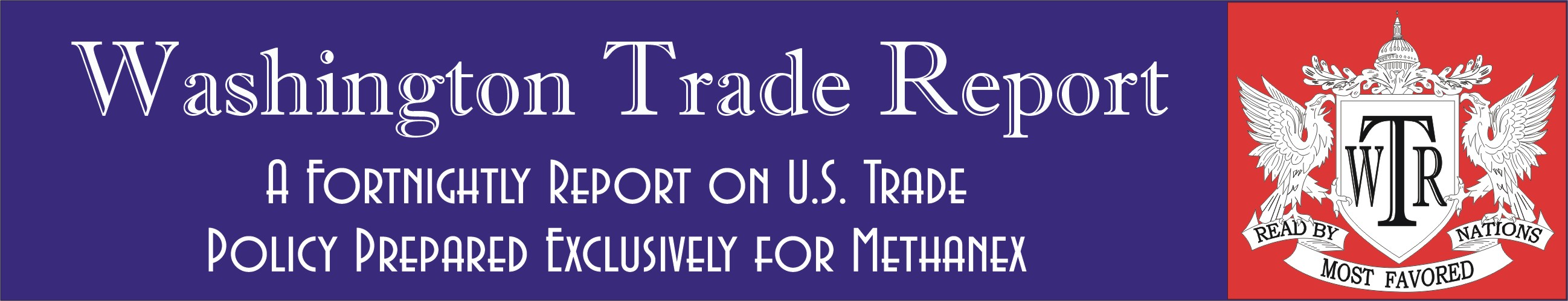 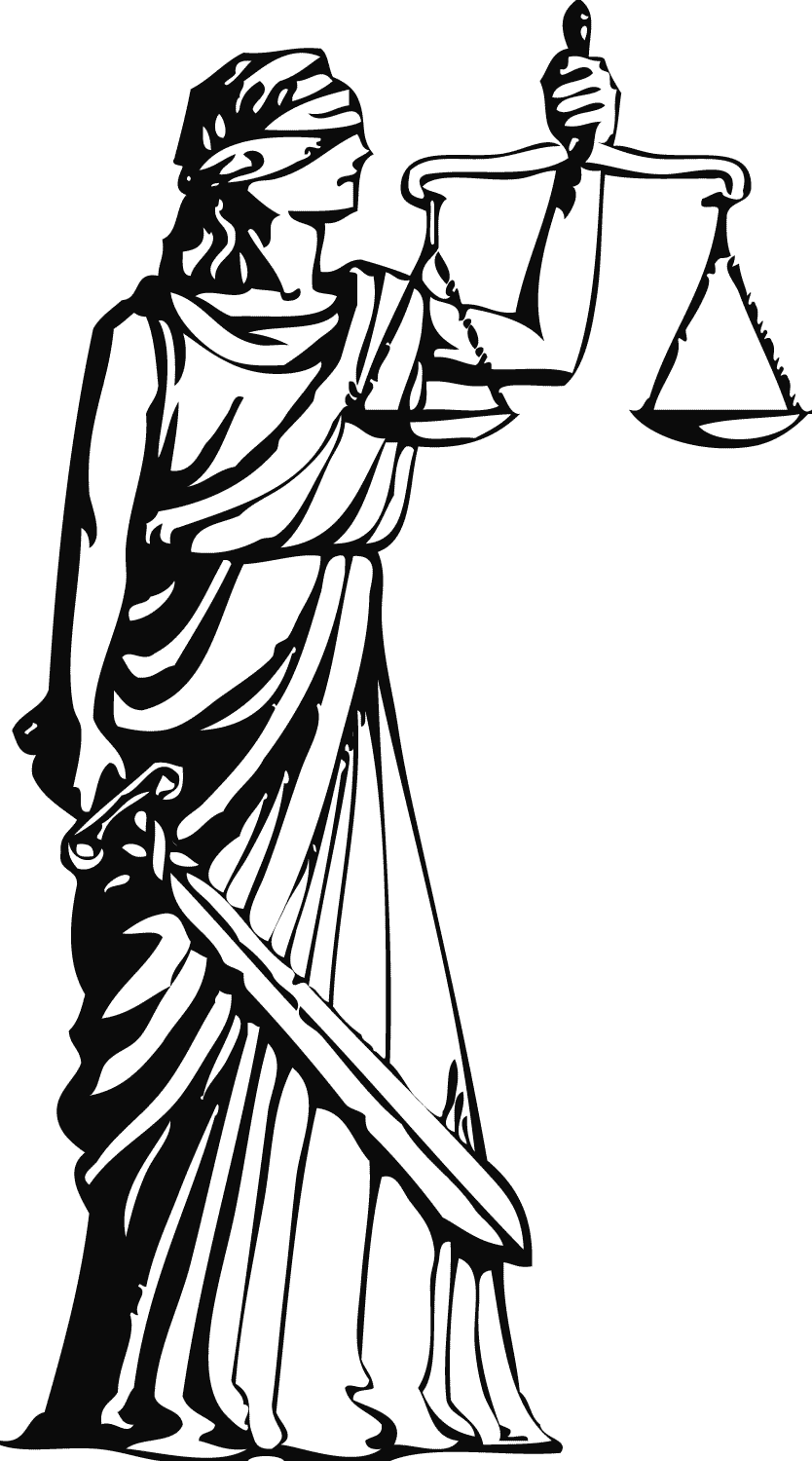 Dispute-Settlement in the WTO
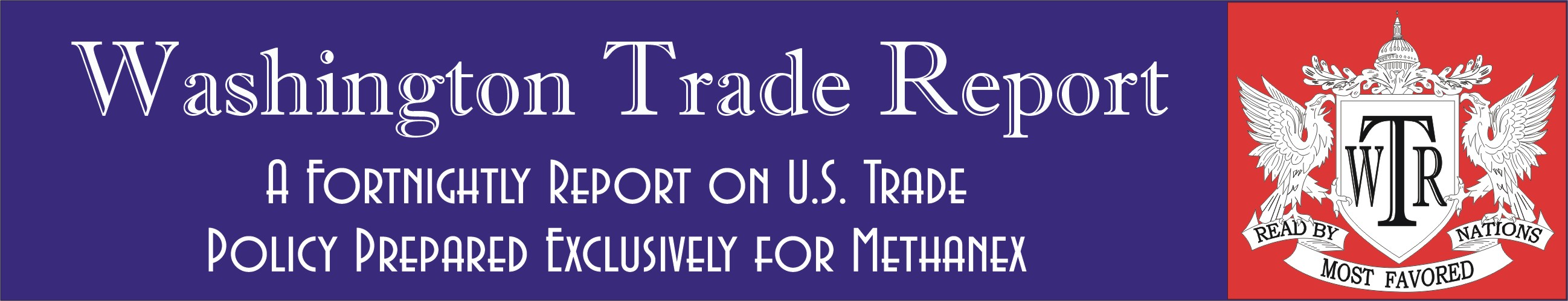 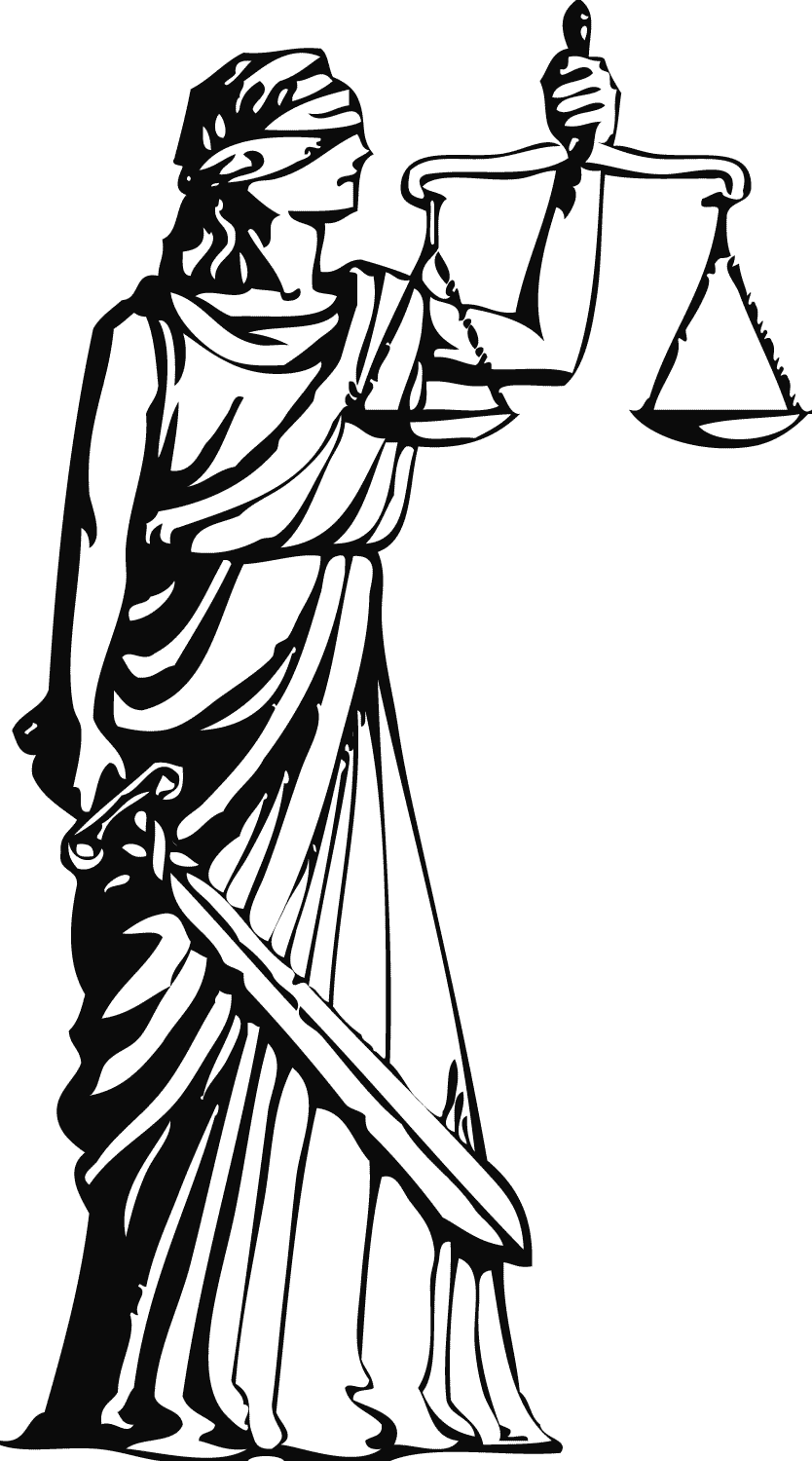 Topic I:
The Basics of WTO
Dispute-Settlement
Dispute-Settlement Is Designed to Serve the Interests of Governments, Not Businesses
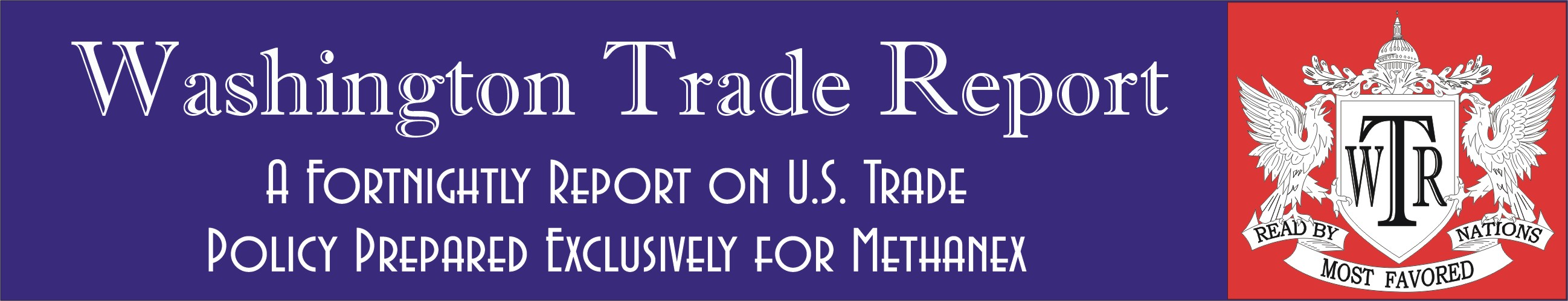 Only governments have standing
The objective is compliance, not remedying harm
A business has no guarantee that a government pursuing its case won’t reach some settlement
A country could come into compliance by satisfying the narrow needs of the regime but do not help an injured firm
There are other fora better suited to meeting private firms’ needs (e.g., ICSID)
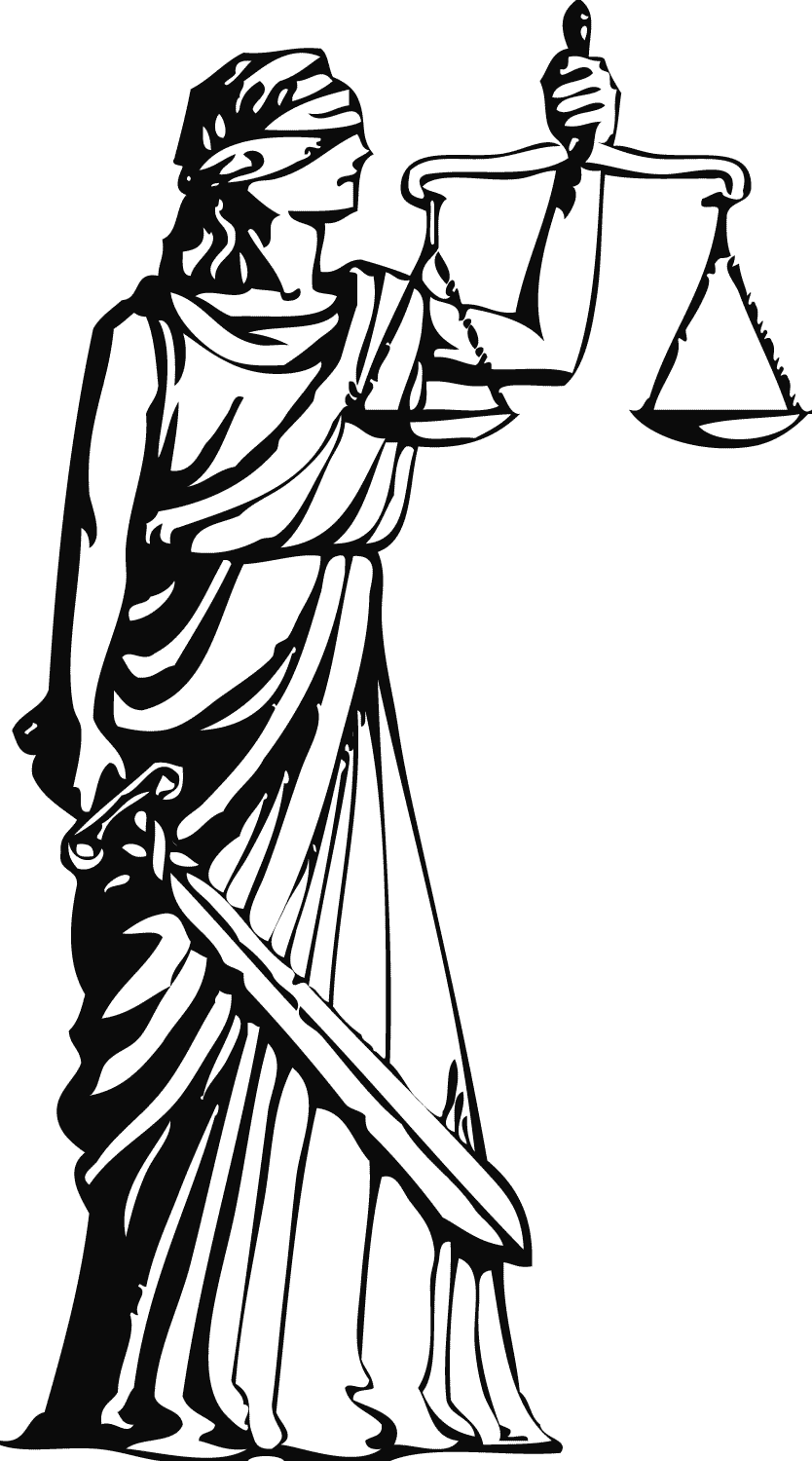 The WTO’s DSB Is Unusually Strong, But Countries Remain Sovereign
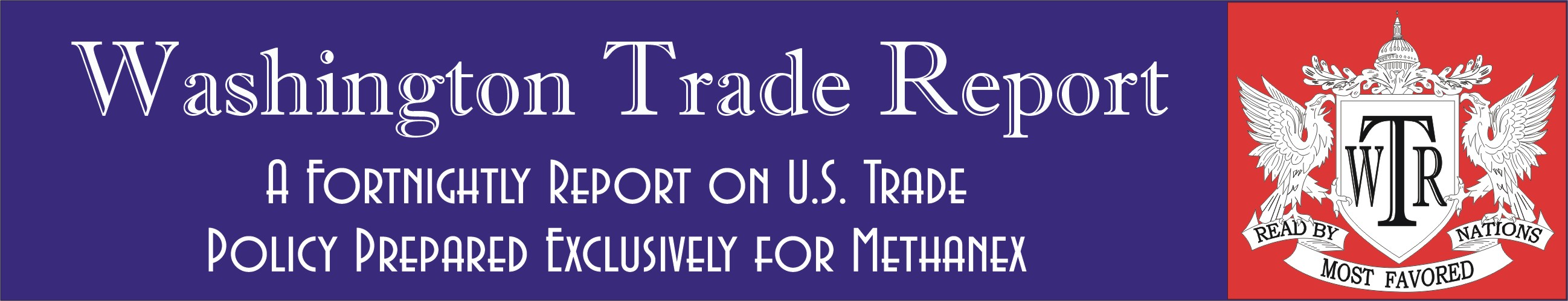 The rulings of the DSB are almost automatically adopted, but only governments enforce rulings:
The preferred outcome is that the respondent brings its laws into compliance with the ruling.
In the alternative, the complainant may ask for the authority to retaliate.
Controversially: The respondent may compensate the complainant. 
Even more controversially: The respondent may seek to renegotiate its commitments.
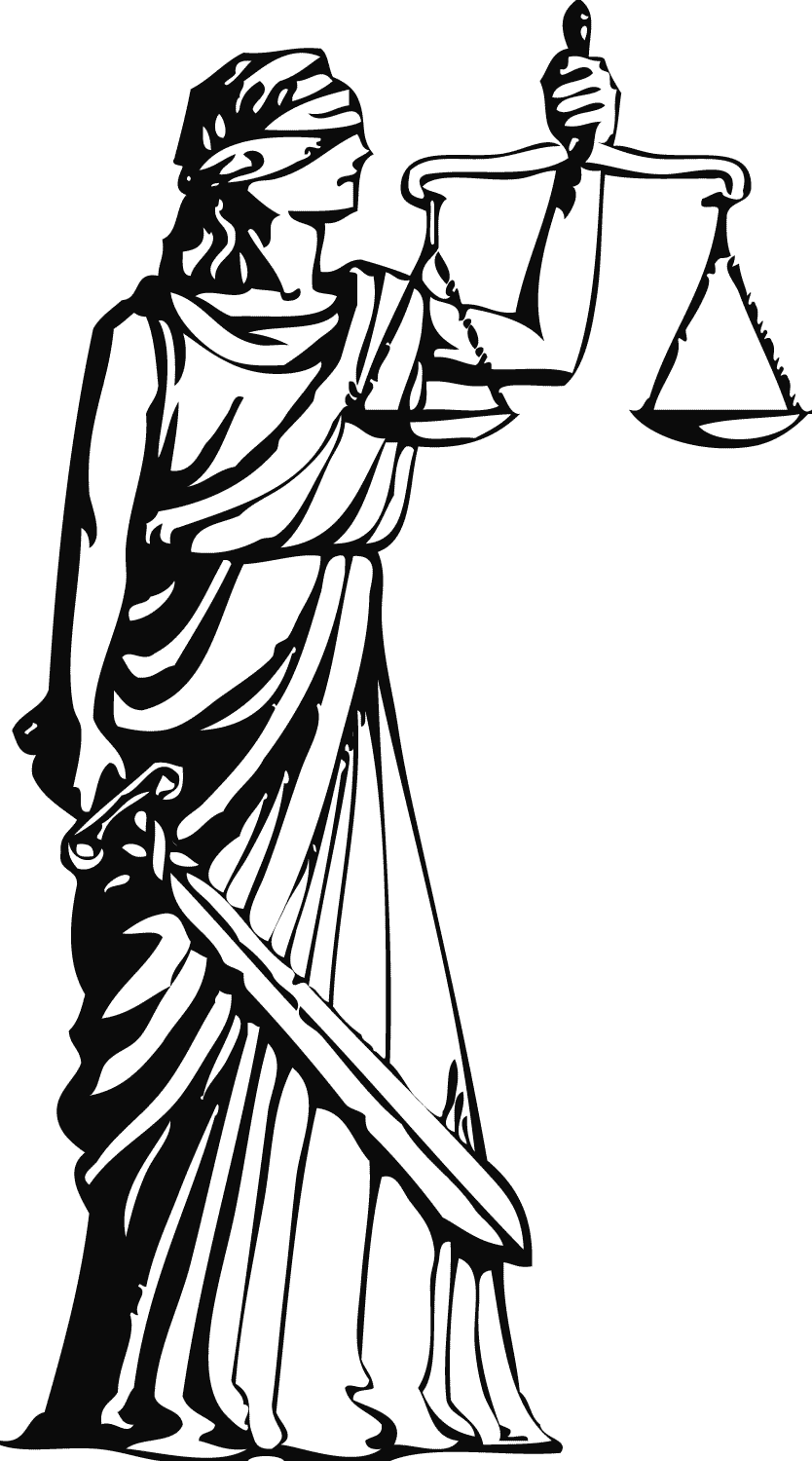 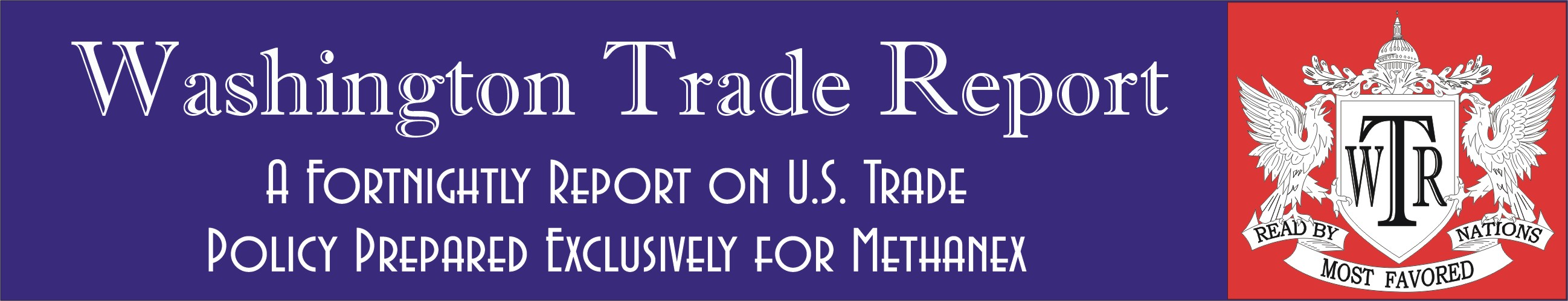 And Yet Is Juridical Equality the Same as Practical Equality?
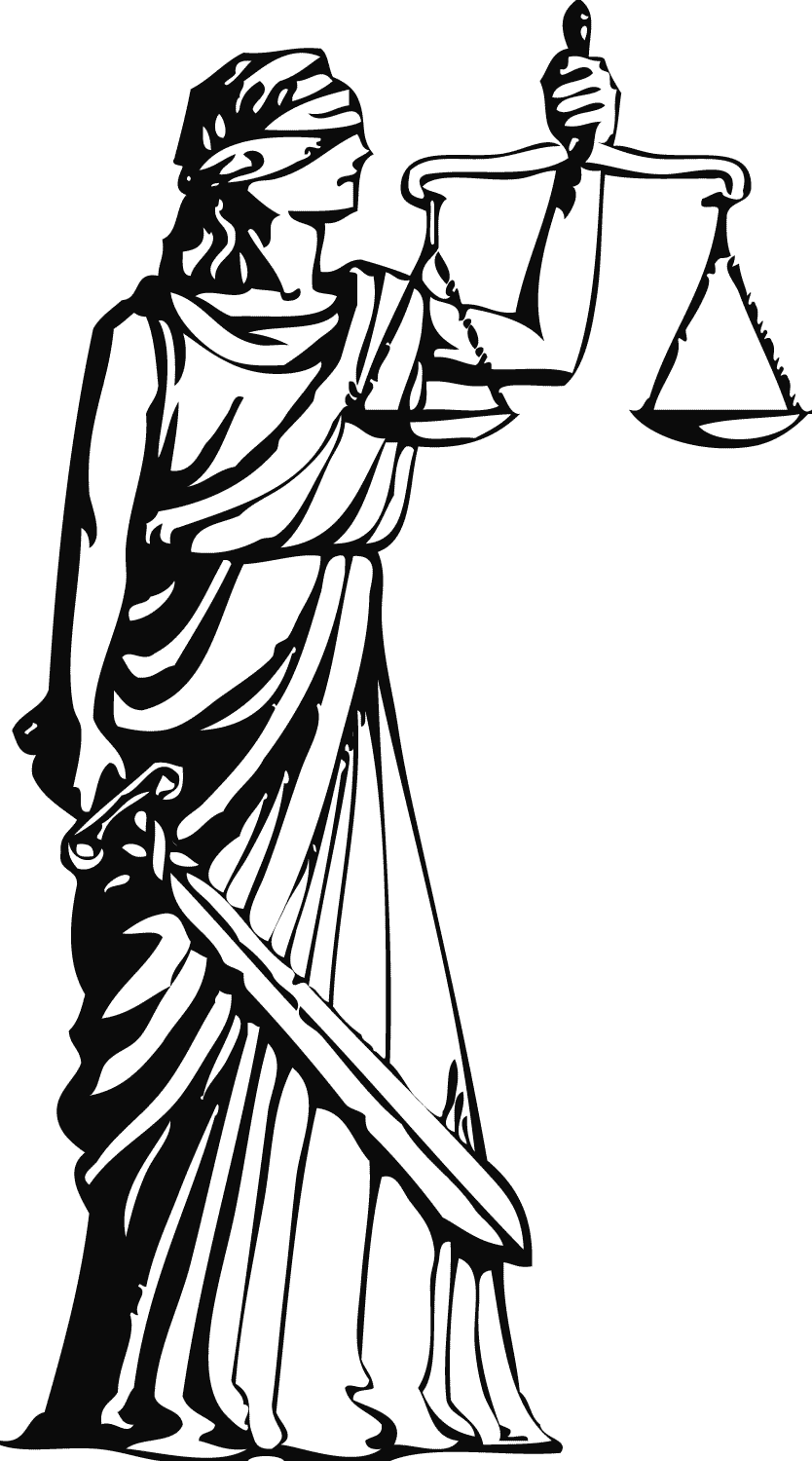 One virtue of international law is that all countries are both sovereign and juridically equal, and even the smallest can successfully bring complaints against the largest. However:
Larger countries can better afford the legal costs.
If a case results in retaliation, larger countries can better withstand the imposition of sanctions by smaller countries.
In actual practice, the great majority of cases are brought by the largest countries (with some variation by region).
The Relationship between Dispute-Settlementand Other Forms of Monitoring and Enforcement
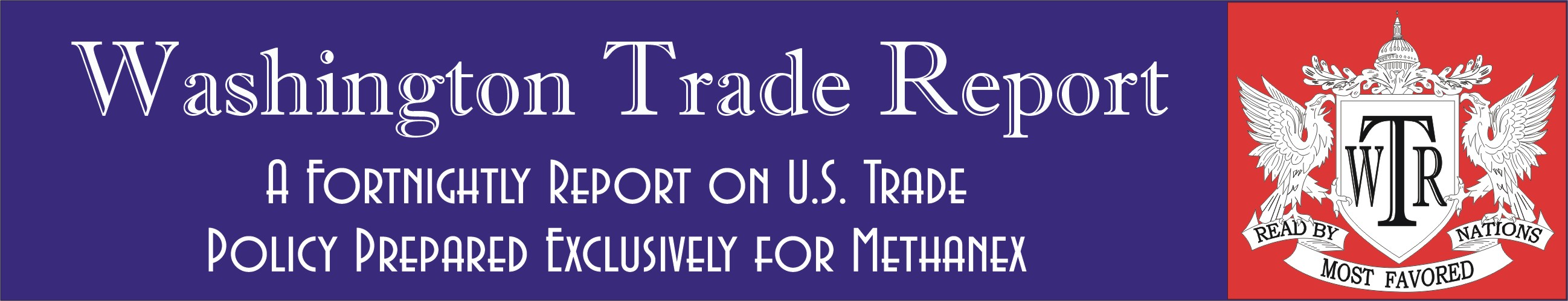 Ideally, countries will comply with commitments and also abide by their obligations to notify measures.
Failing that, the Trade Policy Review Mechanism can uncover areas where countries may be out of compliance.
The problem with each of these is that countries usually believe that their own policies are fully compliant. There are few instances of “glow in the dark” violations of commitments.
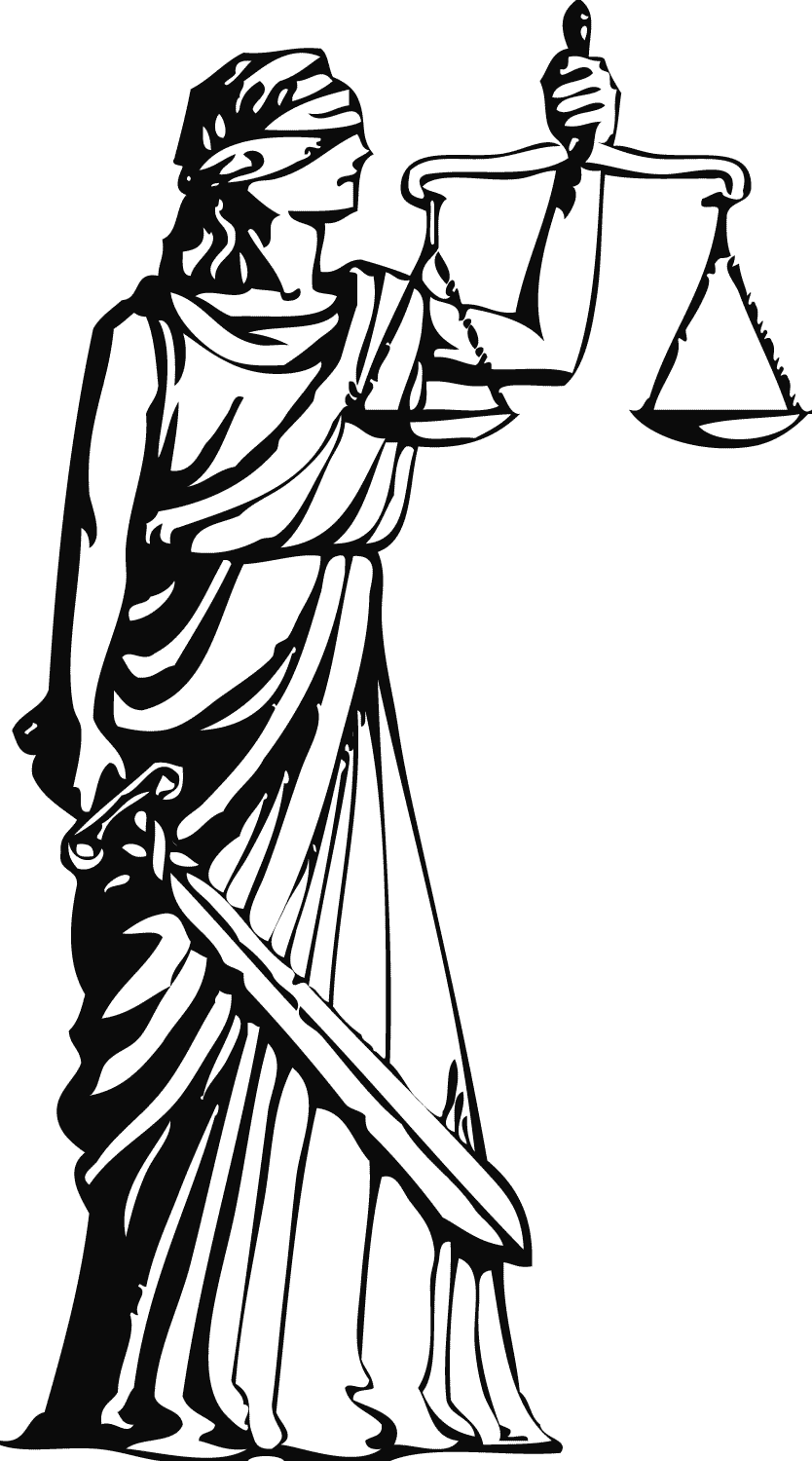 The Participants in the Process
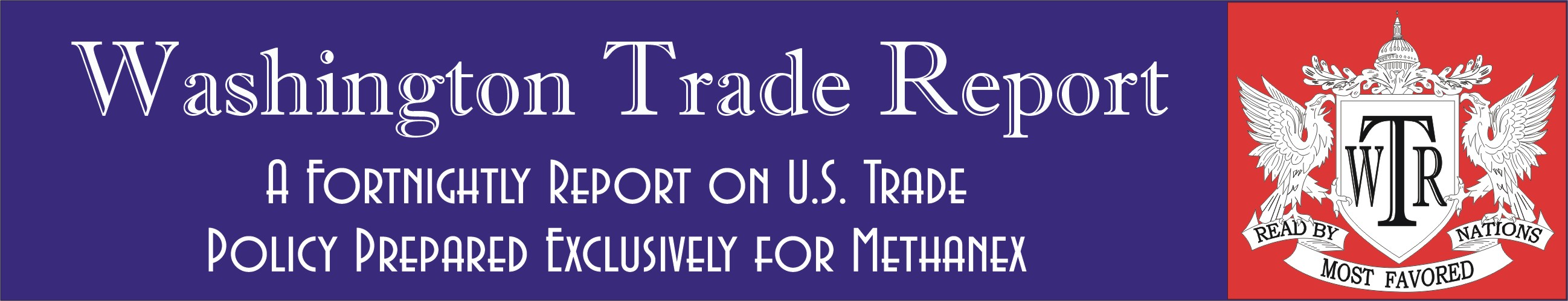 AB Member
AB Member
AB Member
AB Member
AB Member
AB Member
AB Member
In very complicated cases there can be arbitration panels, or one case can lead to another, etc.
Chairman
Panelist
Panelist
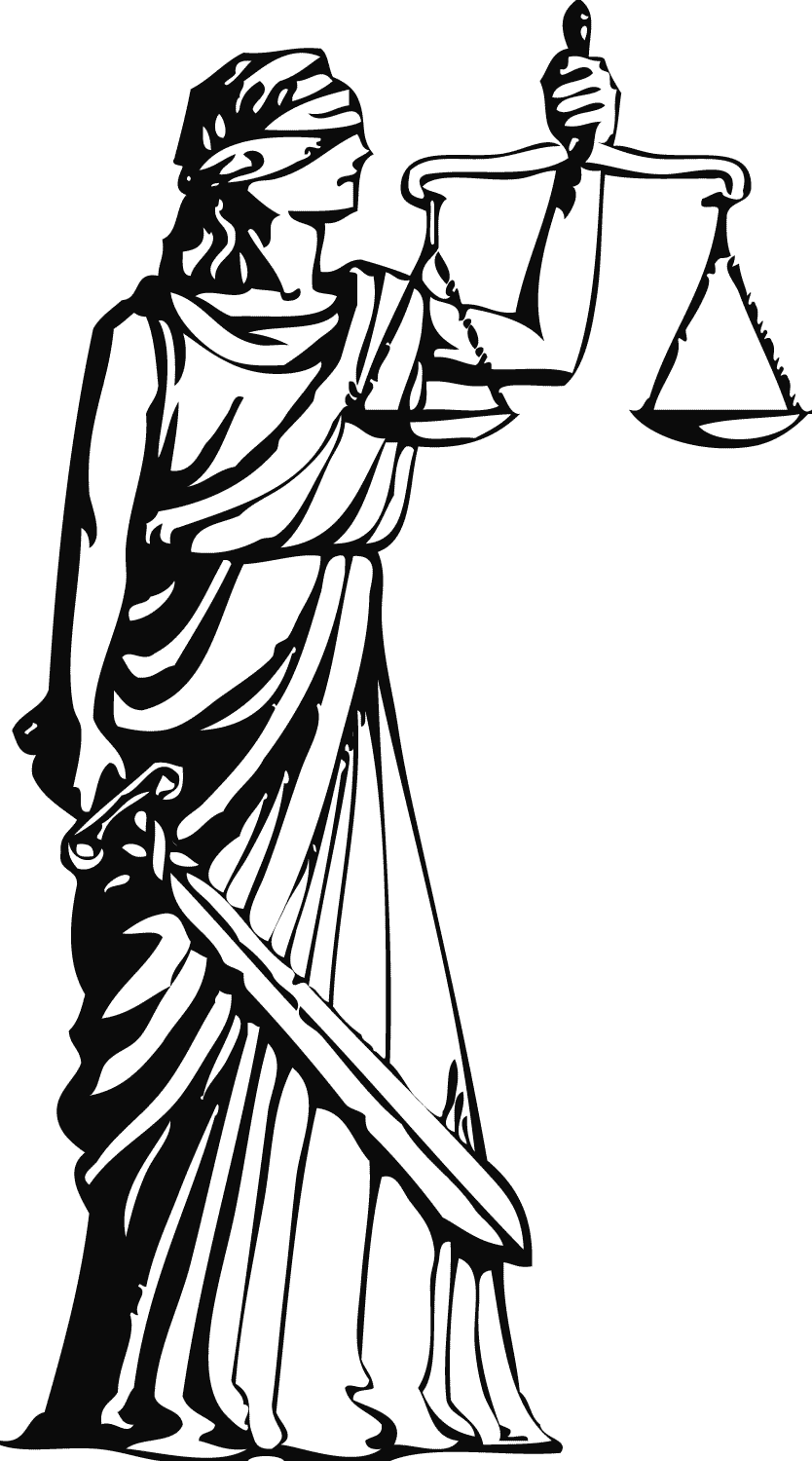 Complainant
Respondent
Complainant
Complainant
Third Party
Third Party
Third Party
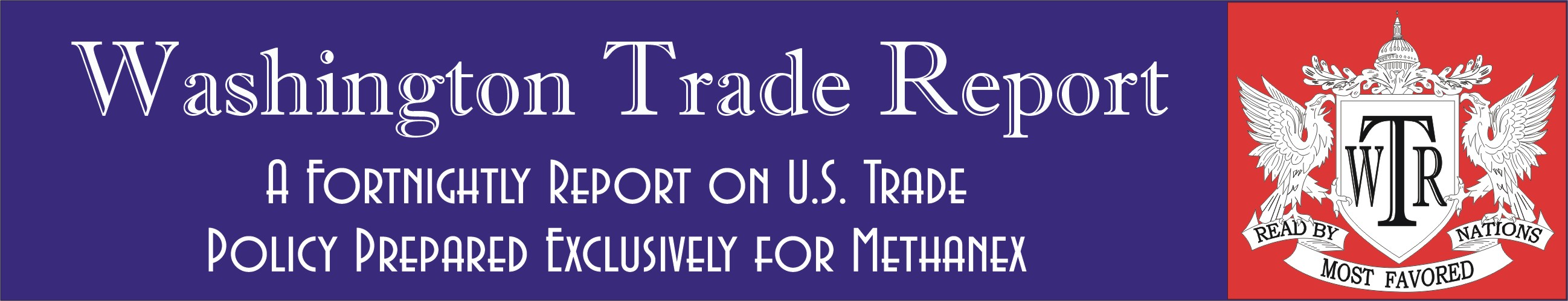 Stages and Timing of WTO Disputes
Not all cases go through the full process. Many of them get resolved at an early stage.
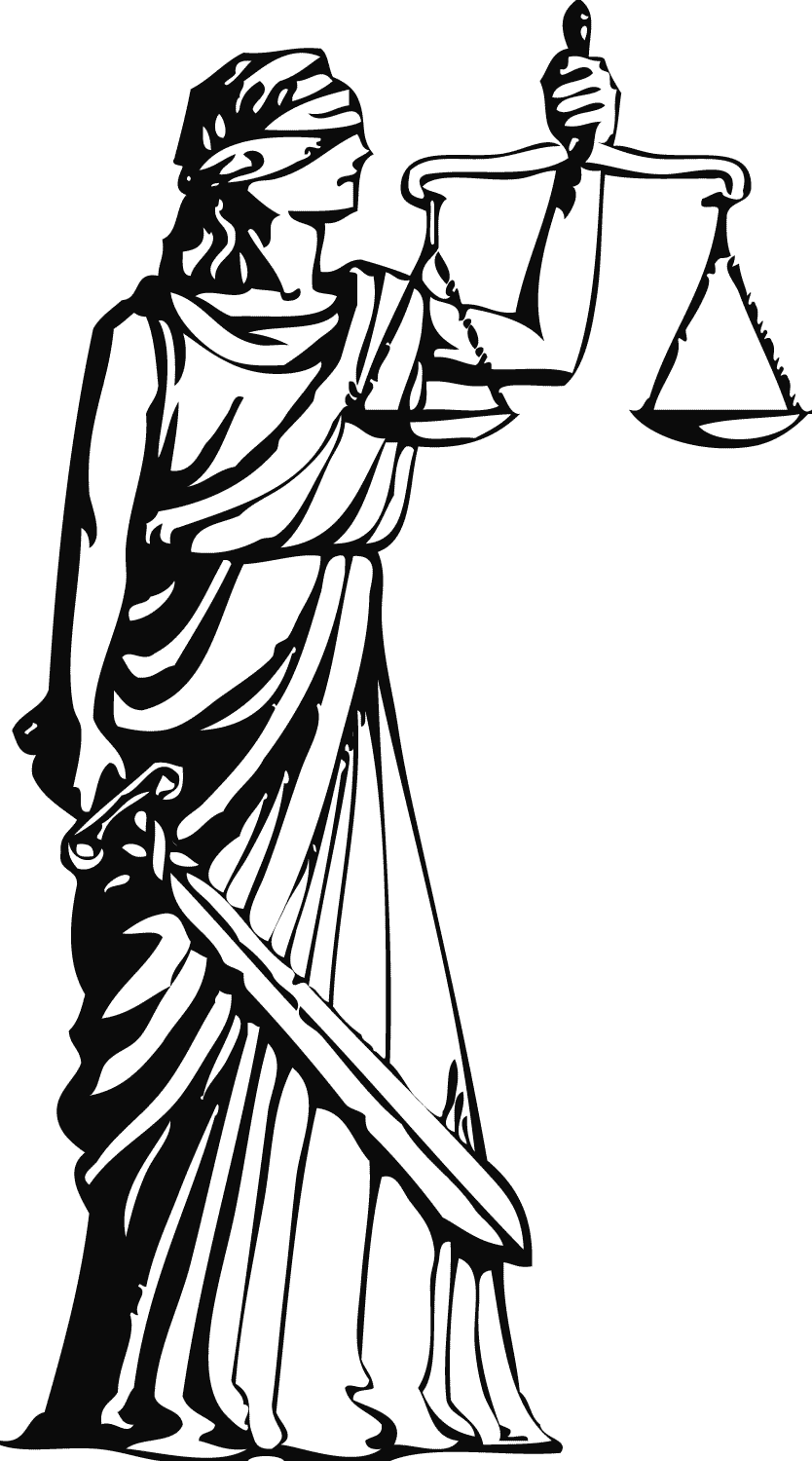 Conversely, the cases that get fought to the end will often go well past this schedule.
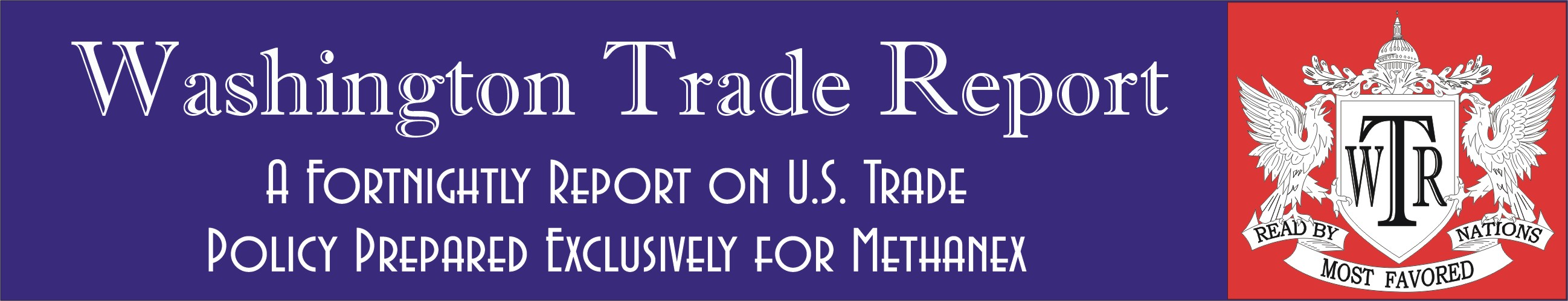 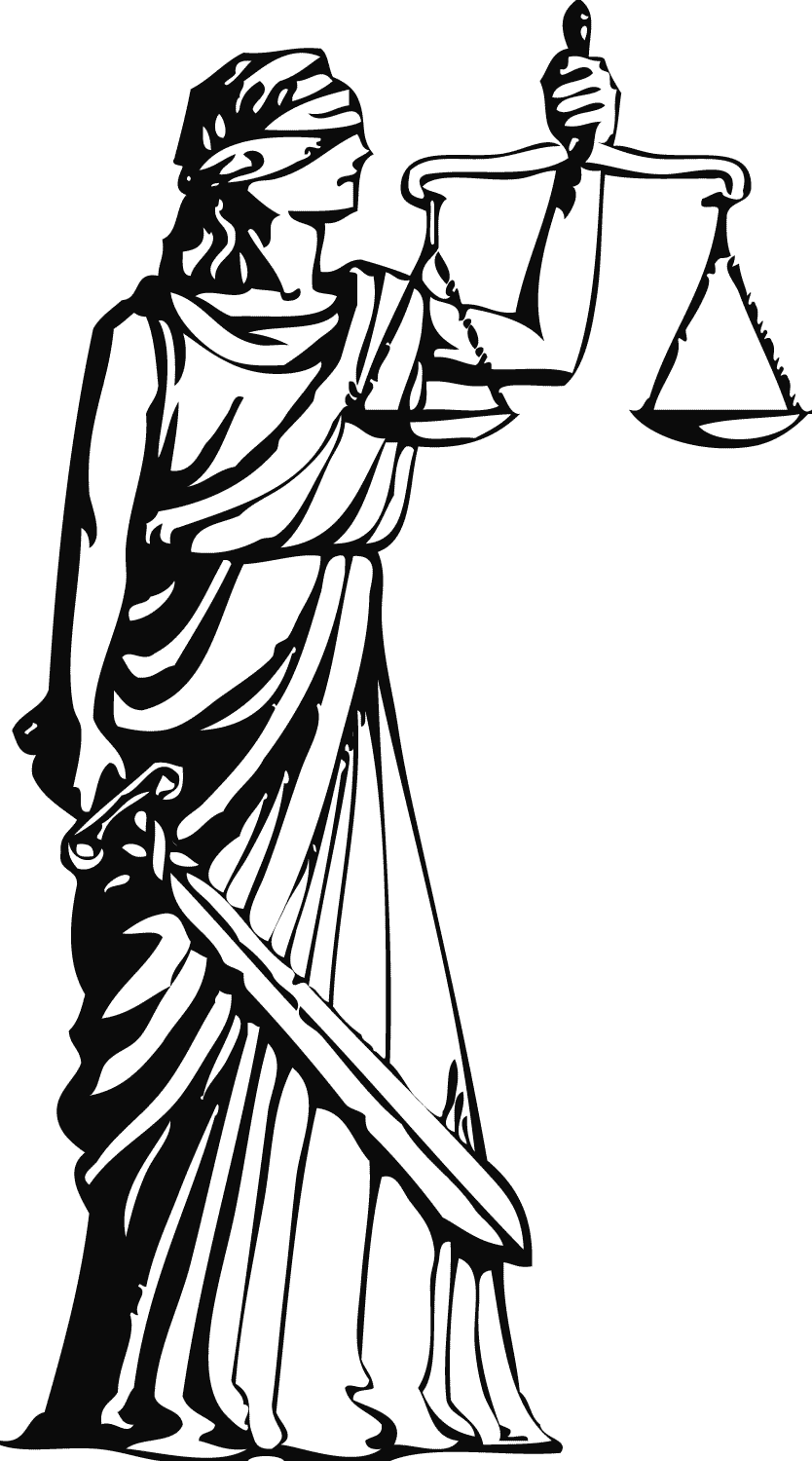 Topic II:
The Exceptions Clauses
The Exceptions Look Very Differentfrom Distinct Perspectives
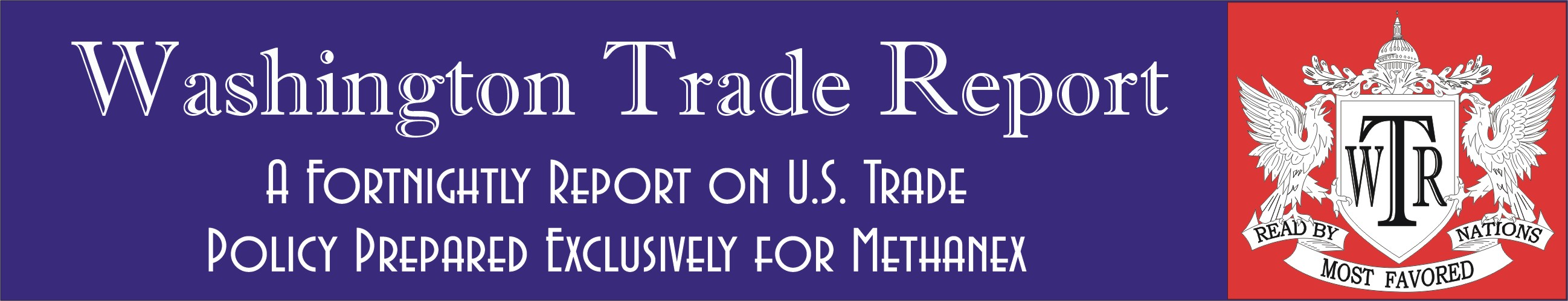 For those who are trade-centric, the exceptions clauses offer a test that we can apply to measures in order to determine whether they are legitimate — and often we will find that they are simply disguised forms of protection.
For those who are more interested in other fields of public policy, the actual experience in dispute settlement — at least until quite recently — suggests that trade people will exploit the opportunity to enforce decisions that place our values ahead of theirs.
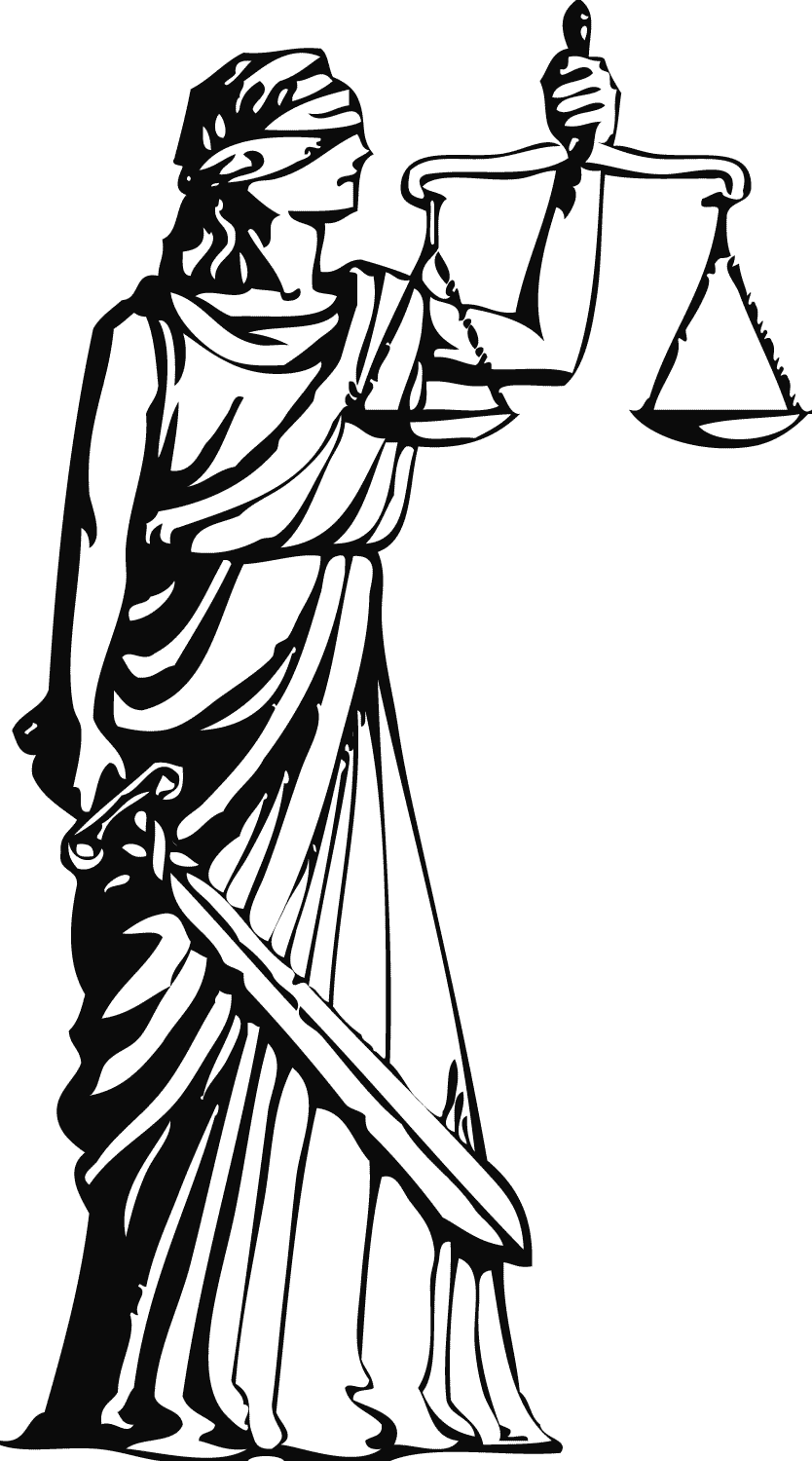 Imagine a National Government Structured as Follows
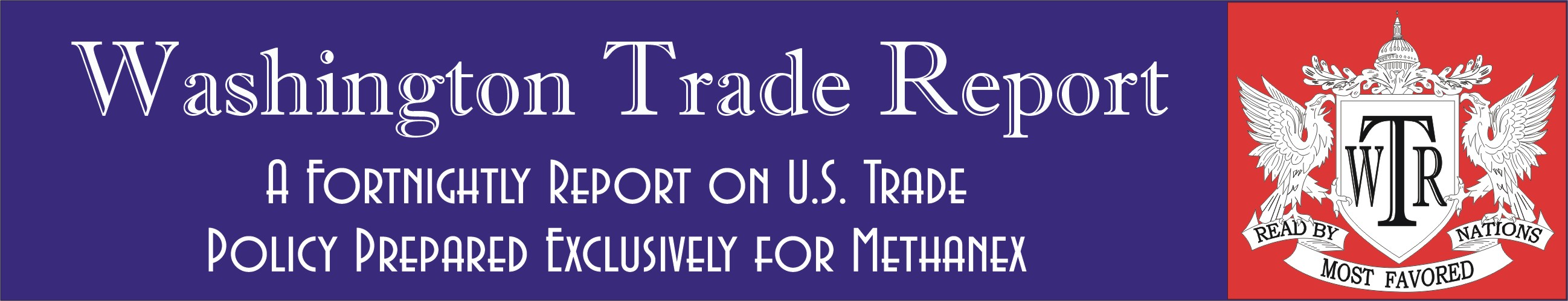 There are all the usual ministries: foreign affairs, agriculture, finance, trade, etc.
There is no separate legislative branch, but instead each ministry develops its own laws and regulations.
There is no separate judicial branch. Each has some form of review or dispute-settlement procedures, but the only strong and enforceable mechanism is within the trade ministry.
That ministry can be in everyone else’s business, including the defense ministry.
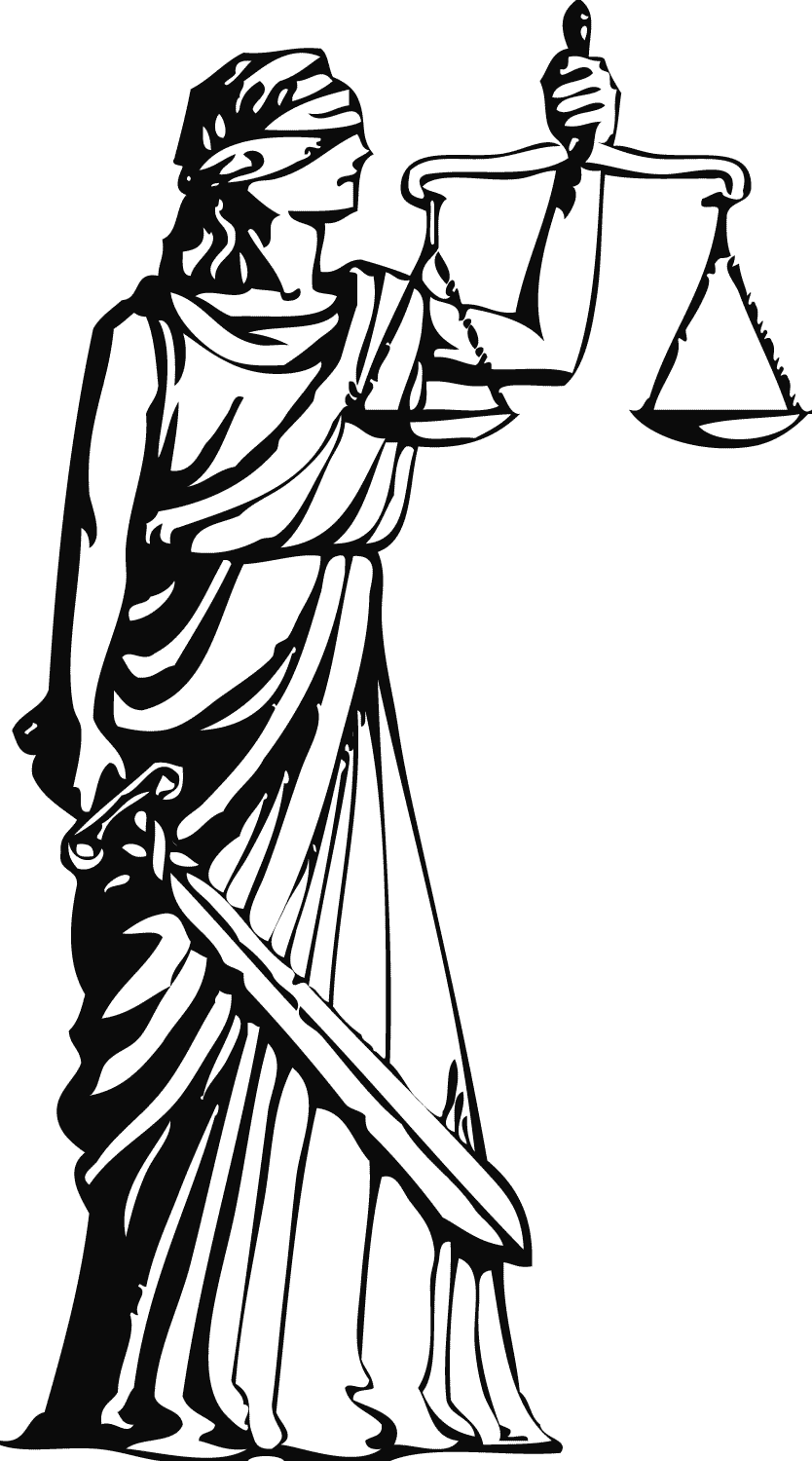 Disputes Often Rest on Conflicts between Substantive Commitments and Exceptions
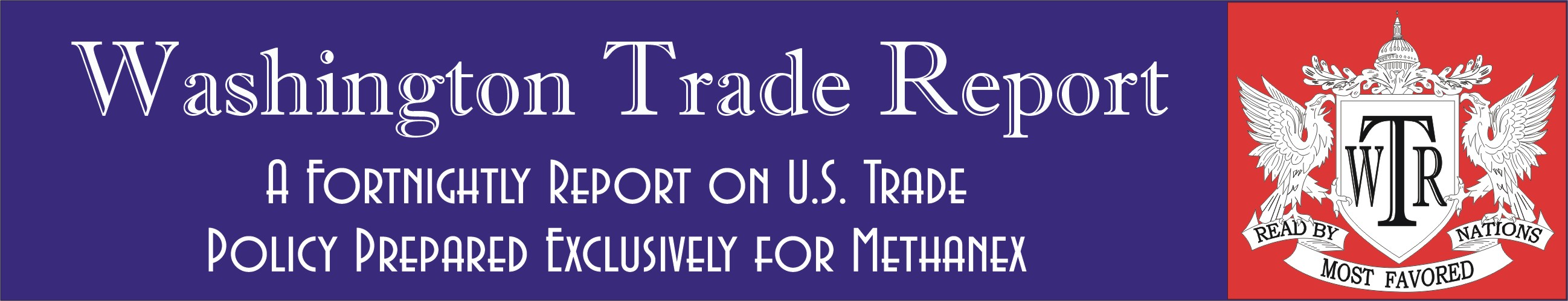 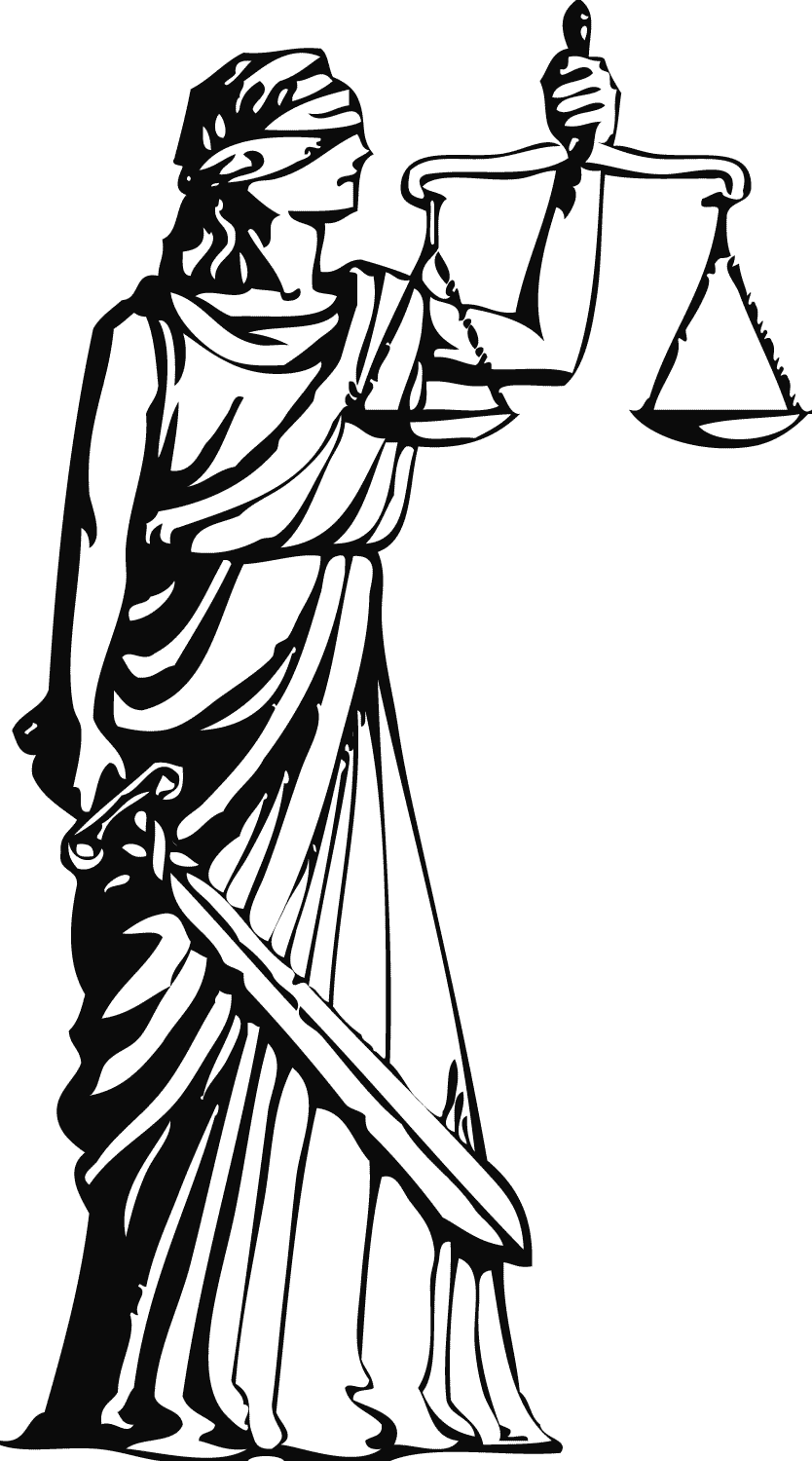 The commitments:
Non-discrimination (GATT articles I and III).
Specific commitments in other WTO agreements.
Countries’ schedules for tariffs, services, etc.
The exceptions:
General (GATT XX and GATS XIV).
National security (GATT XXI and GATS XIV bis).
Other exceptions in specific agreements (e.g., TRIPS articles 13, 17, 24, 30, 73).
An ironic outcome:
The original rationale for the WTO was to establish a unified dispute-settlement system for all “covered agreements.” The AB has now found that each agreement must be interpreted separately with respect to its individual exceptions clauses.
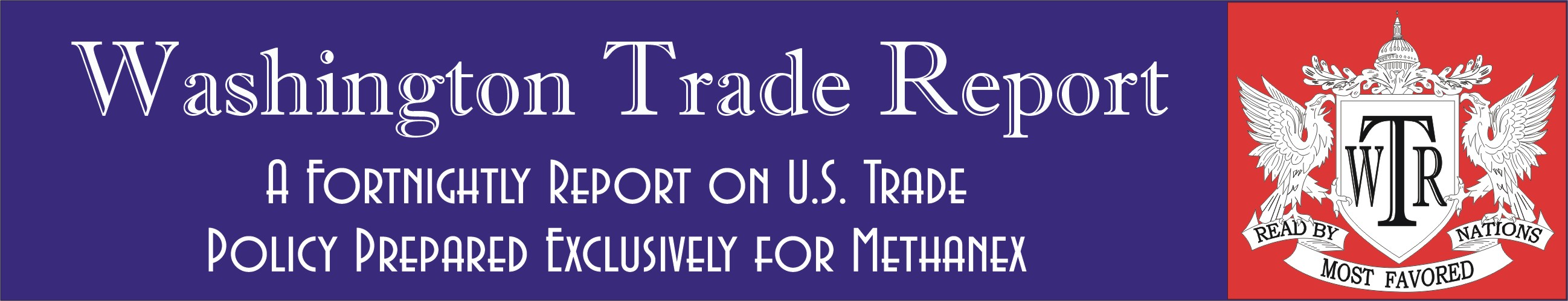 A Taxonomy of the Issues & Exceptions
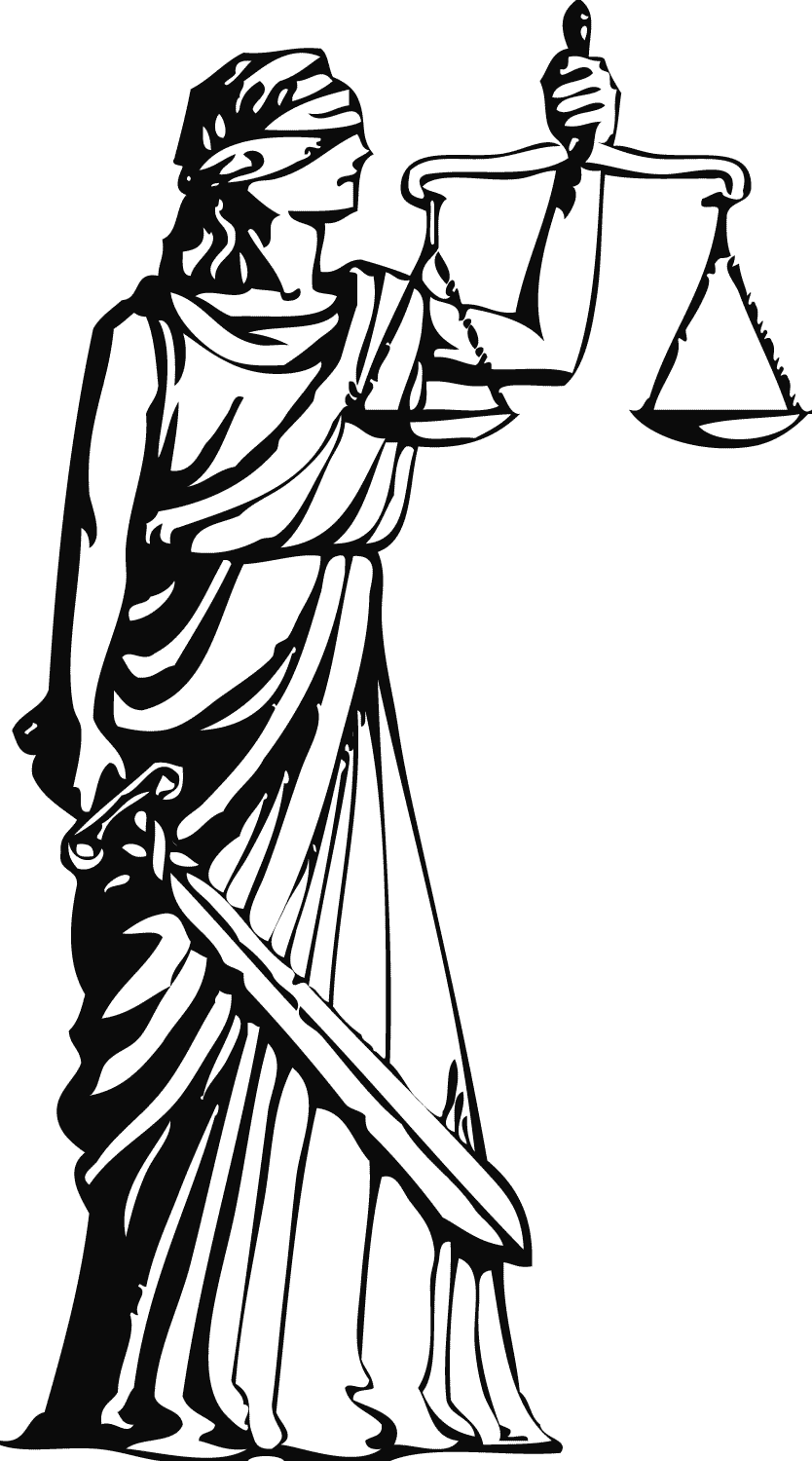 COMMERCIAL POLICY
GATT Article XX Issues
GATT Article XXI Issues
SECURITY & FOREIGN POLICY
SOCIAL POLICY
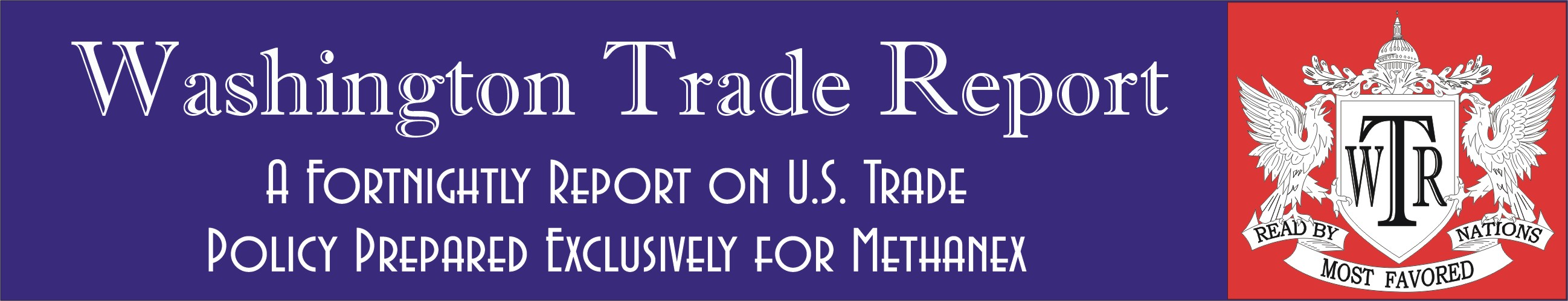 Exceptions Clauses: Get-Out-of-Jail-Free Cards?
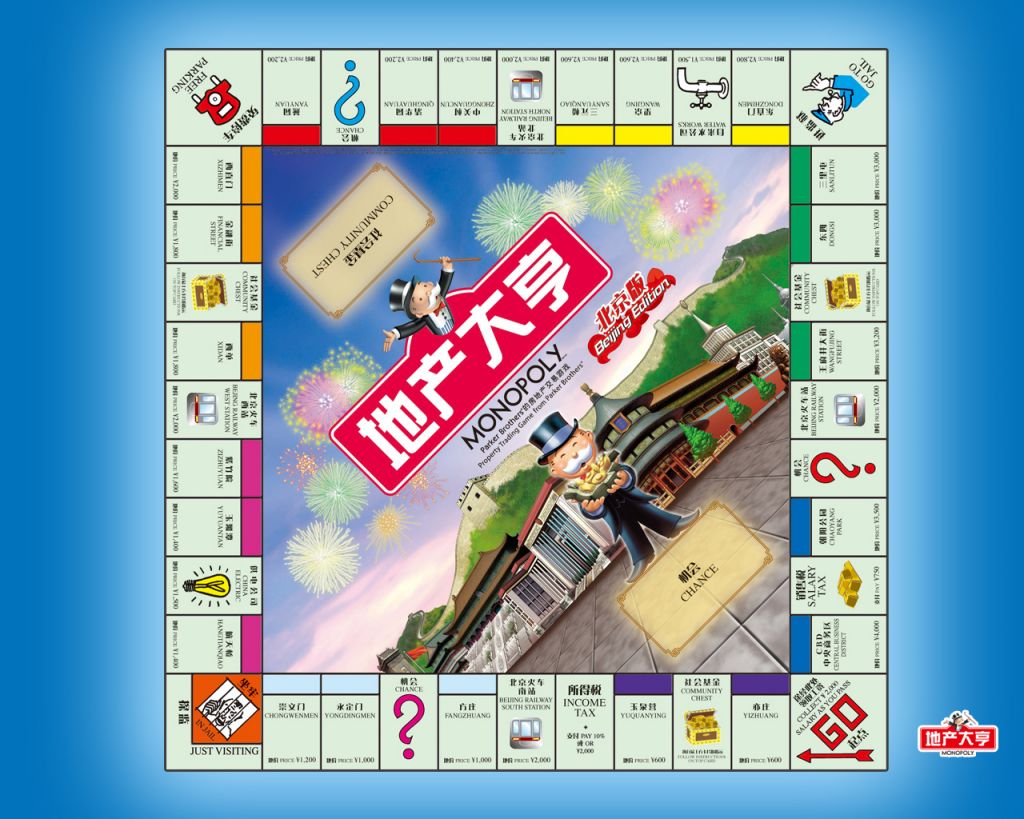 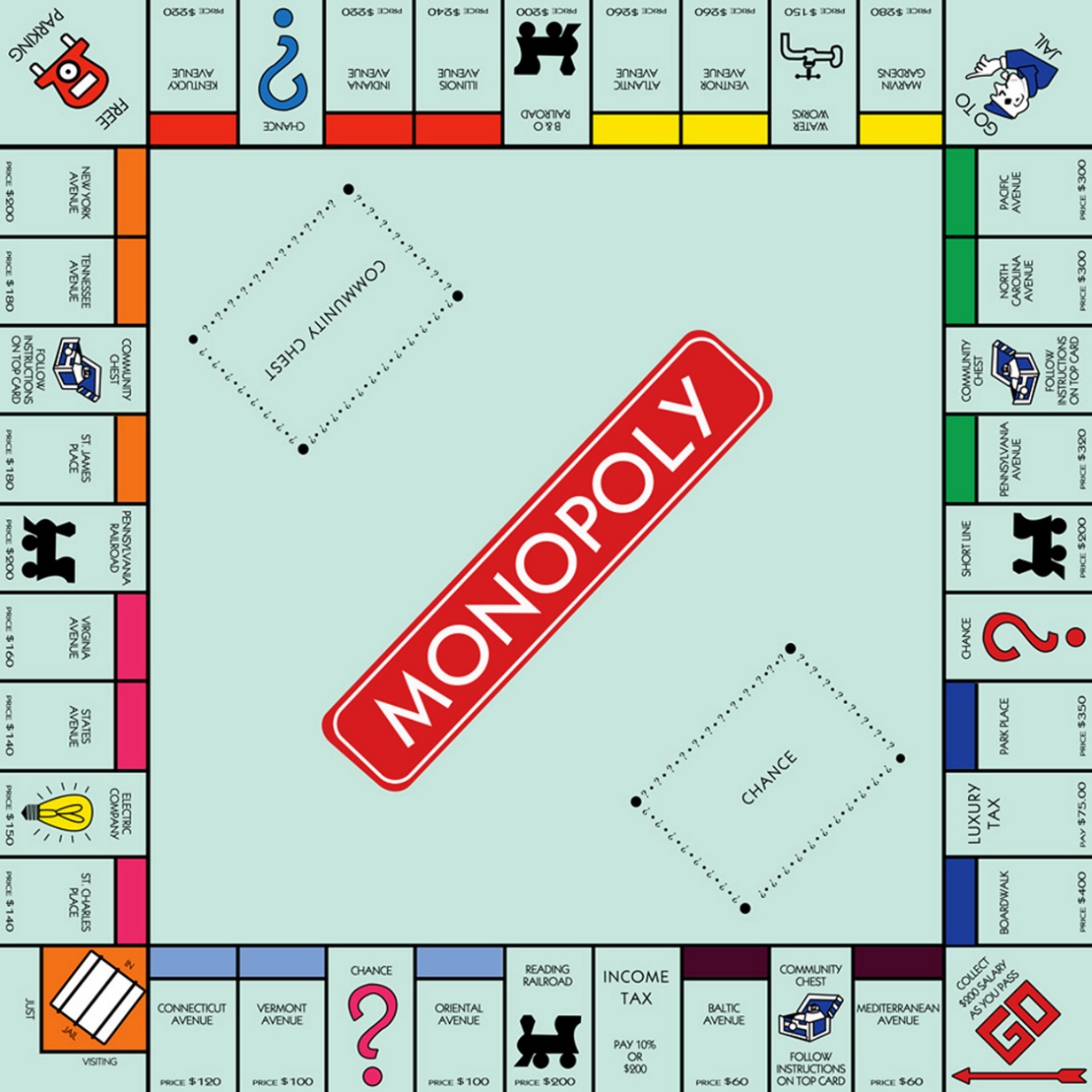 My personal opinion:
GATT Article XXI should be, and has been until recently, just such a card. The political sustainability of the system is threatened by recent cases that have made invocation of this exception subject to review by panels.
GATT Article XX is far from such a card, and has often been interpreted in too trade-centric a fashion. There are nevertheless signs that the system is beginning to accept the legitimacy of some measures that may have the effect of restraining trade.
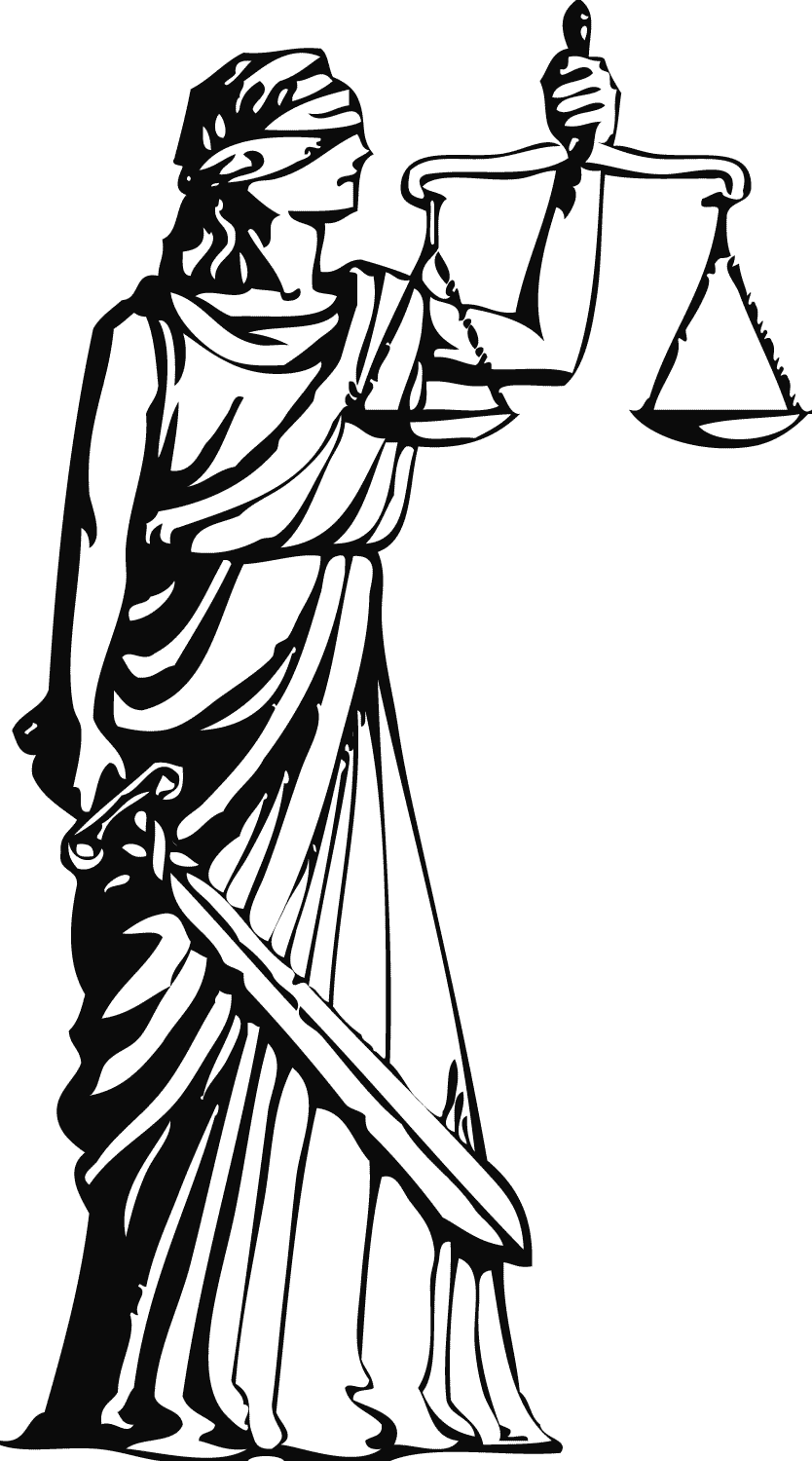 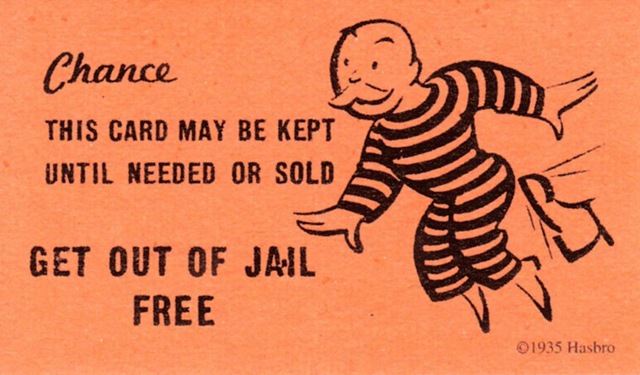 The GATT and GATSGeneral Exceptions Clauses
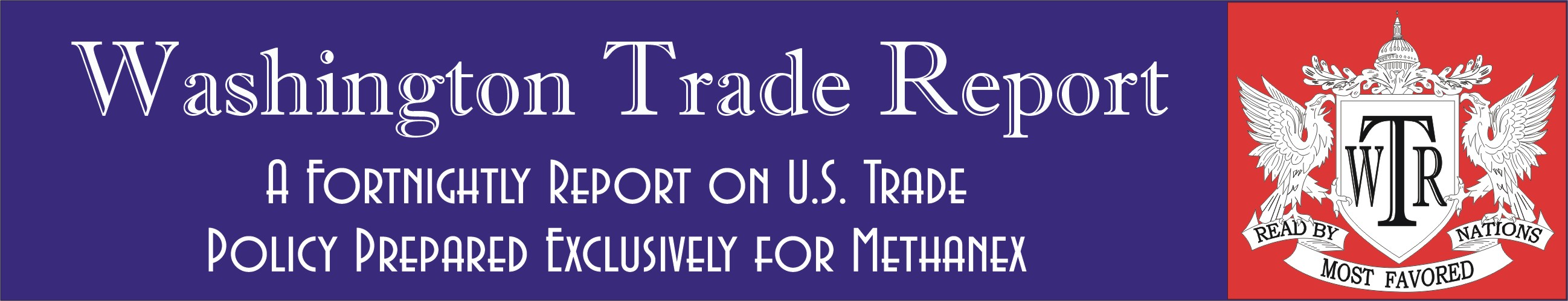 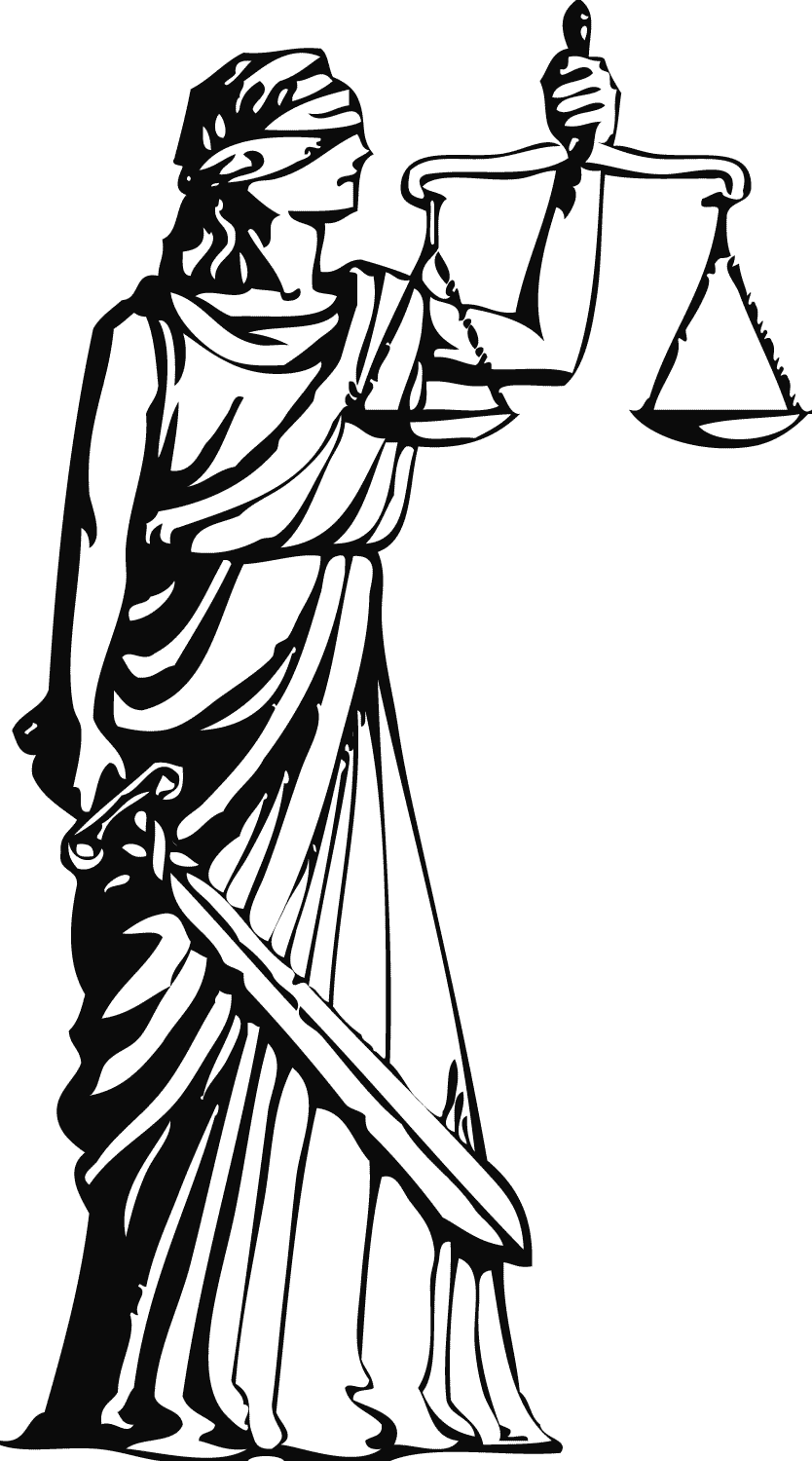 Subject to certain restrictions, countries may invoke exceptions for measures relating to (among others):
Public morals
Human, animal or plant life or health
Import or export of gold or silver
Customs enforcement
Enforcement of monopolies
Protection of patents, trademarks and copyrights
Products of prison labor
Conservation of exhaustible natural resources
Commodity agreements
Restrictions on exports of domestic materials
Products in general or local short supply
Deceptive and fraudulent practices
Privacy of individuals 
National treasures
The GATT and GATSGeneral Exceptions Clauses
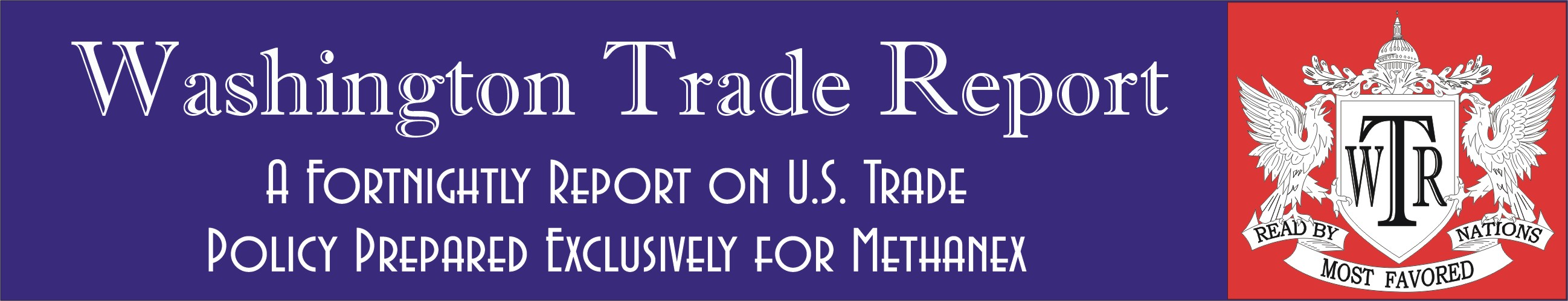 Some of these exceptions relate to what we may generally term the “social” issues that have gotten attached to trade.
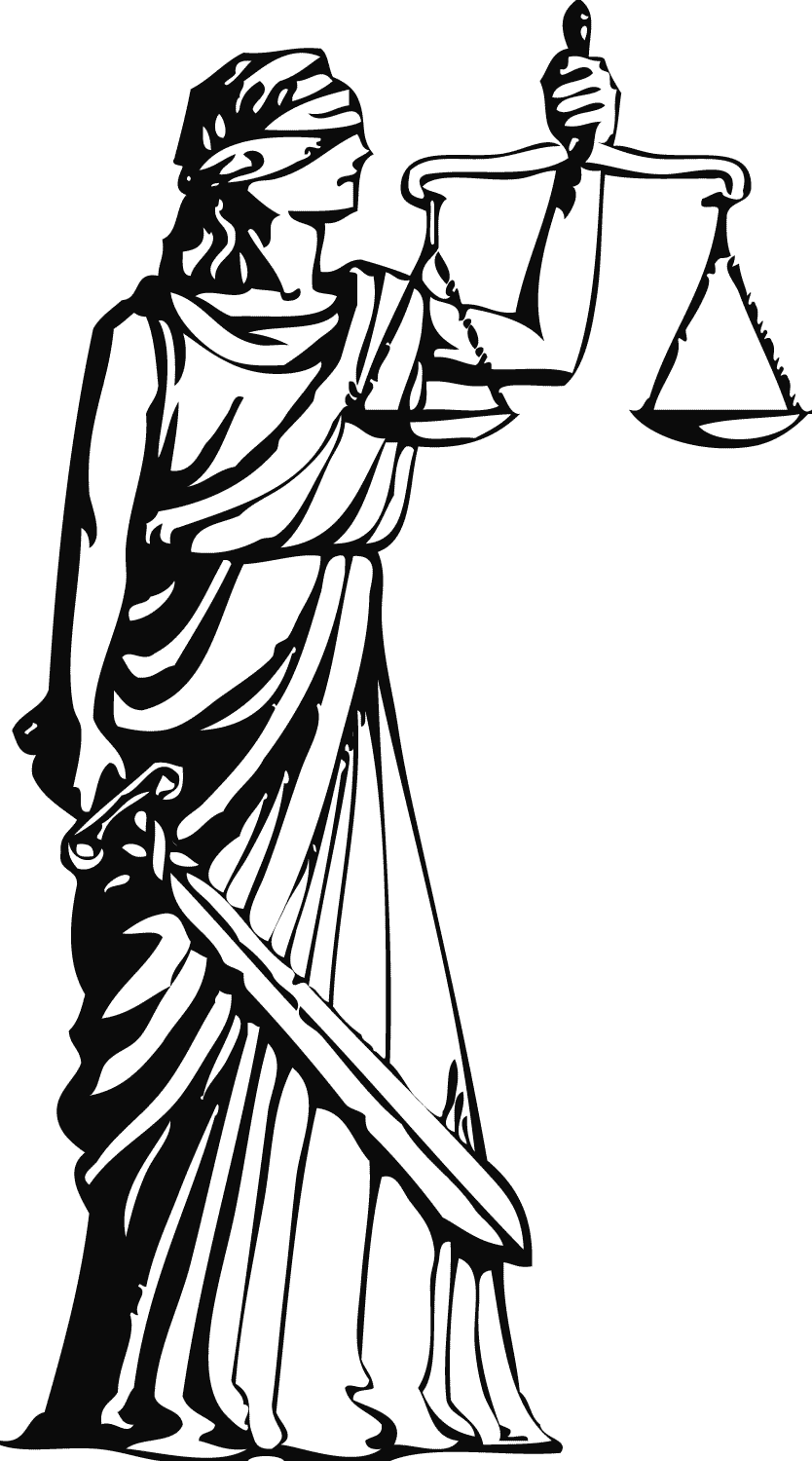 Subject to certain restrictions, countries may invoke exceptions for measures relating to (among others):
Public morals
Human, animal or plant life or health
Import or export of gold or silver
Customs enforcement
Enforcement of monopolies
Protection of patents, trademarks and copyrights
Products of prison labor
Conservation of exhaustible natural resources
Commodity agreements
Restrictions on exports of domestic materials
Products in general or local short supply
Deceptive and fraudulent practices
Privacy of individuals 
National treasures
General Exceptions Clause: A Series of Tests
The terms of GATS Article XIV are essentially identical to those of GATT Article XX.
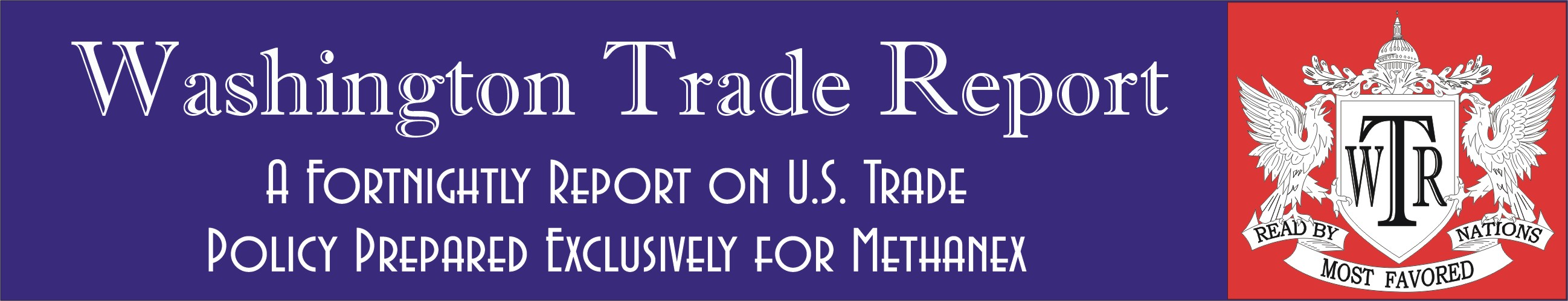 GATT Article XX: General Exceptions 
Subject to the requirement that such measures are not applied in a manner which would constitute a means of arbitrary or unjustifiable discrimination between countries where the same conditions prevail, or a disguised restriction on international trade, nothing in this Agreement shall be construed to prevent the adoption or enforcement by any contracting party of measures:
        (a)  necessary to protect public morals or to ;
        (b)  necessary to protect human, animal or plant
               life or health;
              [etc., through (j)]
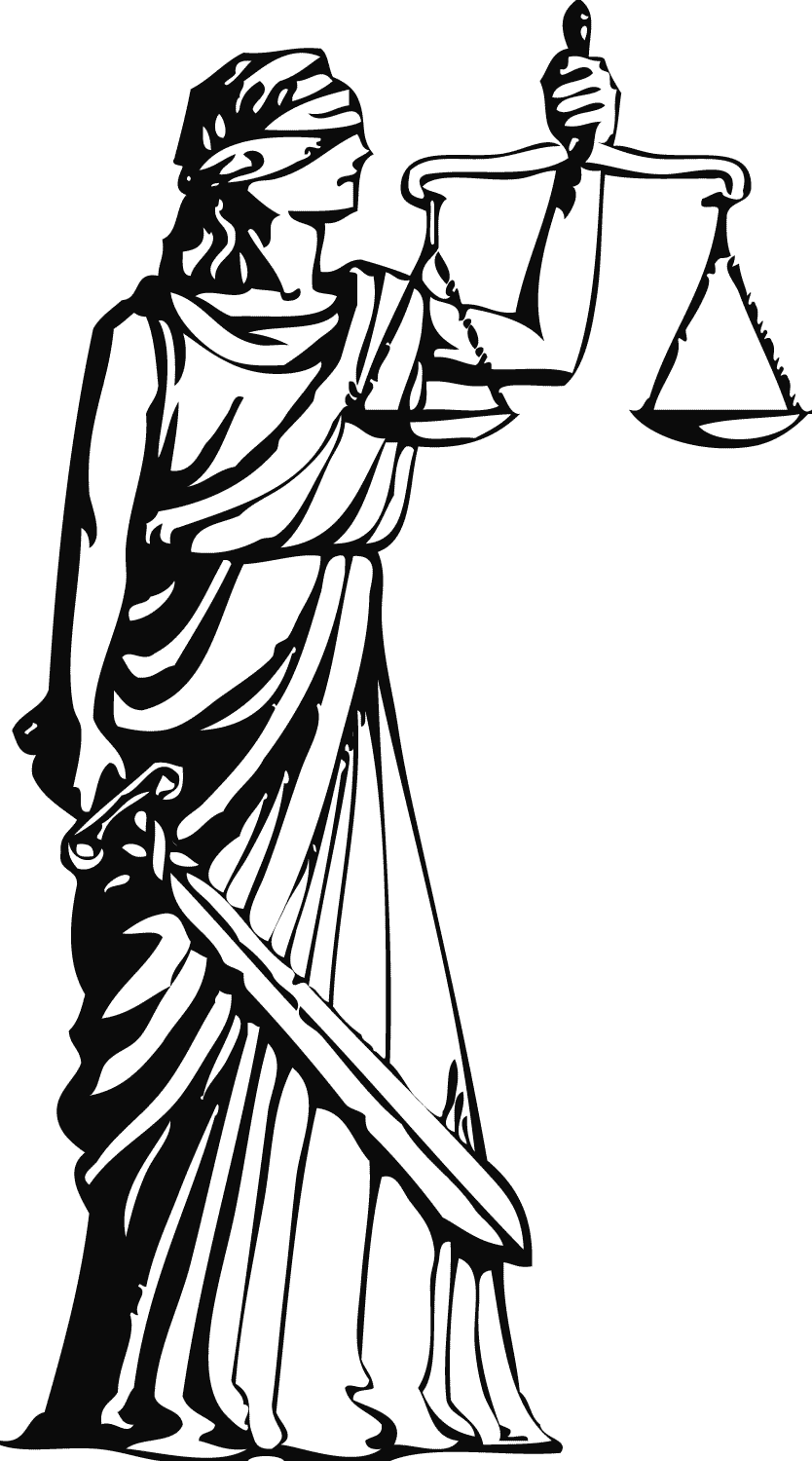 It is the necessity test that leads panels and the AB to pass judgment on whether one policy instrument is better than another.
1
Chapeau
2
Incisions
3
Necessity test
The Necessity Test in GATT Article XX
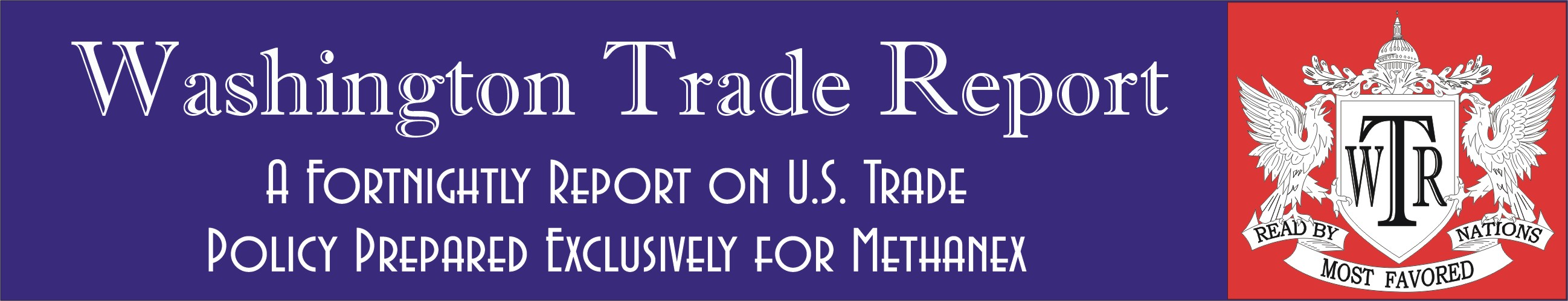 Some incisions require that a measure be ―
necessary to protect public morals;
necessary to protect human, animal or plant life or health; or
involving restrictions on exports of domestic materials necessary to ensure essential quantities …
As opposed to those ―
relating to the importations or exportations of gold or silver; or
imposed for the protection of national treasures of artistic, historic or archaeological value
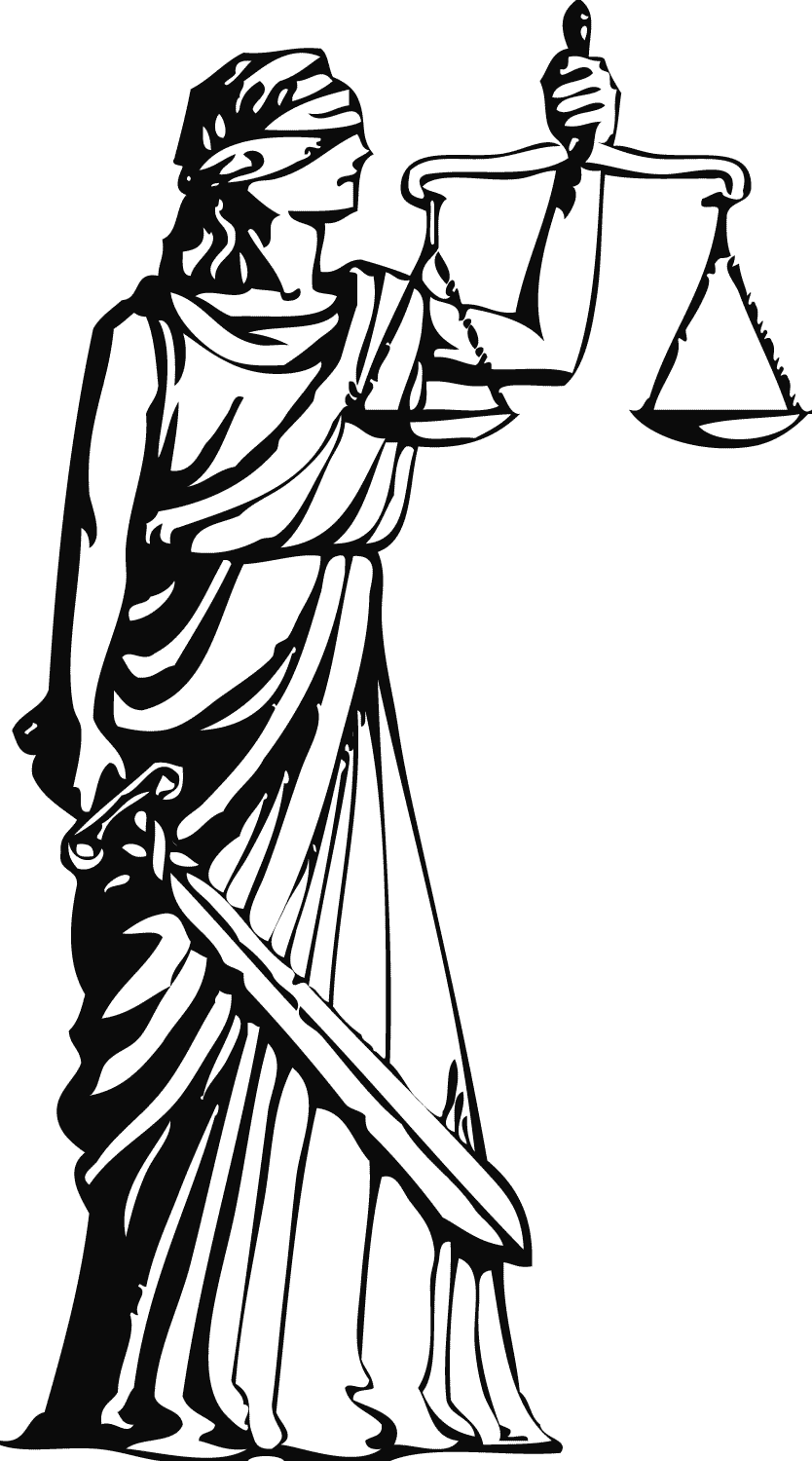 Significantly, the necessity test applies to important environmental issues.
How Panels Interpret GATT Art. XX/GATS Art. XIV
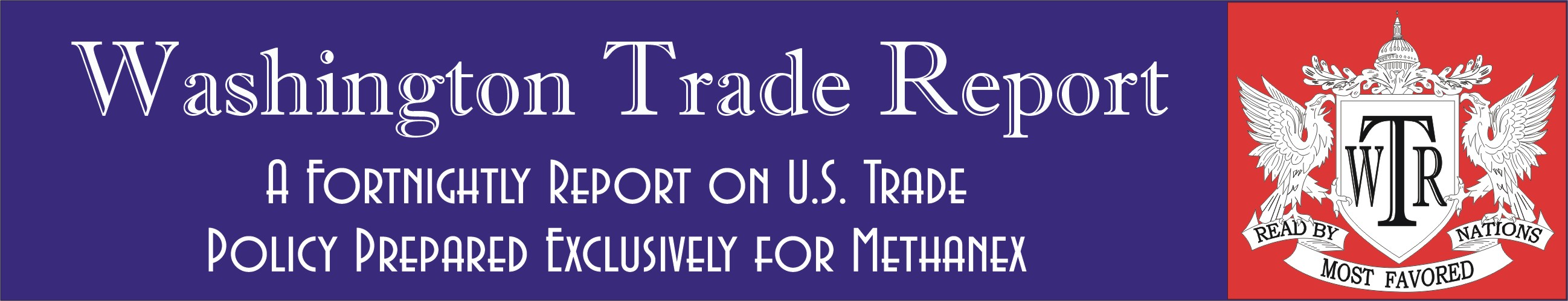 The interpretation of GATT Article XX is trade-centric, making restrictions permissible only if they meet the requirements of the exceptions clauses. There is a presumption that conditions are trade barriers, and the burden of proof is on those who establish the conditions.
Many anti-globalization activists are much less concerned about what is explicitly negotiated in the agreements than in how those agreements may be interpreted in dispute-settlement cases that put in jeopardy many laws affecting health, safety, and the environment.
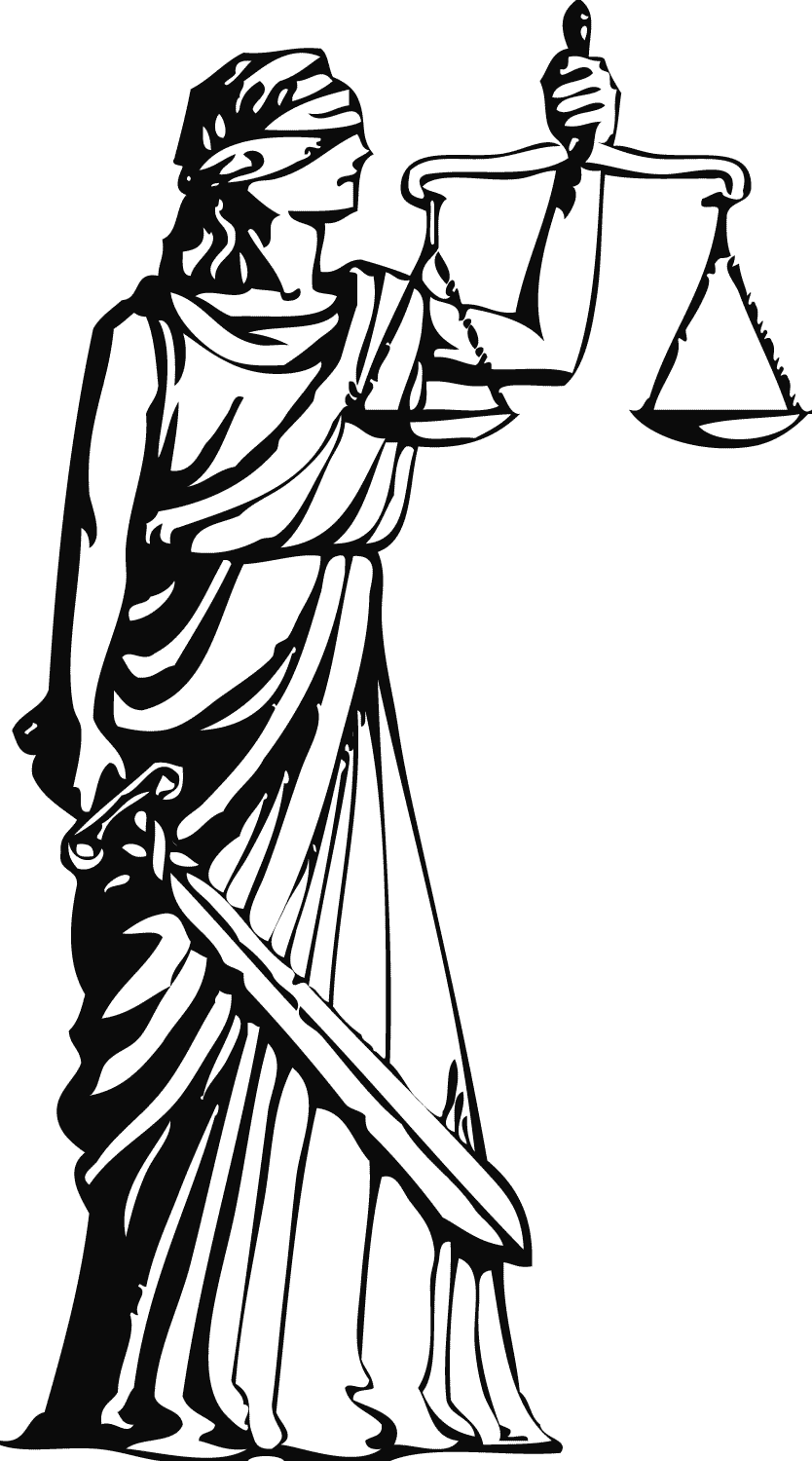 The Text of GATT Article XXI
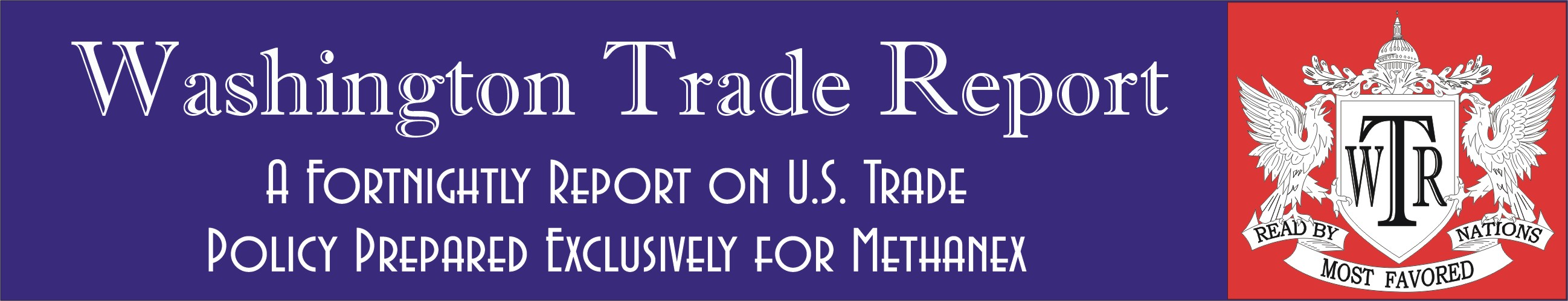 Nothing in this Agreement shall be construed
(a)  to require any contracting party to furnish any information the disclosure of which it considers contrary to its essential security interests; or
(b)  to prevent any contracting party from taking any action which it considers necessary for the protection of its essential security interests 
(i)    relating to fissionable materials or the materials from which they are derived;
(ii)   relating to the traffic in arms, ammunition and implements of war and to such traffic in other goods and materials as is carried on  directly or indirectly for the purpose of supplying a military establishment; 
(iii) taken in time of war or other emergency in international relations; or
(c)  to prevent any contracting party from taking any action in pursuance of its obligations under the United Nations Charter for the maintenance of inter-national peace and security.
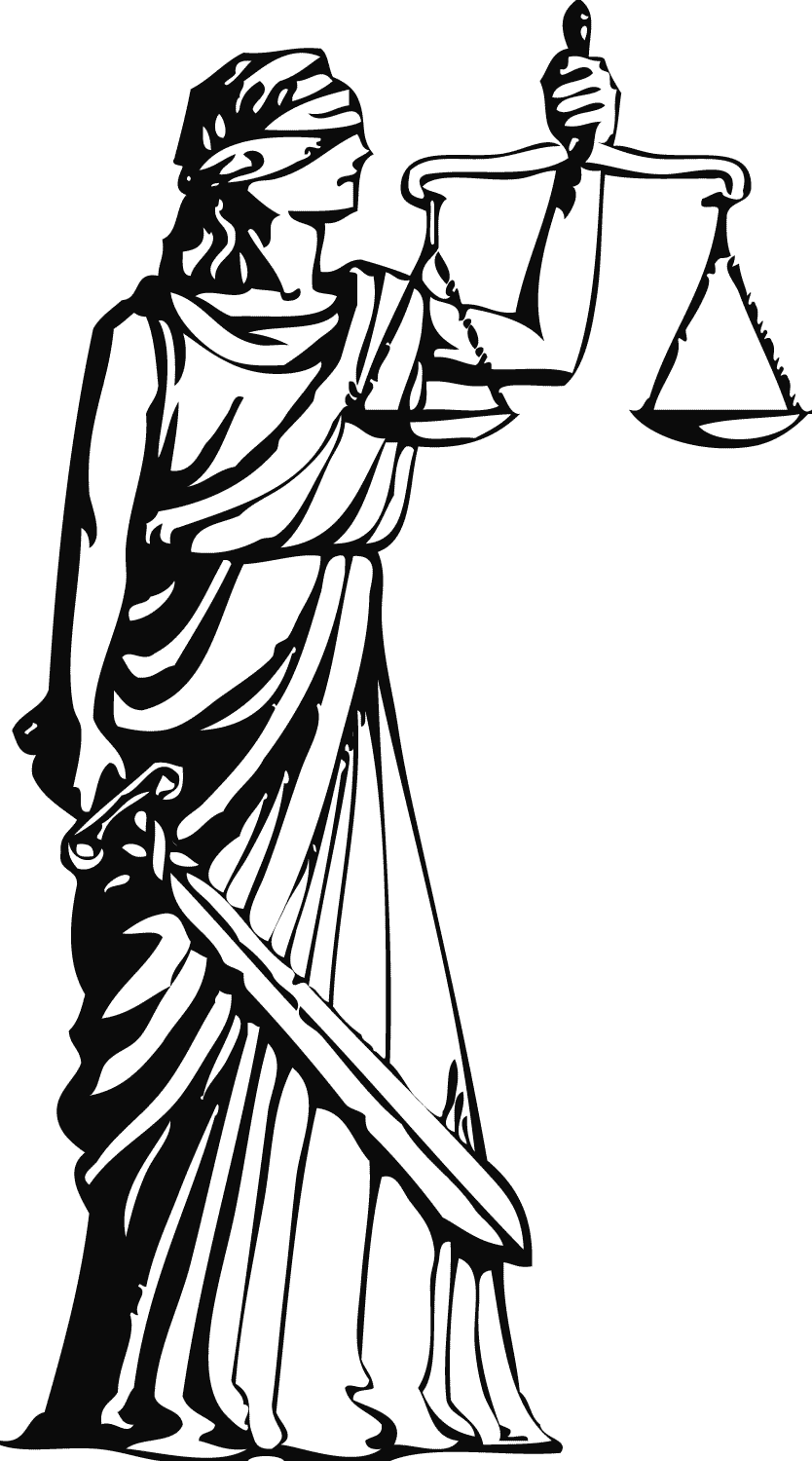 Article XXI Cases Used to Be Very Rare
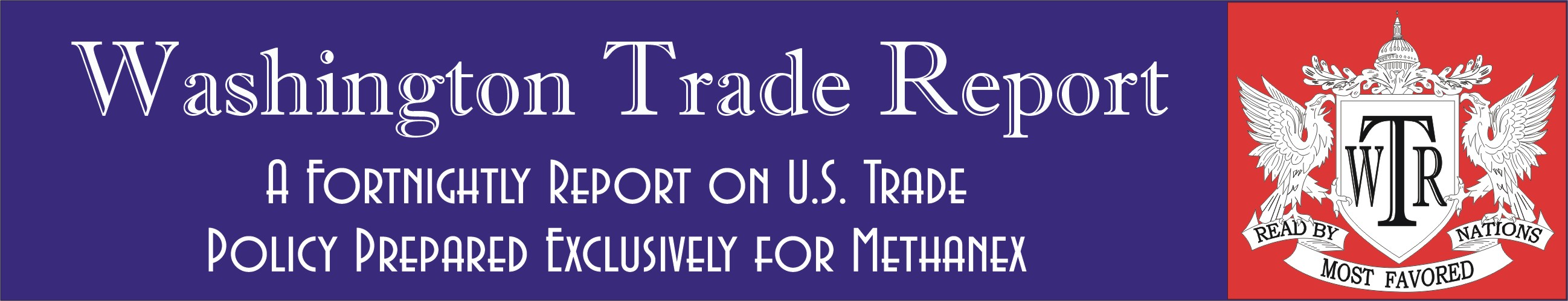 In the GATT period, countries explicitly invoked Article XXI only 8 times. Only one case (Swedish footwear) was clearly abusive.
The system depended critically upon two points of restraint:
Countries were generally reluctant to invoke;
The rest of the GATT was equally reluctant to challenge.
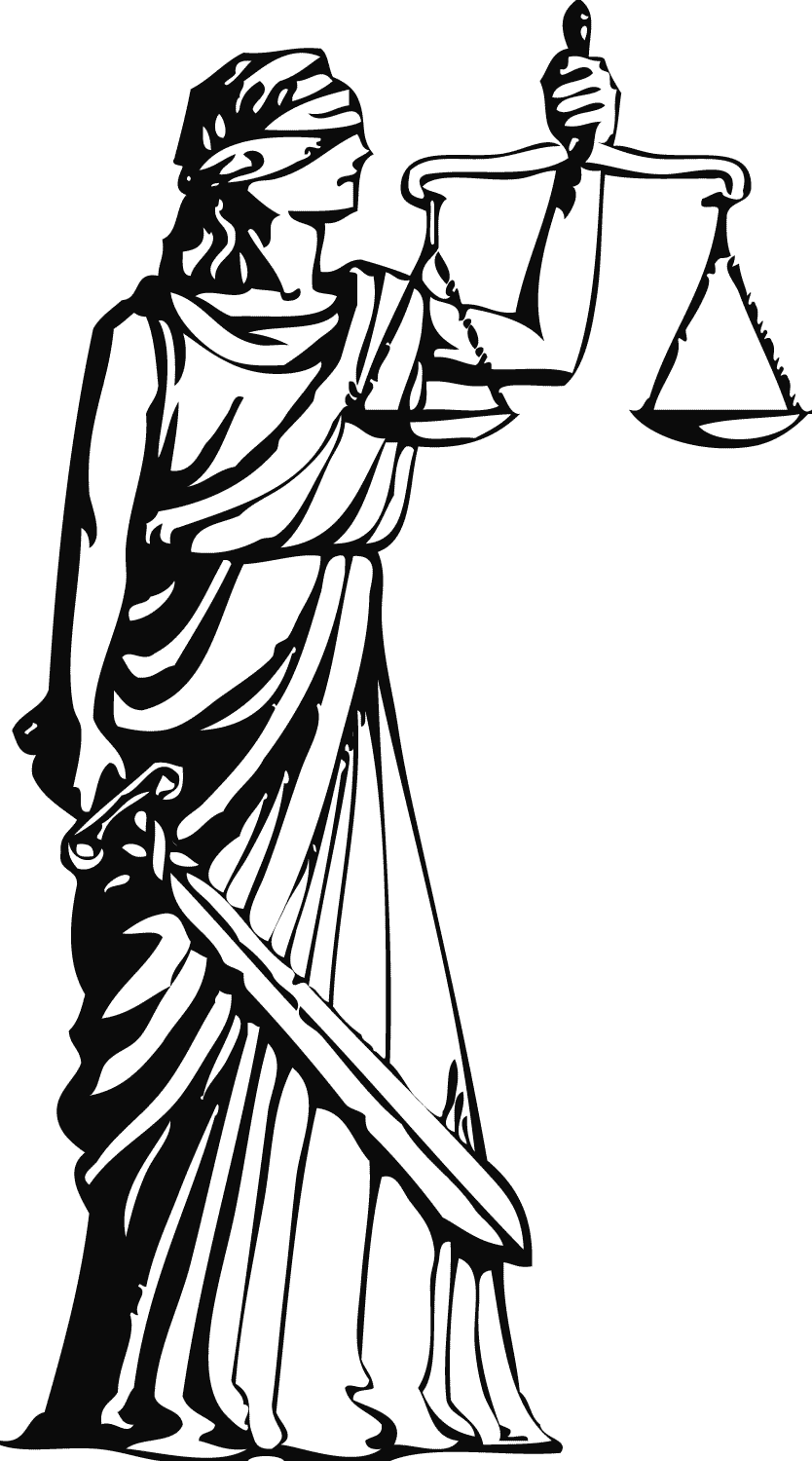 Article XXI Cases Are Increasingly Common
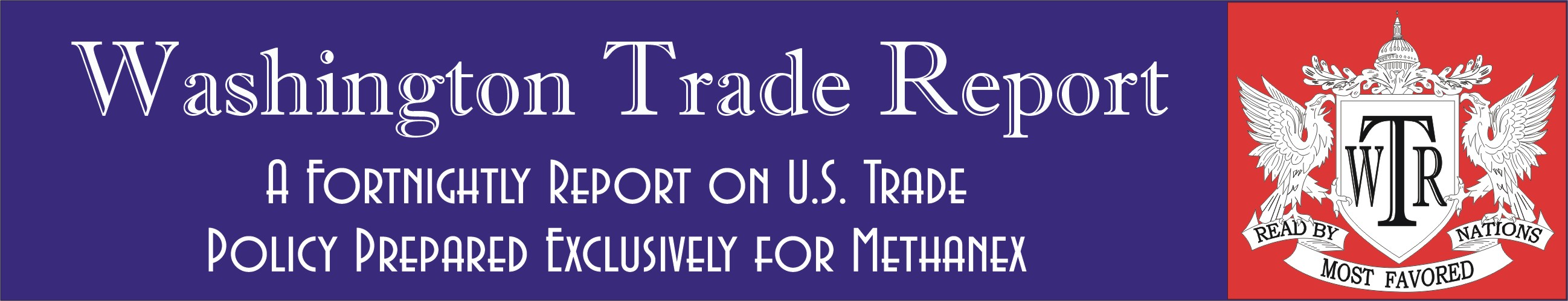 In the past few years we have had three sets of cases:
Qatar vs. Bahrain, Saudi Arabia, and the United Arab Emirates;
Ukraine vs. Russia and vice versa; and
The Trump administration’s steel and aluminum cases.
What is new about these cases is that panels started in the Ukraine/Russia dispute to adjudicate claims.
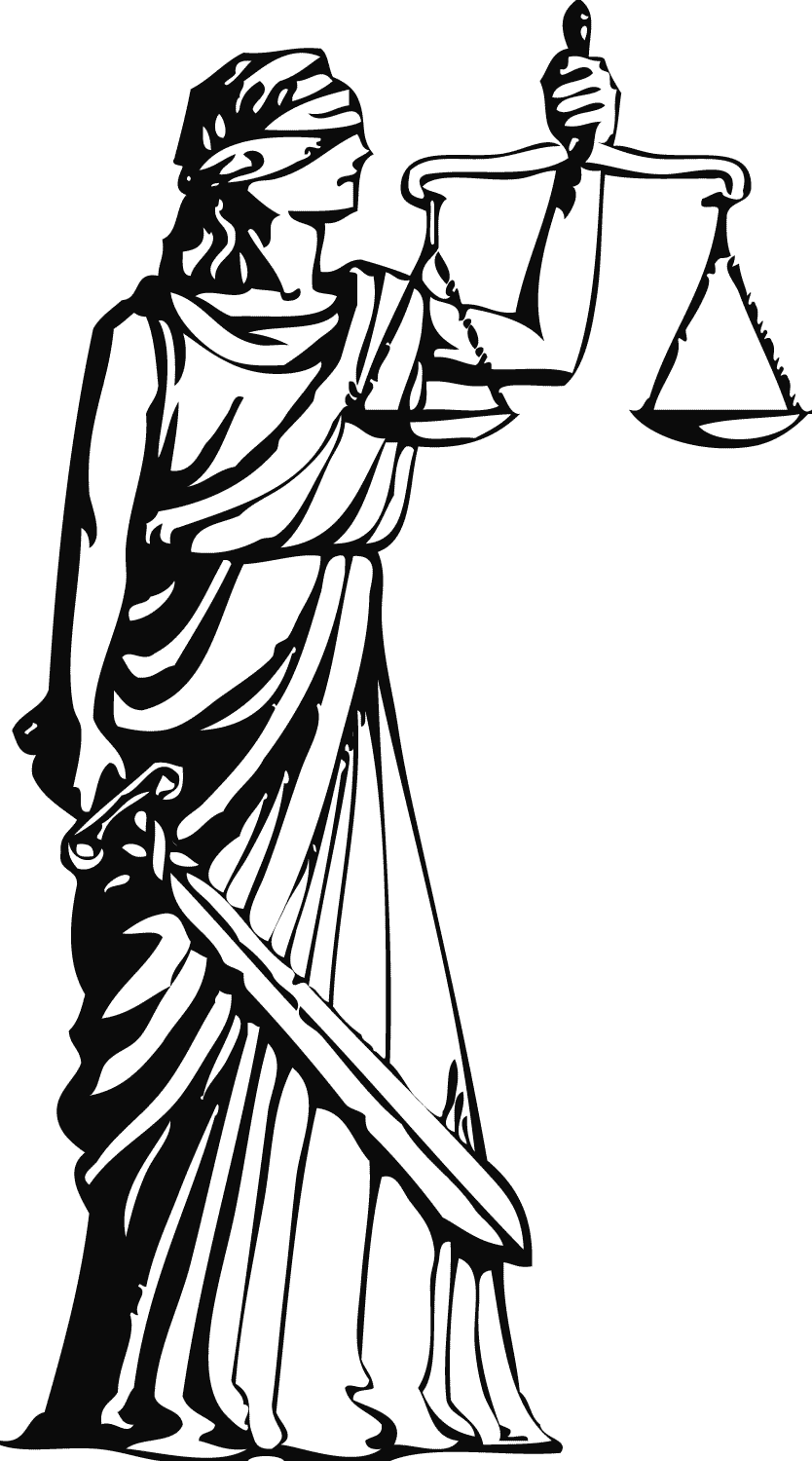 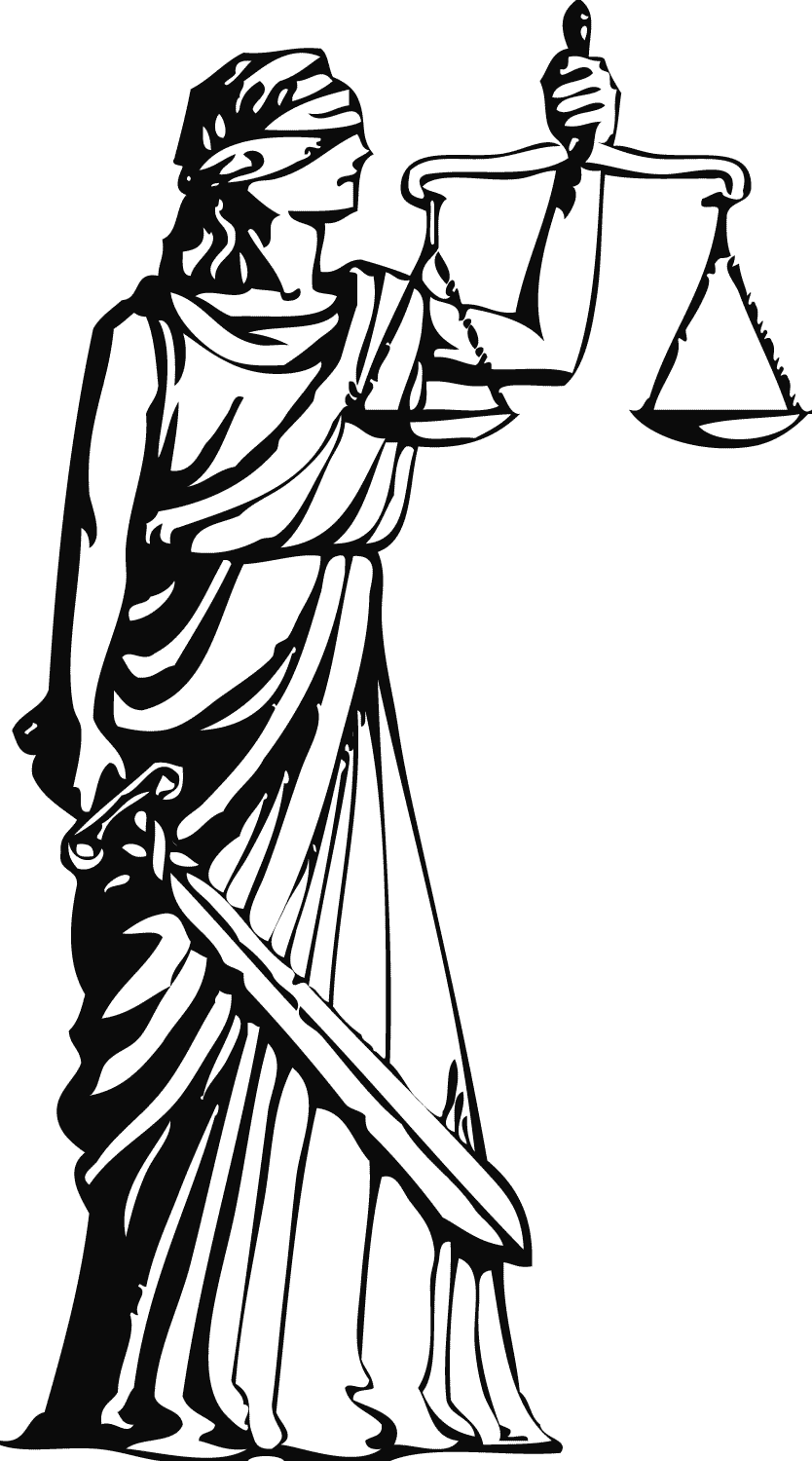 Topic III:
Trends in the Use of the Dispute-Settlement System
WTO Disputes by Agreement
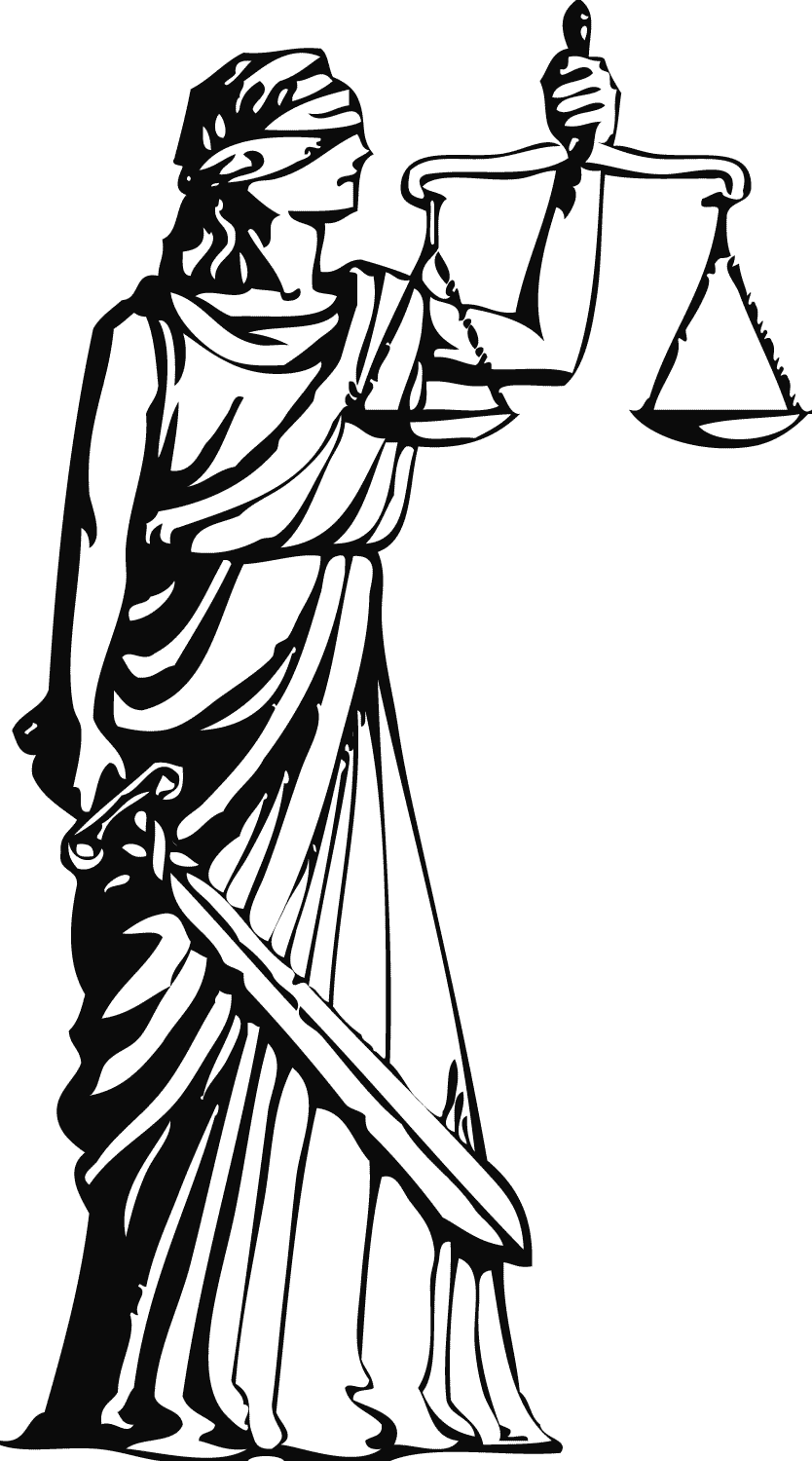 Members Can Generally Be Divided into Four Groups
The Frequent Filers: Often litigate and thus rarely provide panelists (European Union, United States, China, etc.)
The Jury Pool: Infrequently litigate but are frequent panelists (Australia, New Zealand, Canada, South Africa, Switzerland) 
The Friends of the Court: Often litigate, but also serve on panels when not involved (Latin America & India)
The Spectators: Almost never involved in litigation (except as third parties), but neither do they serve on panels (nearly all of Africa and the Middle East, and much of Asia)
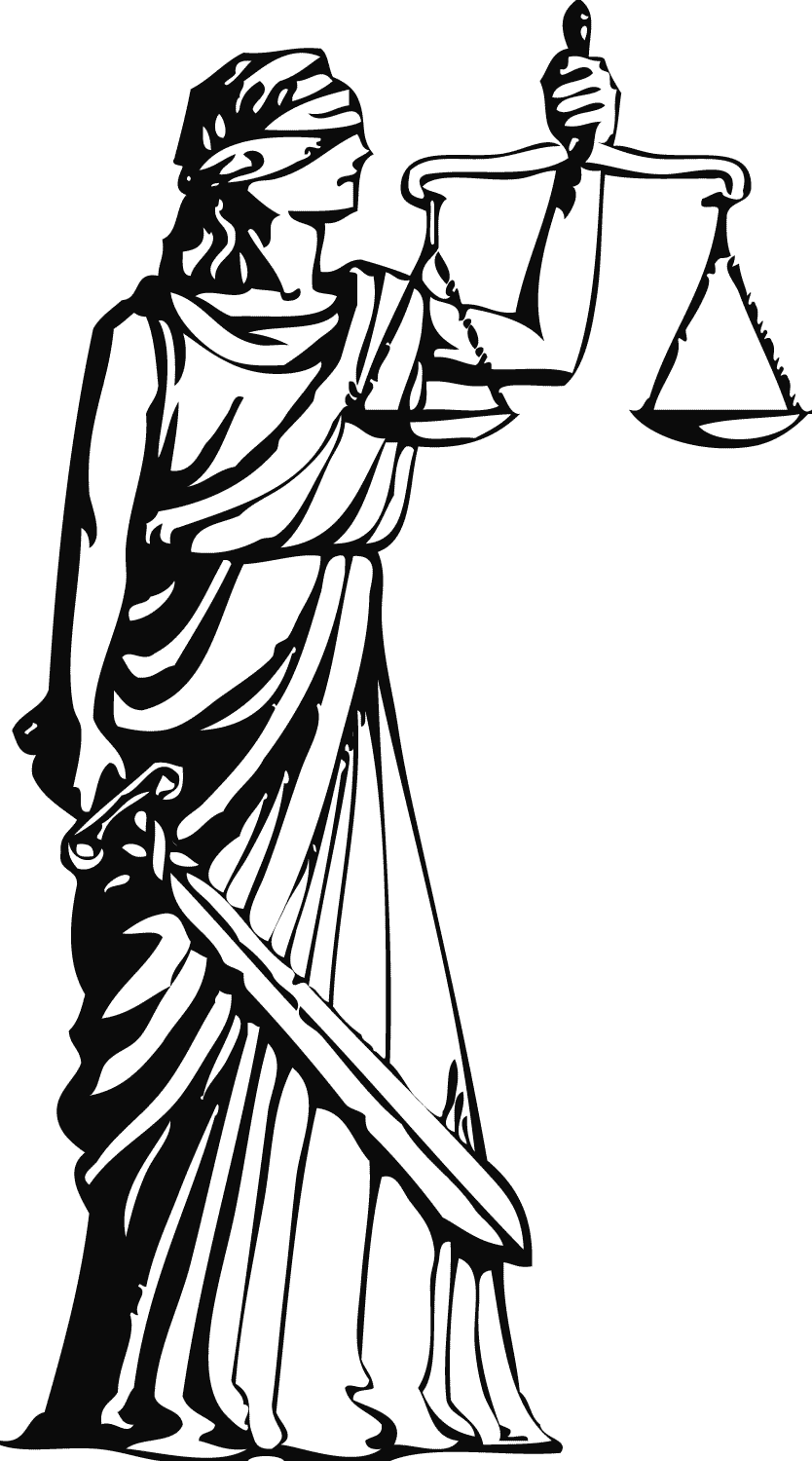 Selected Members’ Share of Total WTO Dispute-Settlement Cases, 1995 through Mid-2022
In 46% of all cases, the United States was either complainant or respondent; the European Union was in 33% (higher if we count individual EU members). Taken together, the five most active members (these two plus China, India, and Canada) were complainants in 52% of all cases and respondents in 57%.
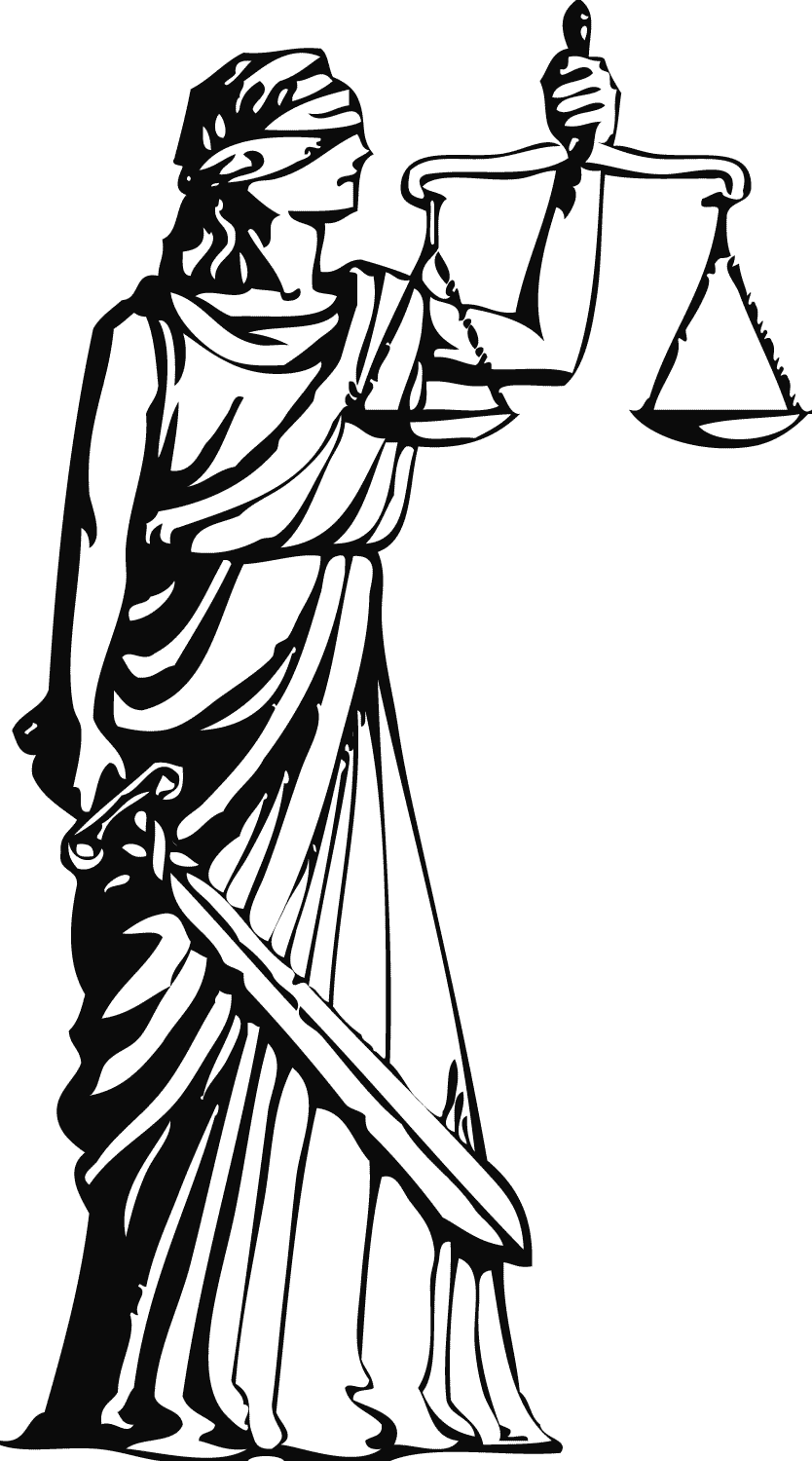 Sources: Calculated from WTO data at https://www.wto.org/english/tratop_e/dispu_e/dispu_e.htm.
Many WTO Members Have Little Experience in Dispute Settlement
One relatively easy way to acquire more experience is to serve as a third party to disputes even if the country has no direct interest in the matter.
Not a Member
No Cases
Only as Third Party
Only as Respondent (some with Third-Party experience)
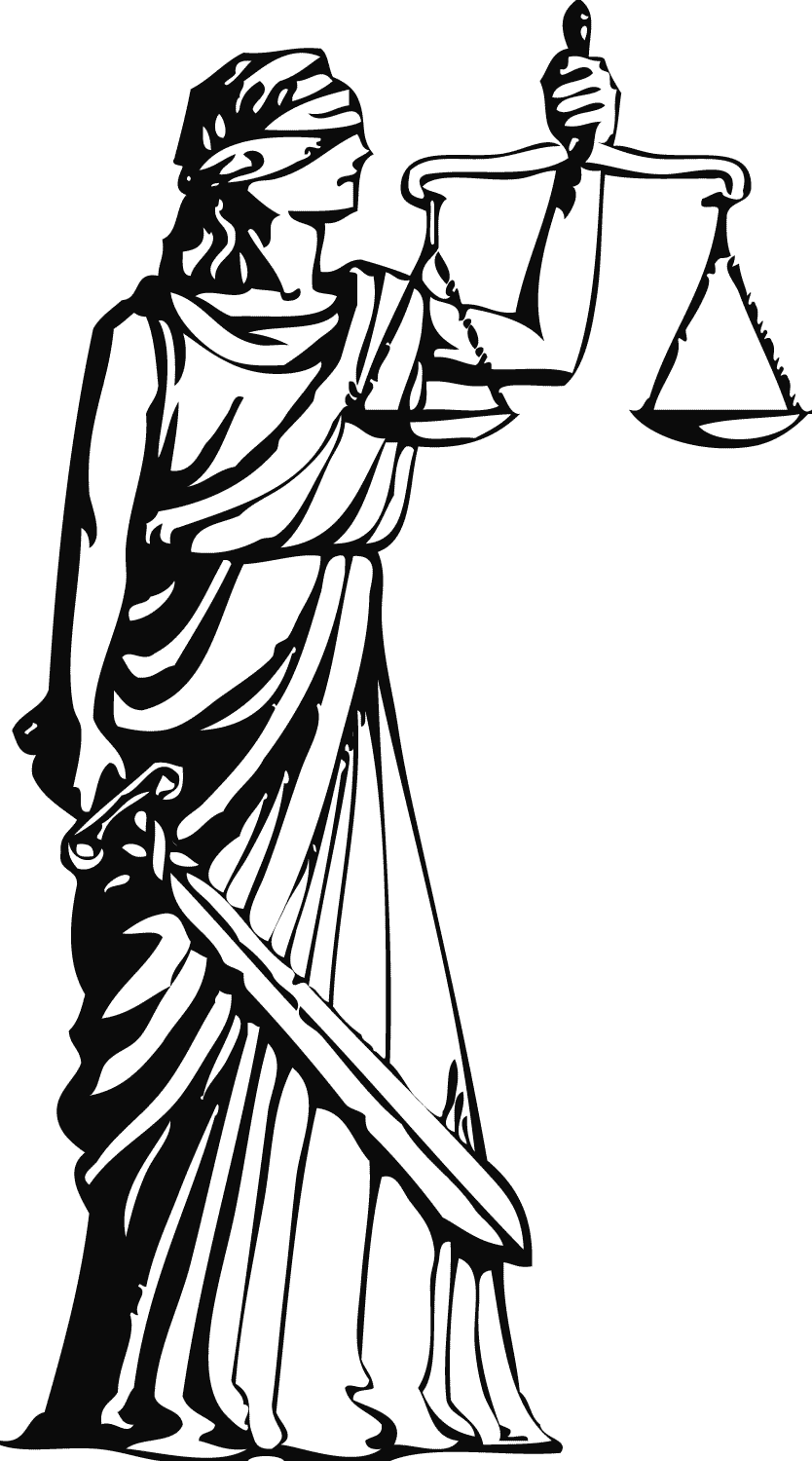 Individual European Union members not shown.
Participation in the system is partly a reflection of size, but also of differences in legal cultures. Latin American countries are generally more active than their sizes would imply, for example, by comparison with African countries.
Capacity-Building Course: Trade Policy Frameworks
Sources: Calculated from WTO data at https://www.wto.org/english/tratop_e/dispu_e/dispu_e.htm.
Some Members File More Complaints Than their Sizes Might Imply
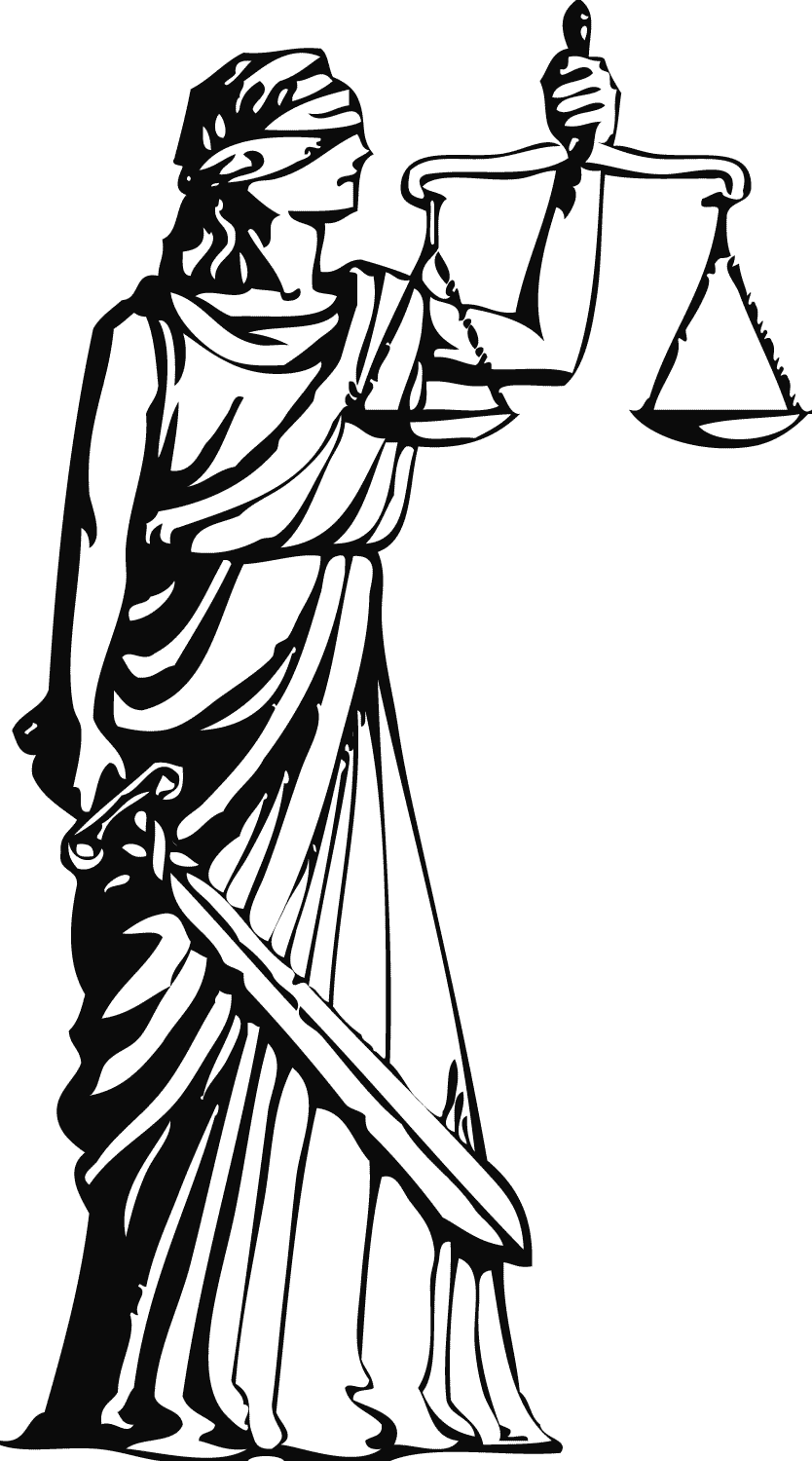 Antigua & Barbuda: 	  1
	Chile: 	10
	Costa Rica: 	  7
	Guatemala: 	10
	Honduras: 	  8
	Panama: 	  7
	Qatar: 	  4
Many Members, Even Some Large Ones, Have Never Been Complainants
Bolivia
Egypt
Ghana
Guyana
Israel
Jamaica
Kenya
Kuwait 
Nigeria
Saudi Arabia
South Africa
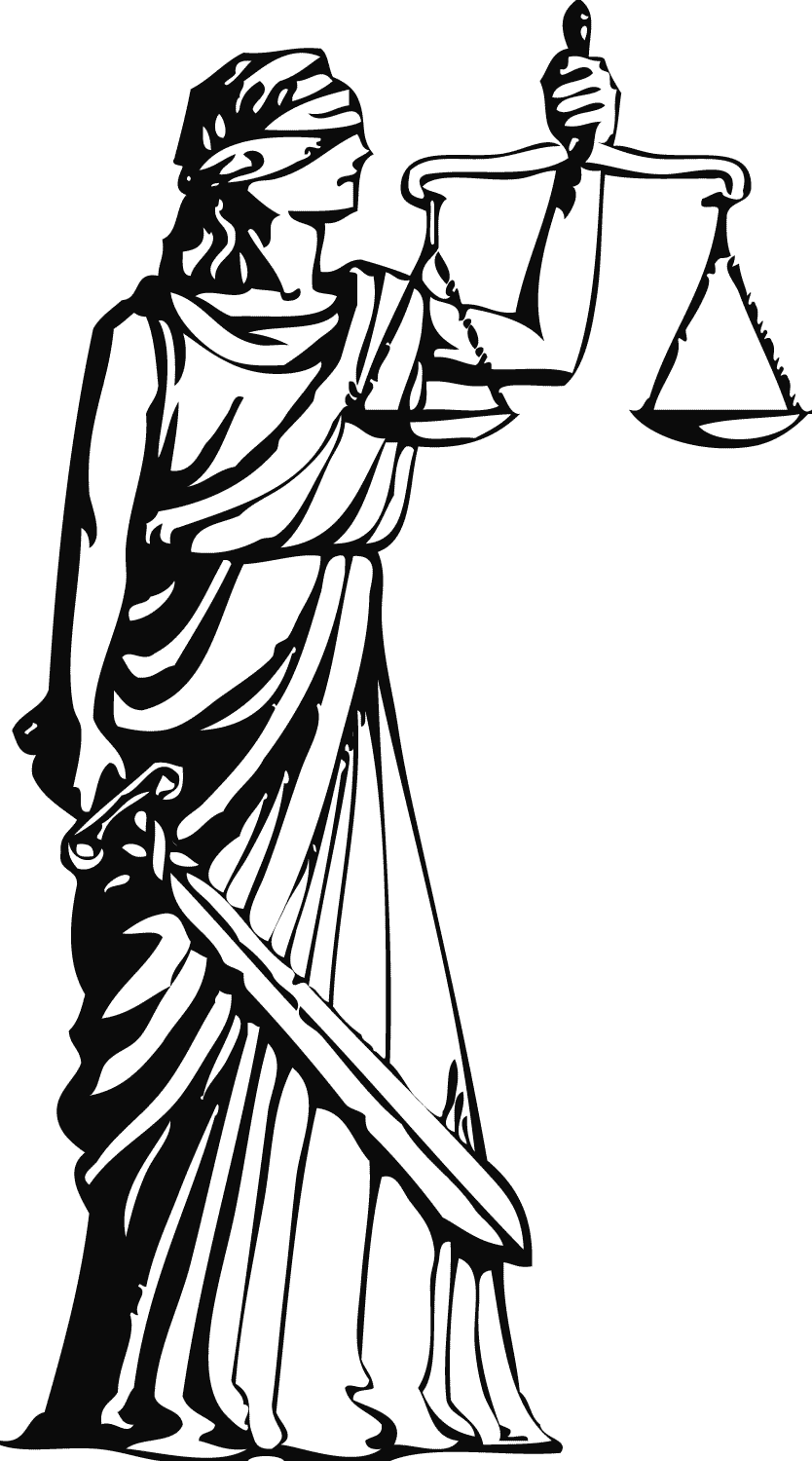 Reliance on the Threat of Retaliation
Separates Big and Small States
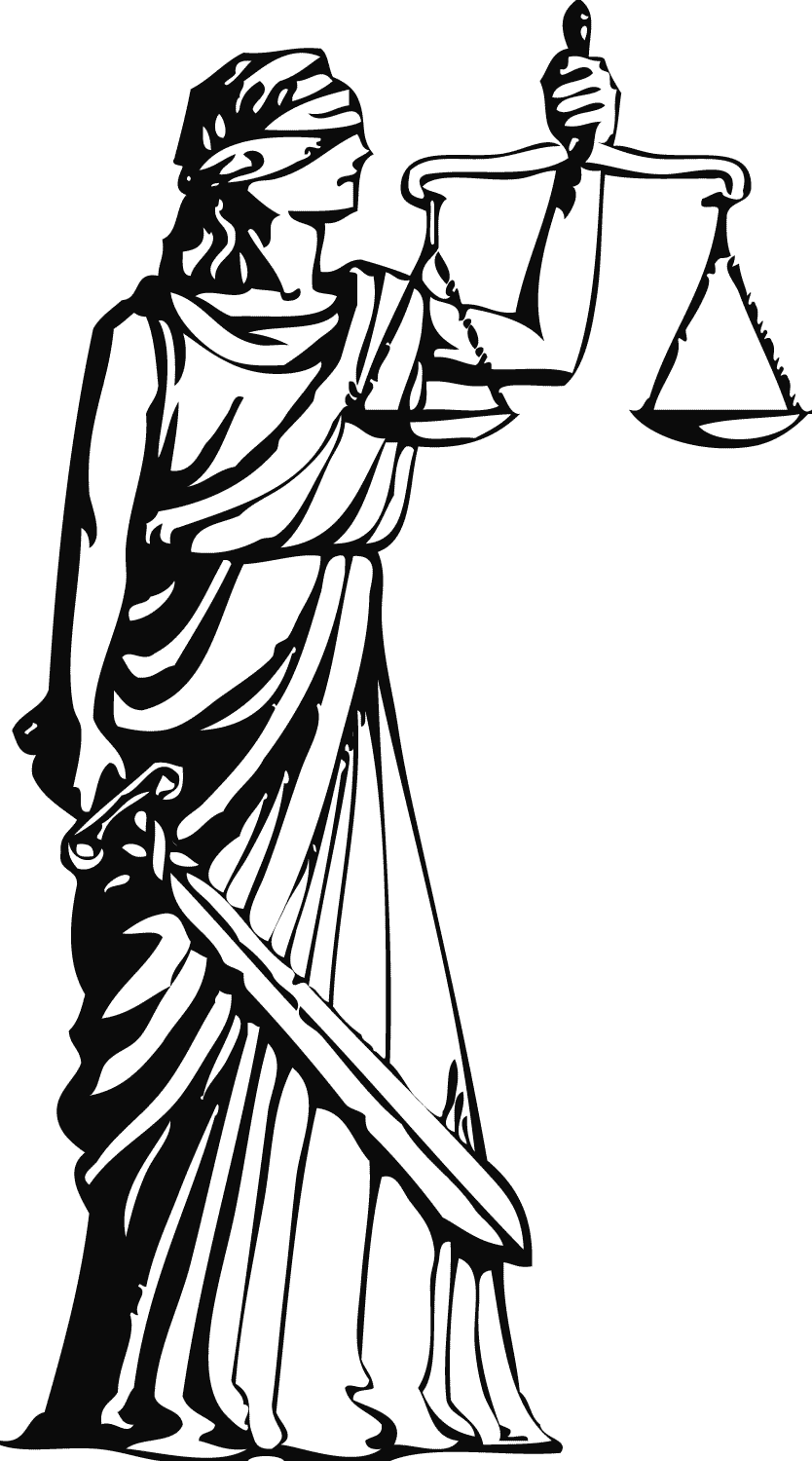 WTO members are juridically equal in theory but differences remain in practice:
They differ in the litigiousness of their cultures and the expertise of their lawyers and diplomats.
They differ even more in their capacity to inflict pain via retaliation.
Four Acceded Members Are the Most Litigious(Often vs. the European Union or the United States)
China (acceded 2001). Complainant 24 times (all but one vs. EU or United States) and respondent 49 times (all but 15 from EU or United States).
Russian Federation (acceded 2012). Complainant 8 times (4 vs. EU) and respondent 11 times (4 from the EU, the 1st within a year of Russia’s joining).
Ukraine (acceded 2008). Complainant 12 times and respondent 4 times; all but 1 of these cases involved former Soviet republics or Eastern European states.
Vietnam (acceded 2007). Complainant 5 times (4 of them vs. United States).
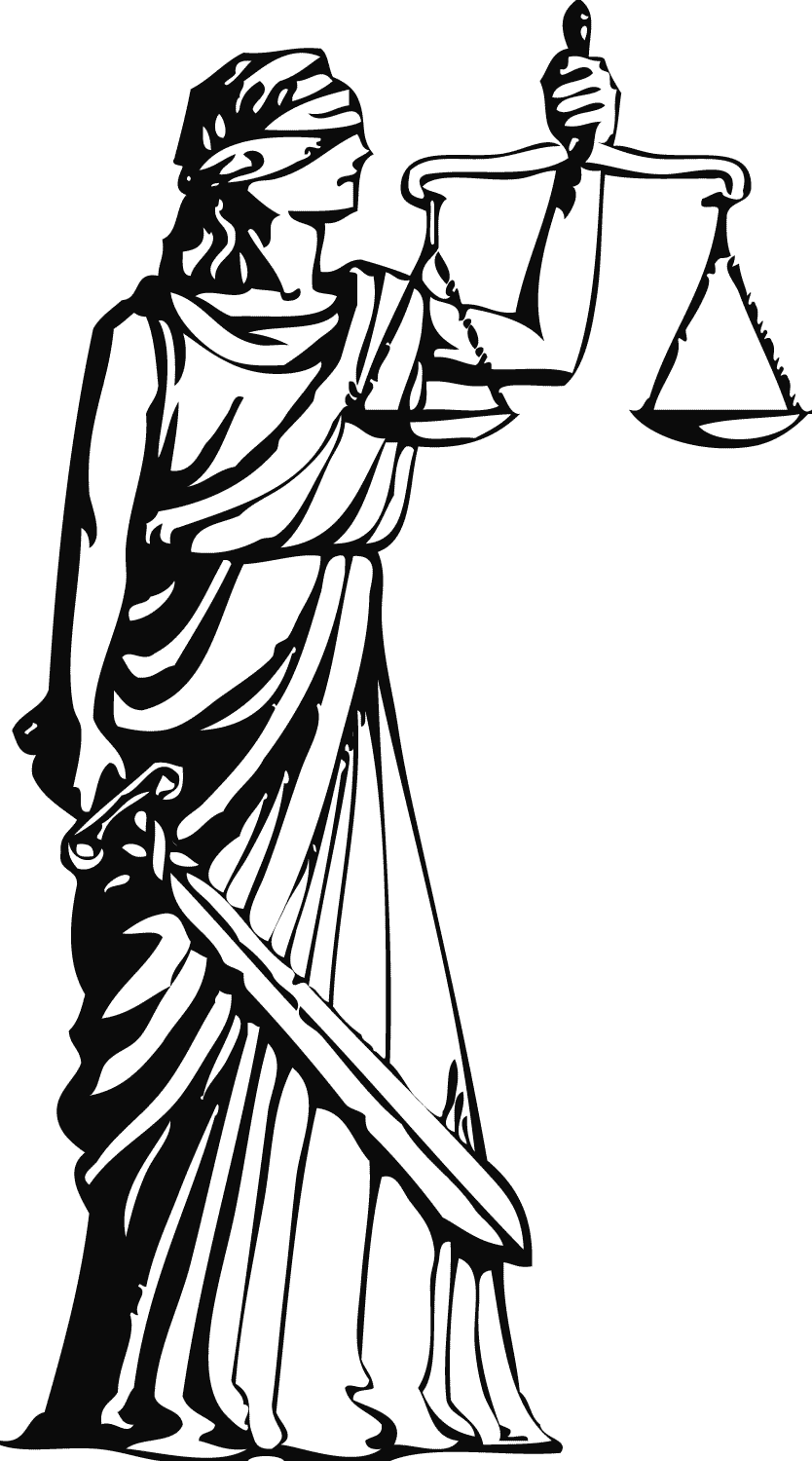 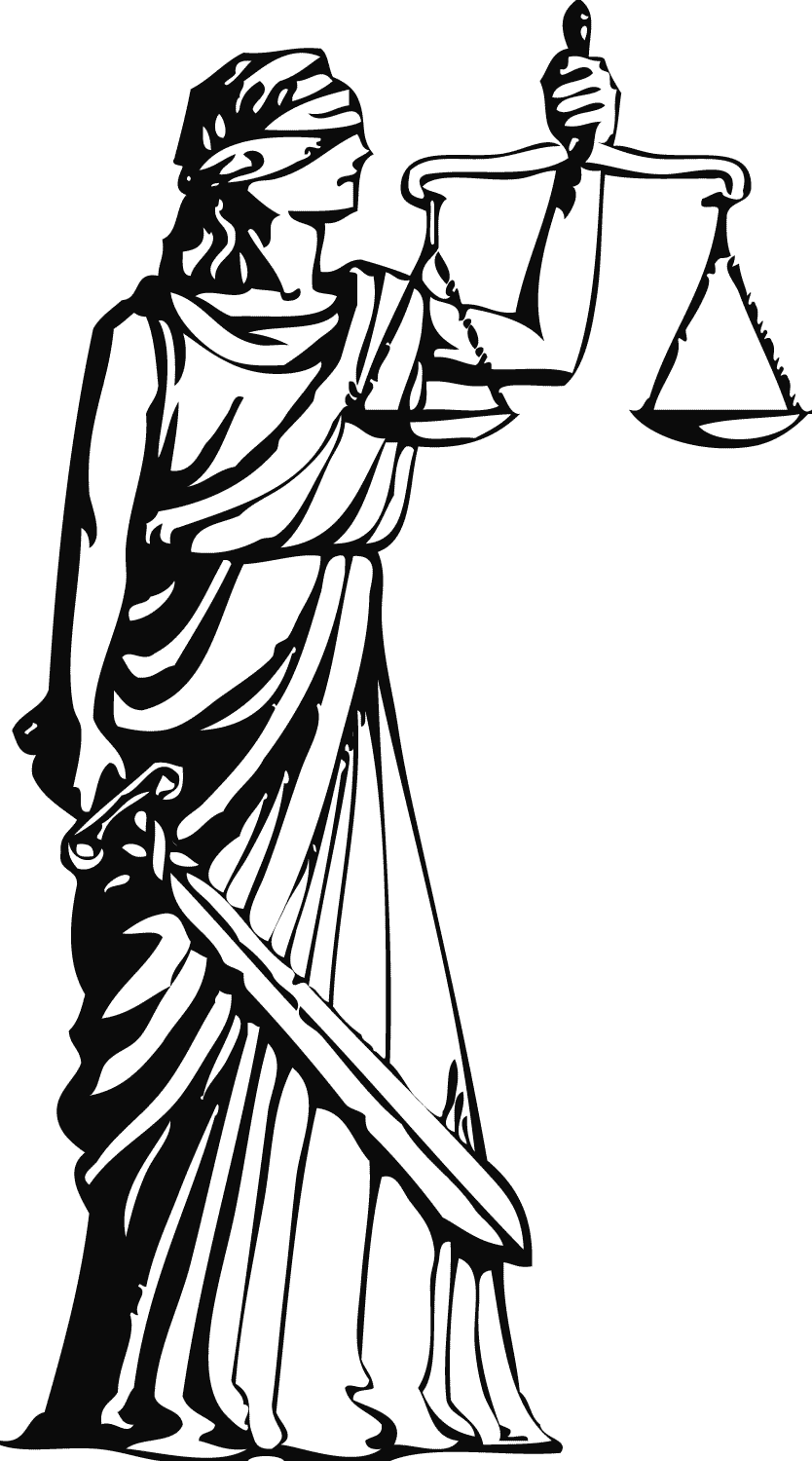 Topic IV:
The Relationship between Negotiation and Litigation
The WTO’s Dispute-Settlement System Is Almost Uniquely Powerful Among International Organizations
The WTO is special insofar as:
Countries make precise and substantive commitments.
Those commitments are subject to enforcement.
That enforcement rests on authorization to retaliate.
The WTO’s system is more powerful than the GATT’s:
There are more rules and more members.
Countries no longer have the capacity to block cases at almost any stage of the proceeding.
The Appellate Body (when it functions!) providedirection and consistency in the interpretation of the rules.
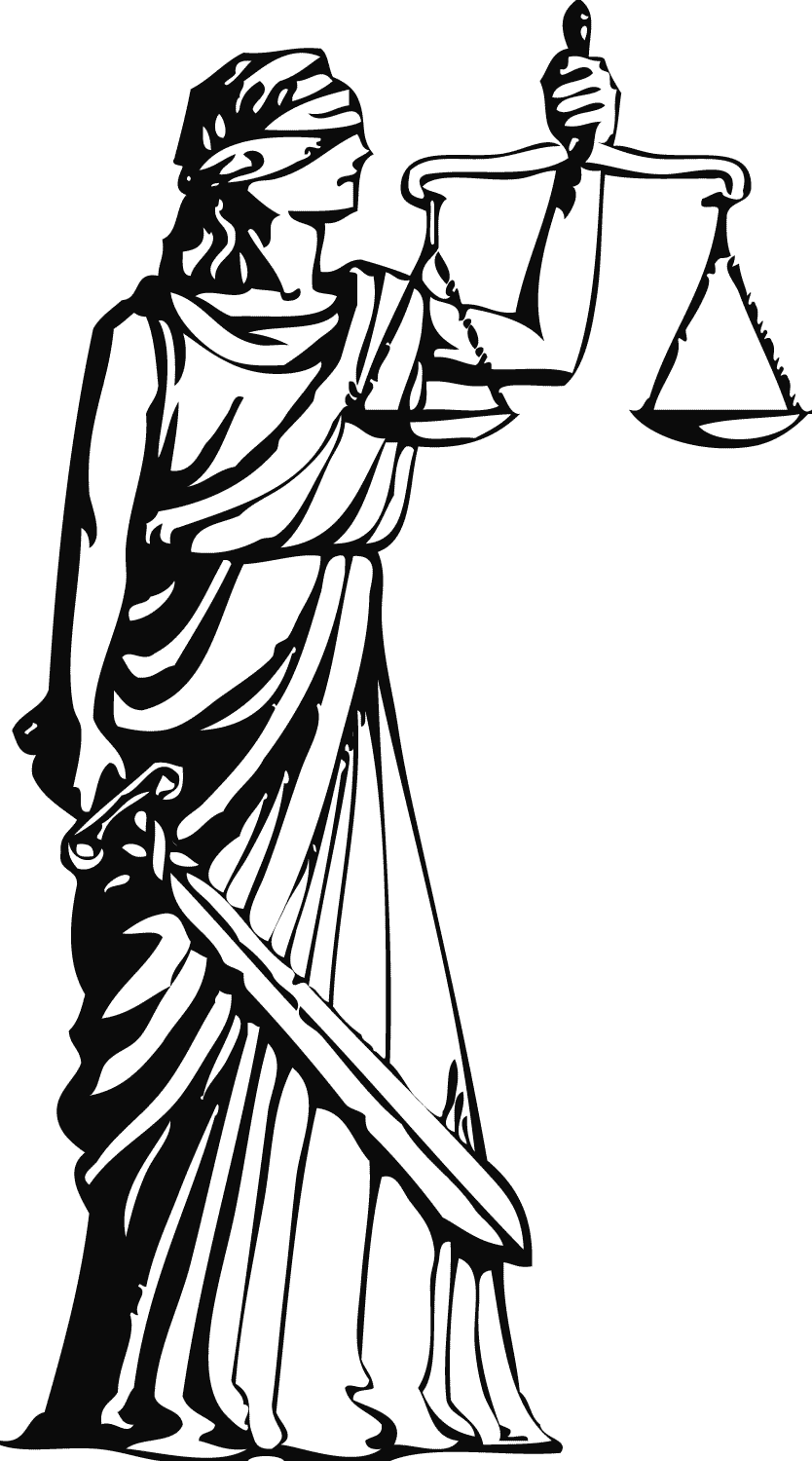 The Stronger Dispute-Settlement System in the WTO Is Part of a Grand Bargain
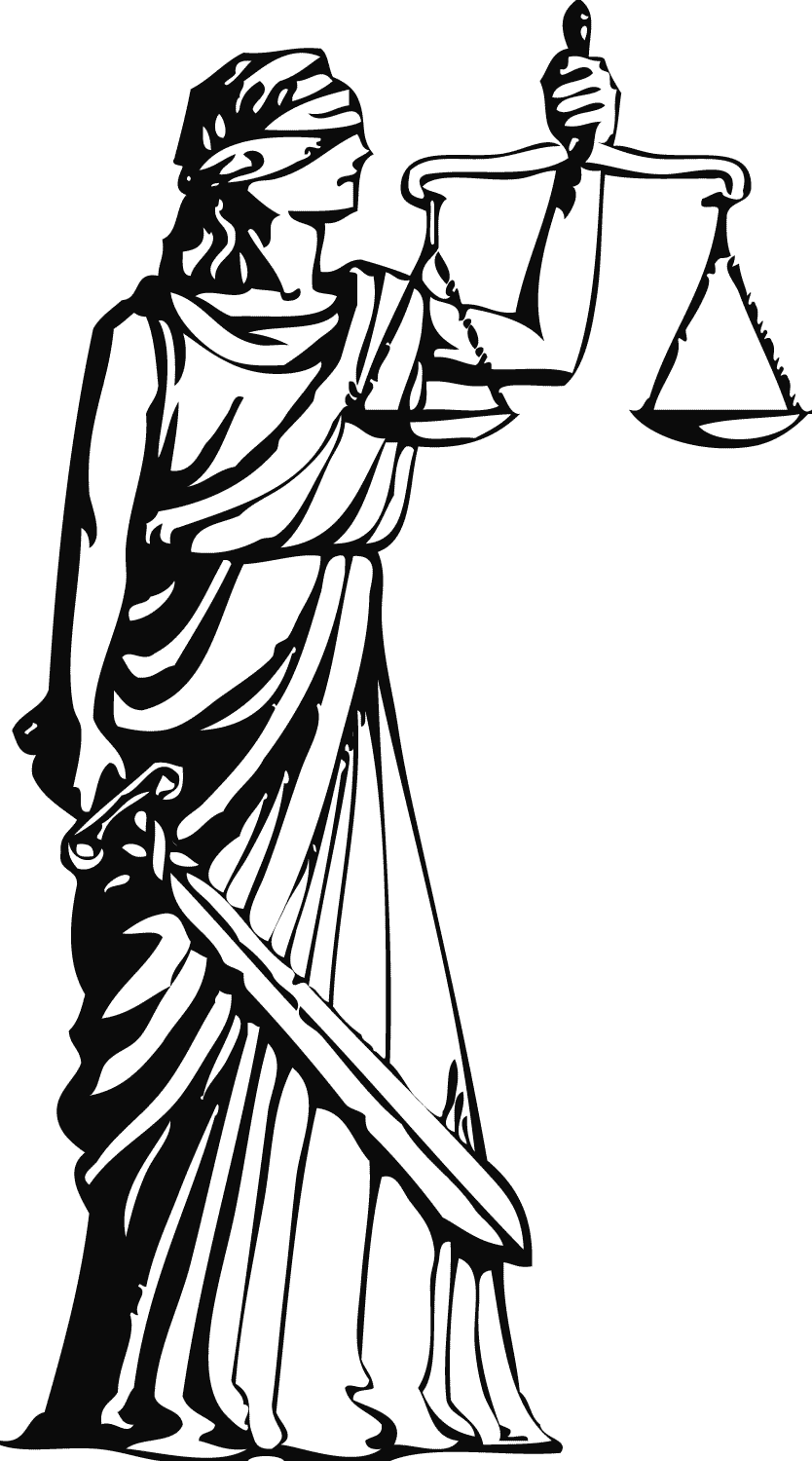 In the Uruguay Round the United States and its partners made a tacit bargain:
The system would accommodate the U.S. demand for disciplines on “new issues” such as services and intellectual property rights.
The United States would halt its practice of unilateral enforcement of self-defined rights through the Section 301 reciprocity” law.
Many Believe that the Judicial Function of the WTO Has Grown Too Strong
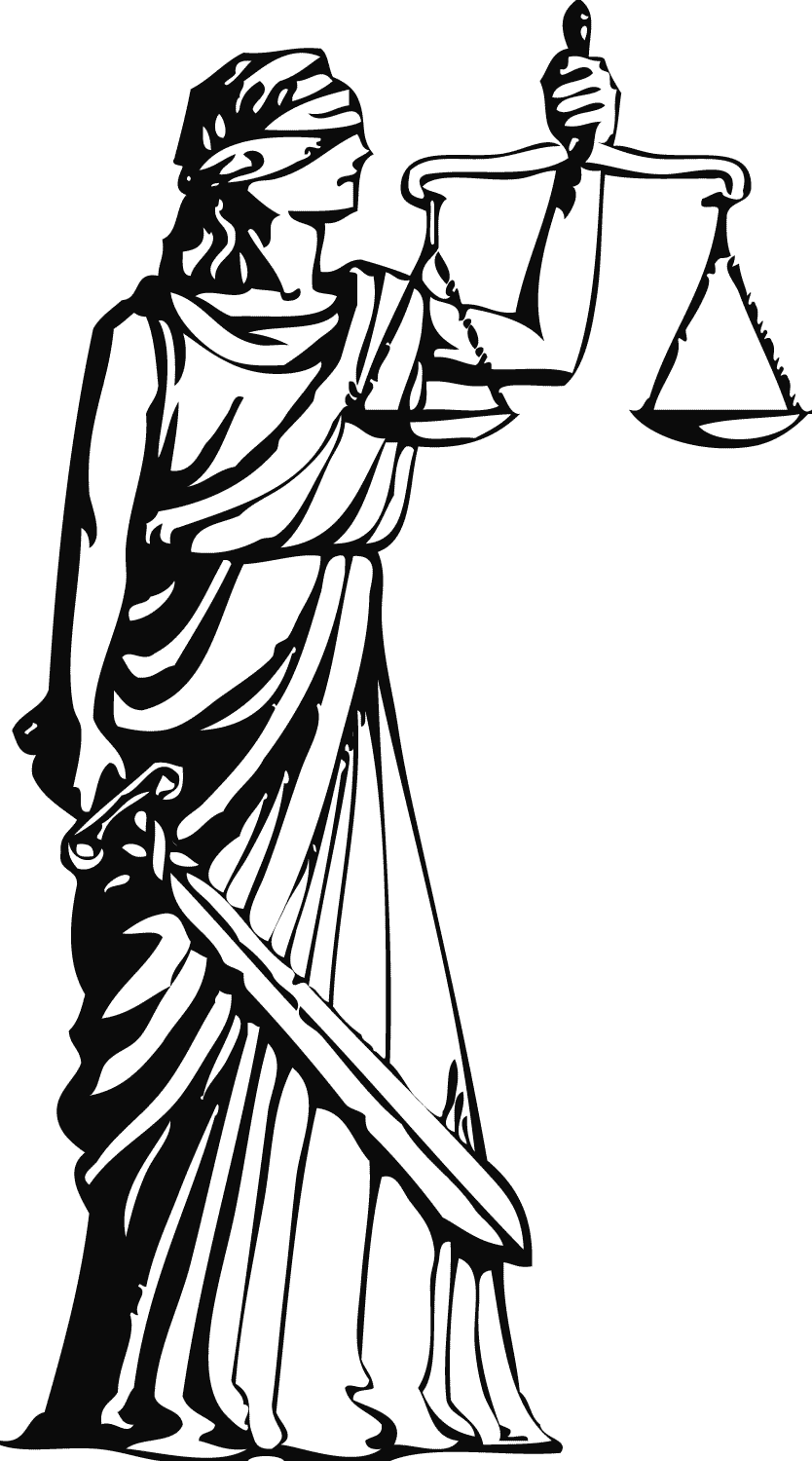 Excessive strength in the judicial function may inhibit the legislative function in two ways:
Countries may try to achieve through litigation what they could not gain through negotiation.
Whereas negotiators were comfortable in the GATT system with the practice of constructive ambiguity, they may fear in the WTO system to leave any room for judicial activism.
A Centripetal Force Has Turned Centrifugal
In the Uruguay Round, the greater strength of the GATT system encouraged demandeurs to bring new issues there even when other institutions already existed (e.g., WIPO).
In the WTO period, the even greater strength of the system makes many countries reluctant to reach new agreements. Demandeurs who are rebuffed on new issues turn instead to FTAs as the place to make new rules.
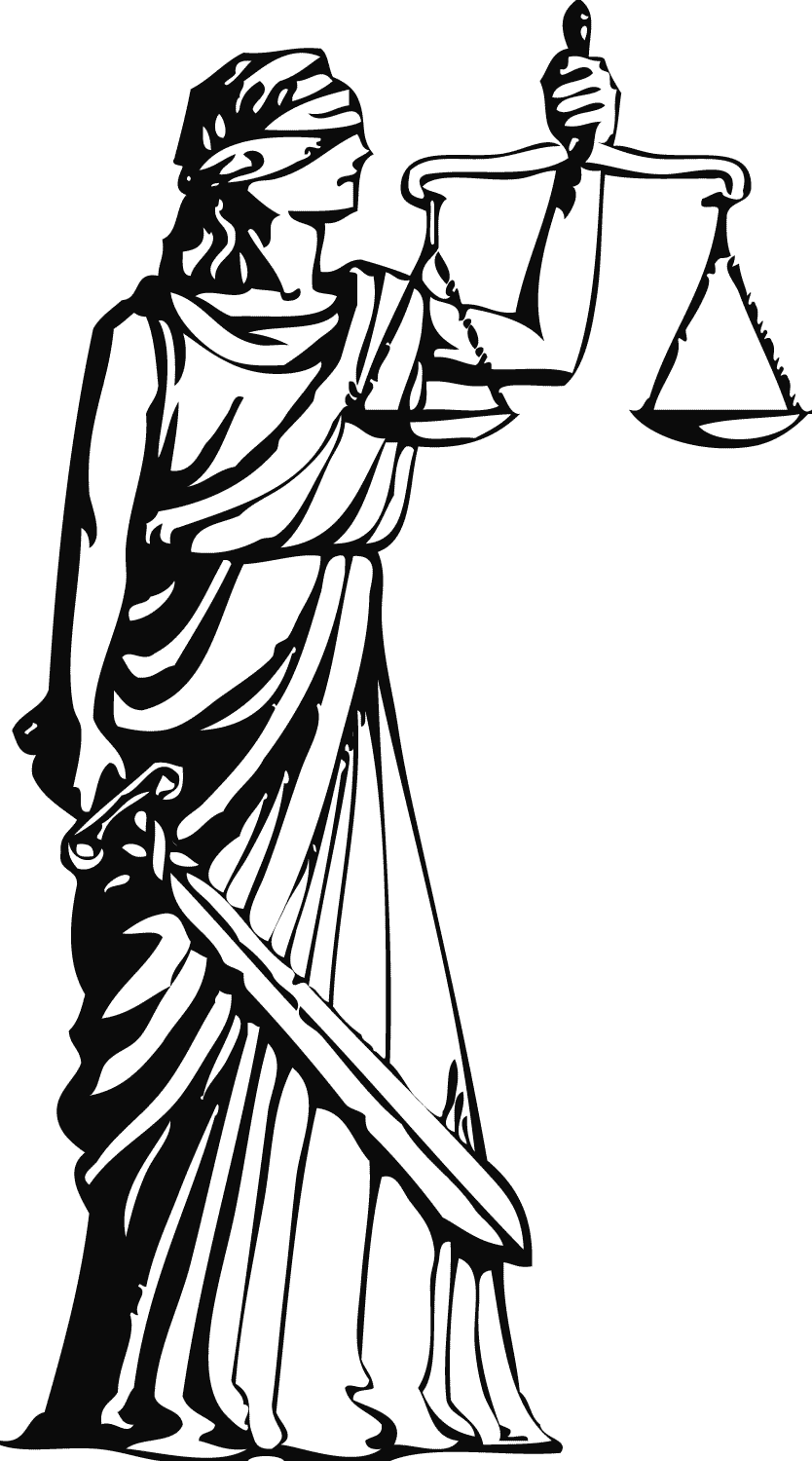 Issues Arising from Disputes May Lead toNew Language in Trade Agreements
Comprehensive and Progressive Agreement for Trans-Pacific Partnership Article 29.5: A Party may elect to deny the benefits of [dispute settlement] with respect to claims challenging a tobacco control measure of the Party. Such a claim shall not be submitted to arbitration … if a Party has made such an election. If a Party has not elected to deny benefits with respect to such claims by the time of the submission of such a claim to arbitration … a Party may elect to deny benefits during the proceedings. For greater certainty, if a Party elects to deny benefits with respect to such claims, any such claim shall be dismissed.
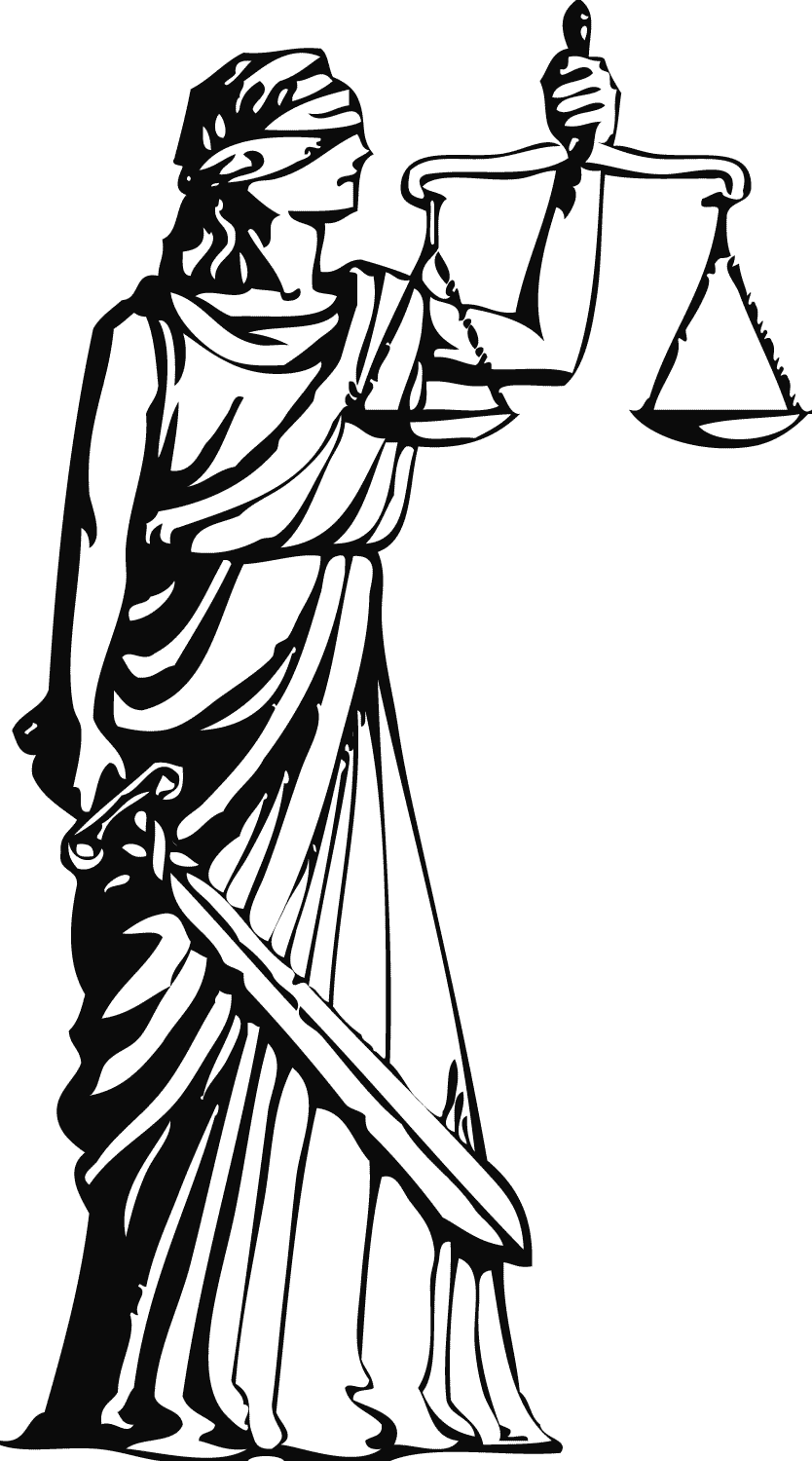 In brief, a party can deny the benefits of investor-state dispute settlement with respect to a claim challenging a tobacco-control measure.
What the Panel Found in Ukraine vs. Russia
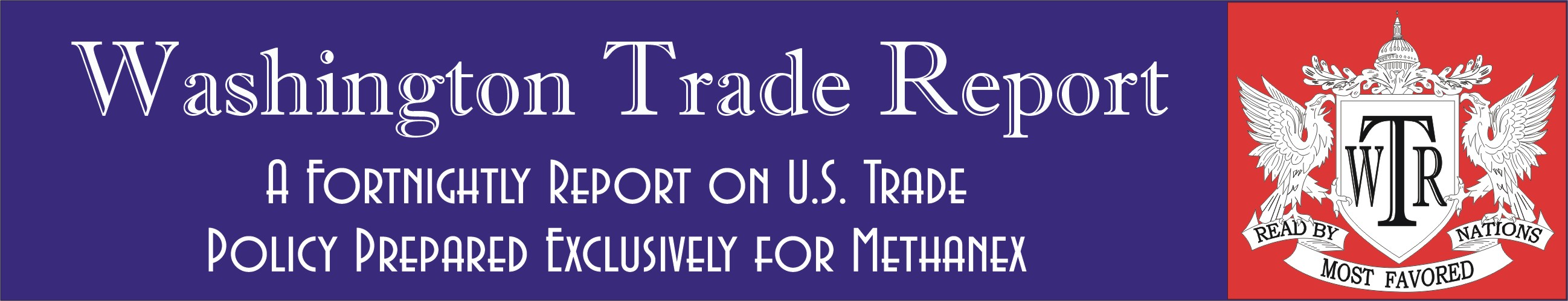 Russia's actions were “taken in time of” an “emergency in international relations.” 
“Essential security interests” could be generally understood as referring to those interests relating to the quintessential functions of the state, and that the specific interests at issue will depend on the particular situation and perceptions of the state in question and can be expected to vary with changing circumstances.
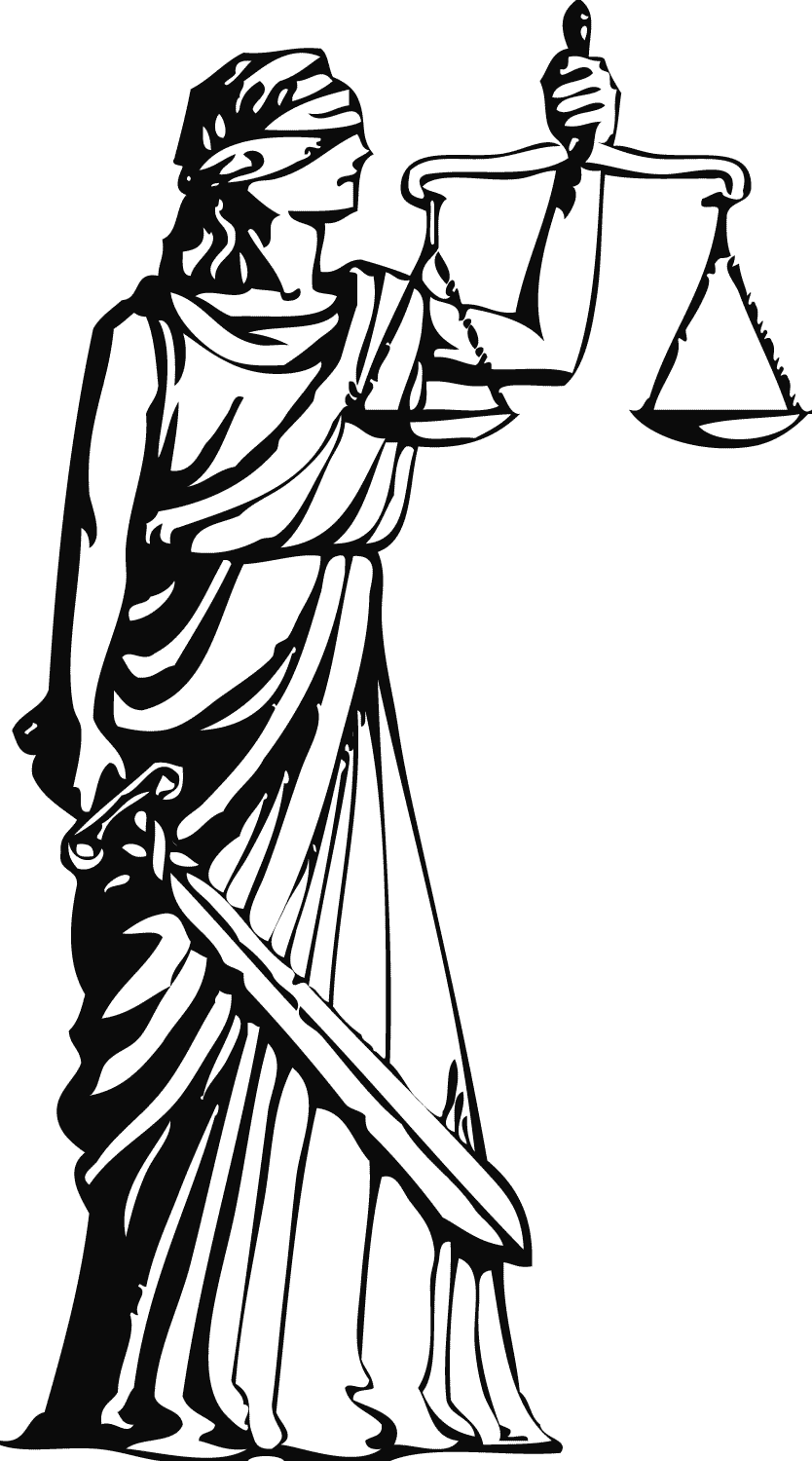 Trade-centric people may consider this a step forward for the system, insofar as it represents an expansion in its ability to hold members’ protectionism in check. I am among those who instead worry about an existential threat. What will happen if panels find against actions that countries really believe were necessary for their security interests?
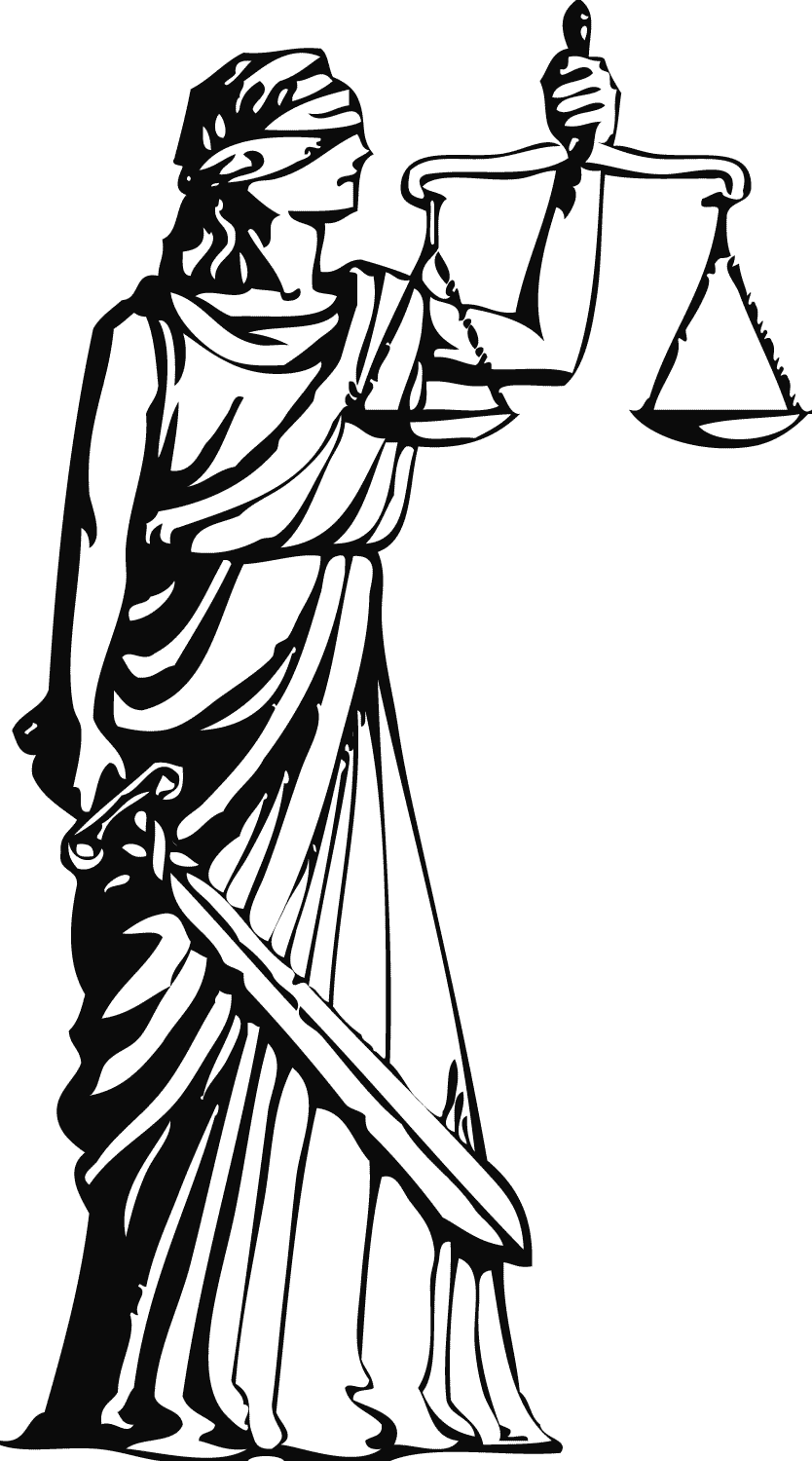 Topic V:
The Social Issues asExemplified by Tobacco
Instruments Permitted under the Tobacco Framework
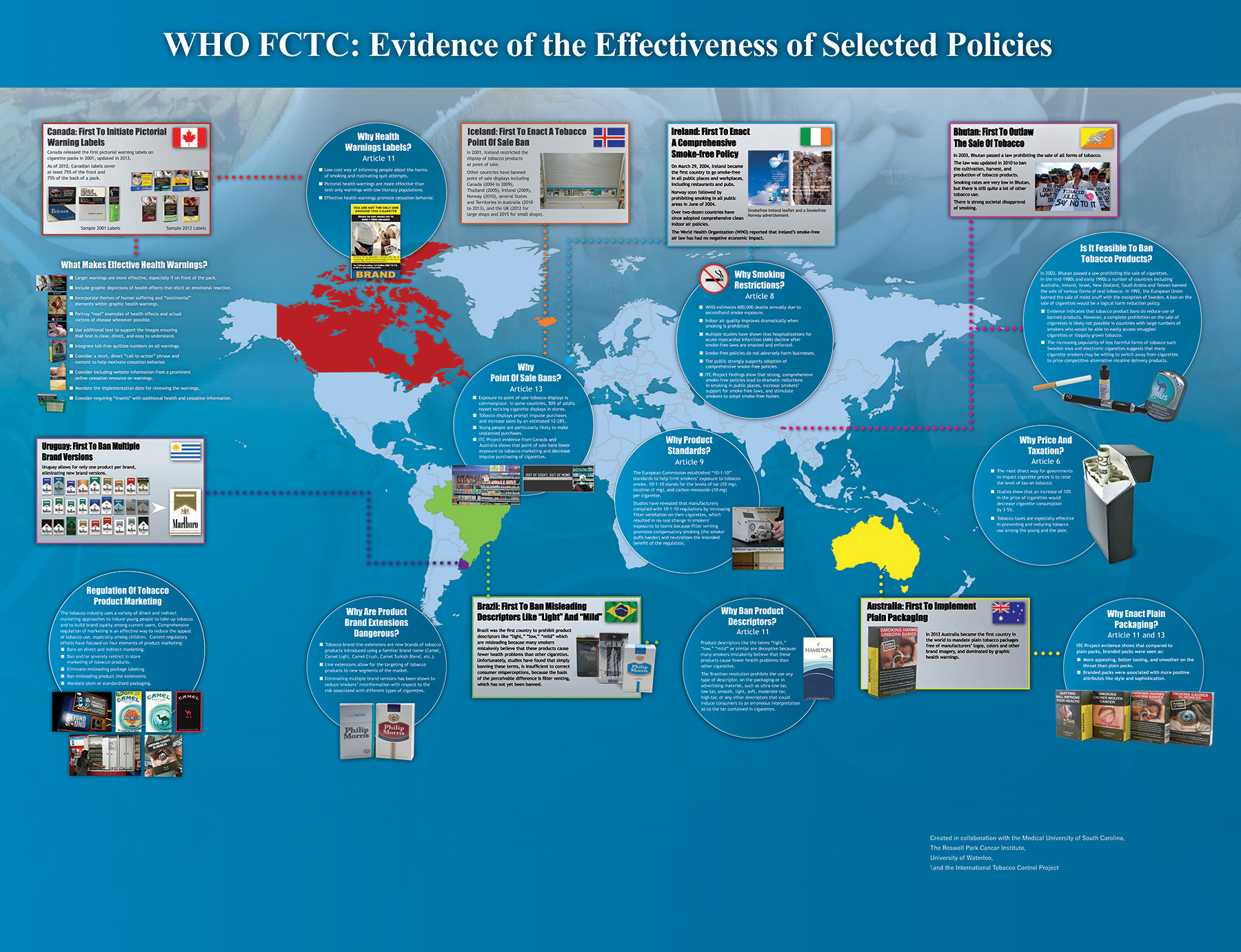 Two Important Cases Arose from Tobacco-Control Measures
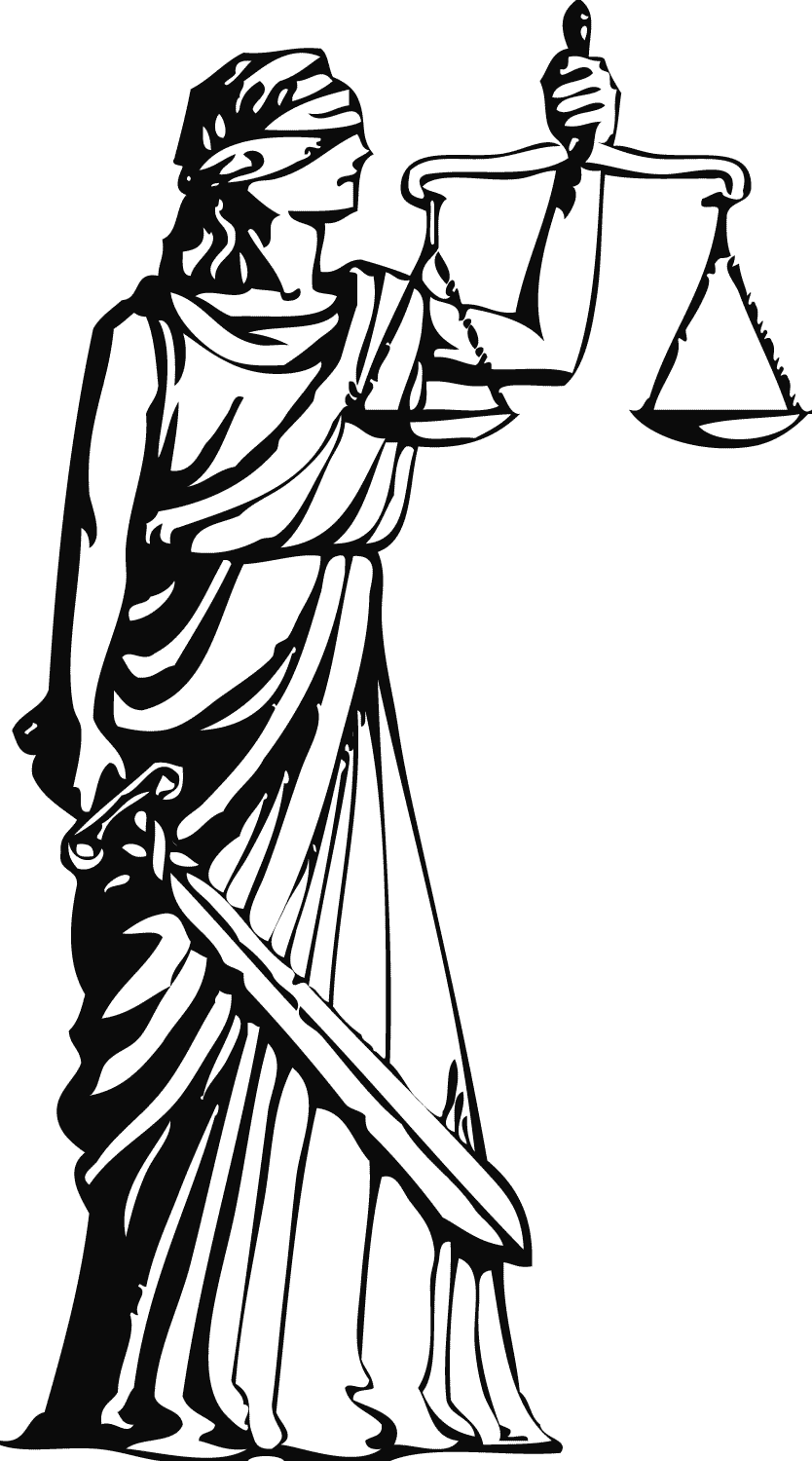 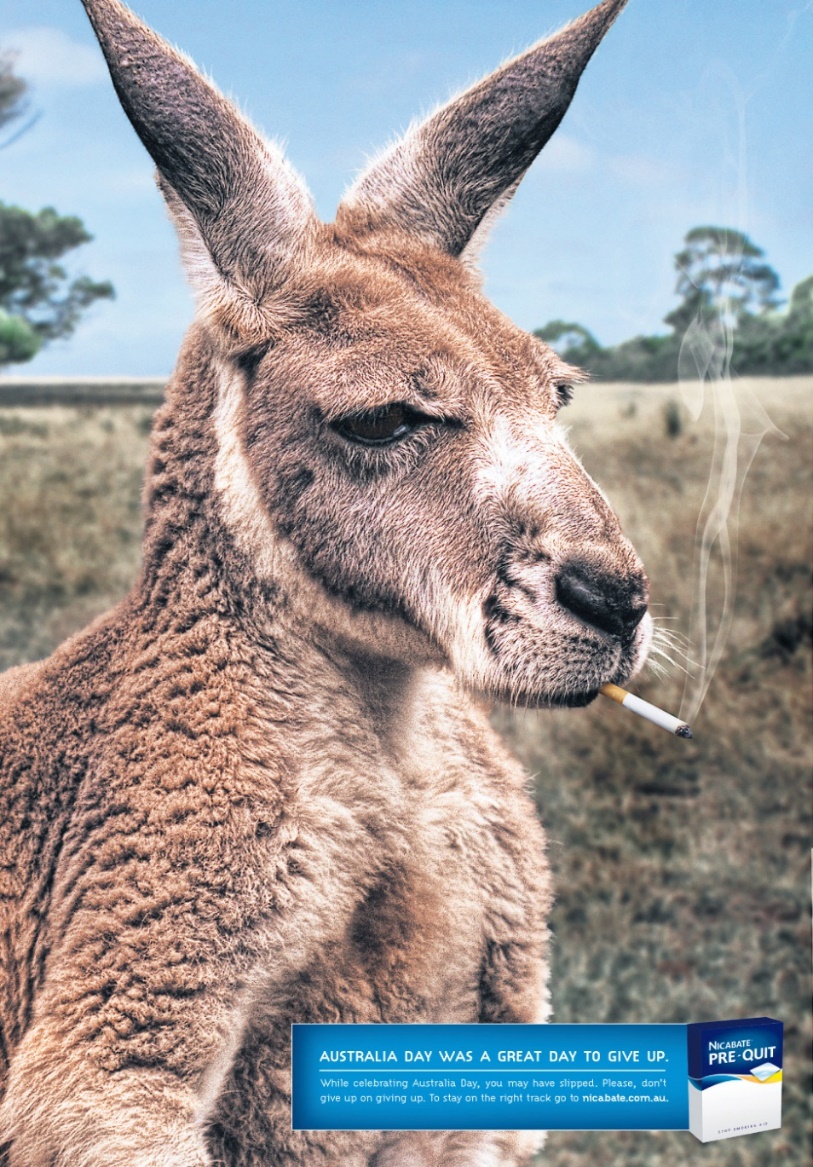 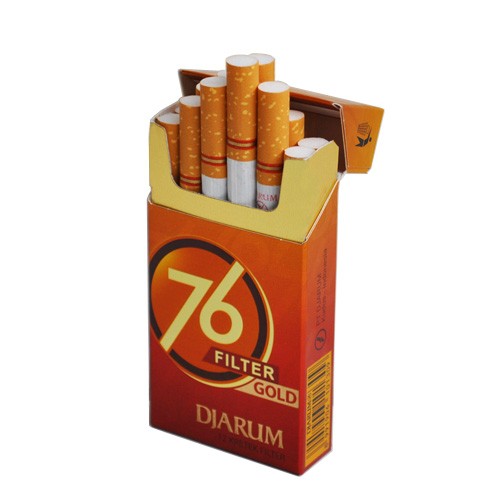 Australia imposed plain-packaging rules that (among other things) prevented companies from using their brand.
The United States banned flavored tobacco (but exempted menthol from the ban).
AB’s Guidance in the 2012 Clove Cigarette Case
“[A] panel must carefully scrutinize the particular circumstances of the case … in order to determine whether the detrimental impact on imports stems exclusively from a legitimate regulatory distinction rather than reflects discrimination against the group of imported products.”
“[T]he reasons presented by the United States for the exemption of menthol cigarettes … do not, in our view, demonstrate that the detrimental impact on competitive opportunities for imported clove cigarettes does stem from a legitimate regulatory distinction.”
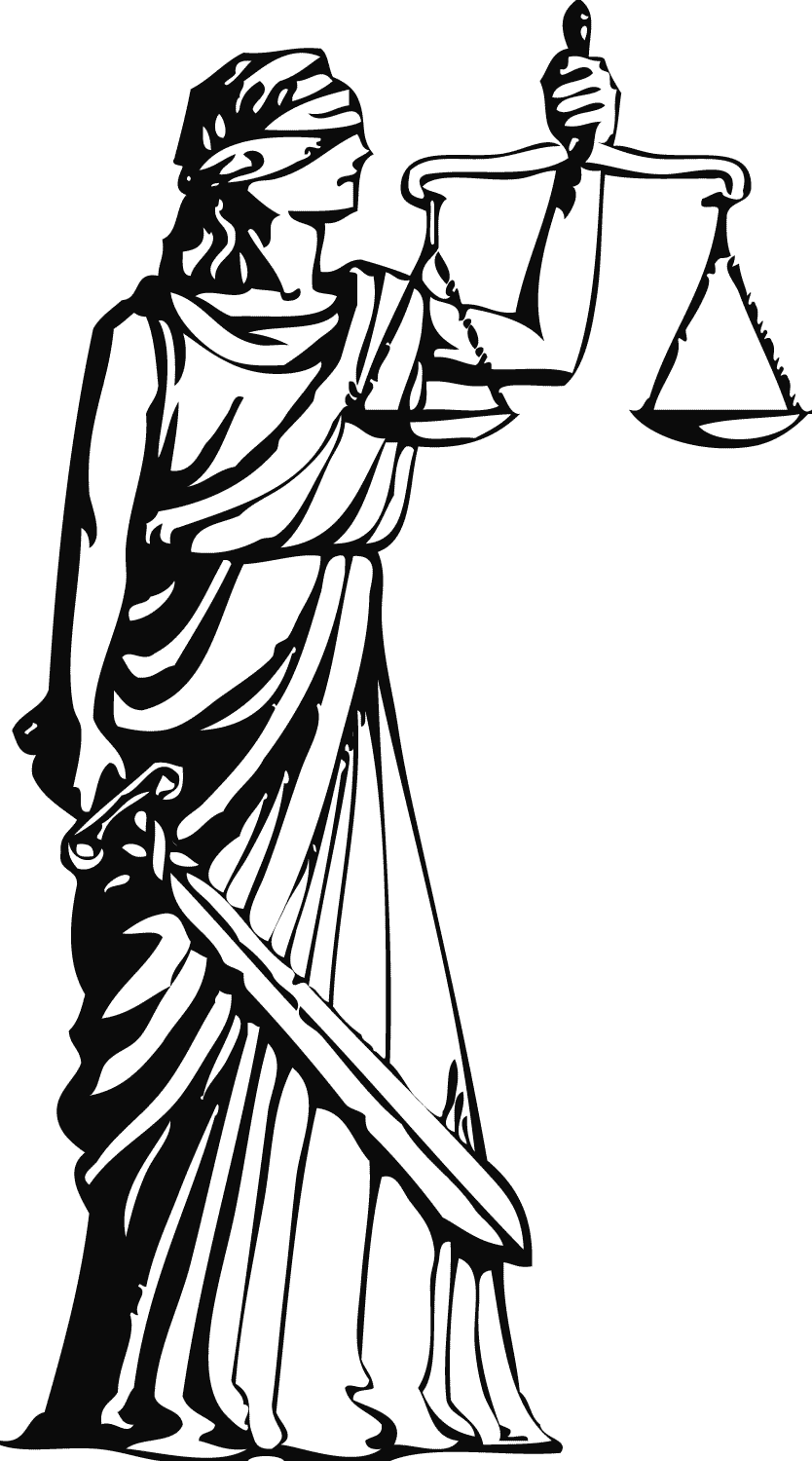 AB’s Decision in the 2020 Plain Packaging Case
Upheld the panel’s finding that the measures were apt to make a meaningful contribution to the objective of improving public health and complainants had not demonstrated they were more trade-restrictive than necessary to fulfil a legitimate objective, within the meaning of TBT Article 2.2, taking into account the nature and gravity of the risks that would arise from the non-fulfilment of Australia’s objective, and that none of the complainants’ proposed alternatives were less trade-restrictive. The AB also found against complainants on TRIPs and other agreements.
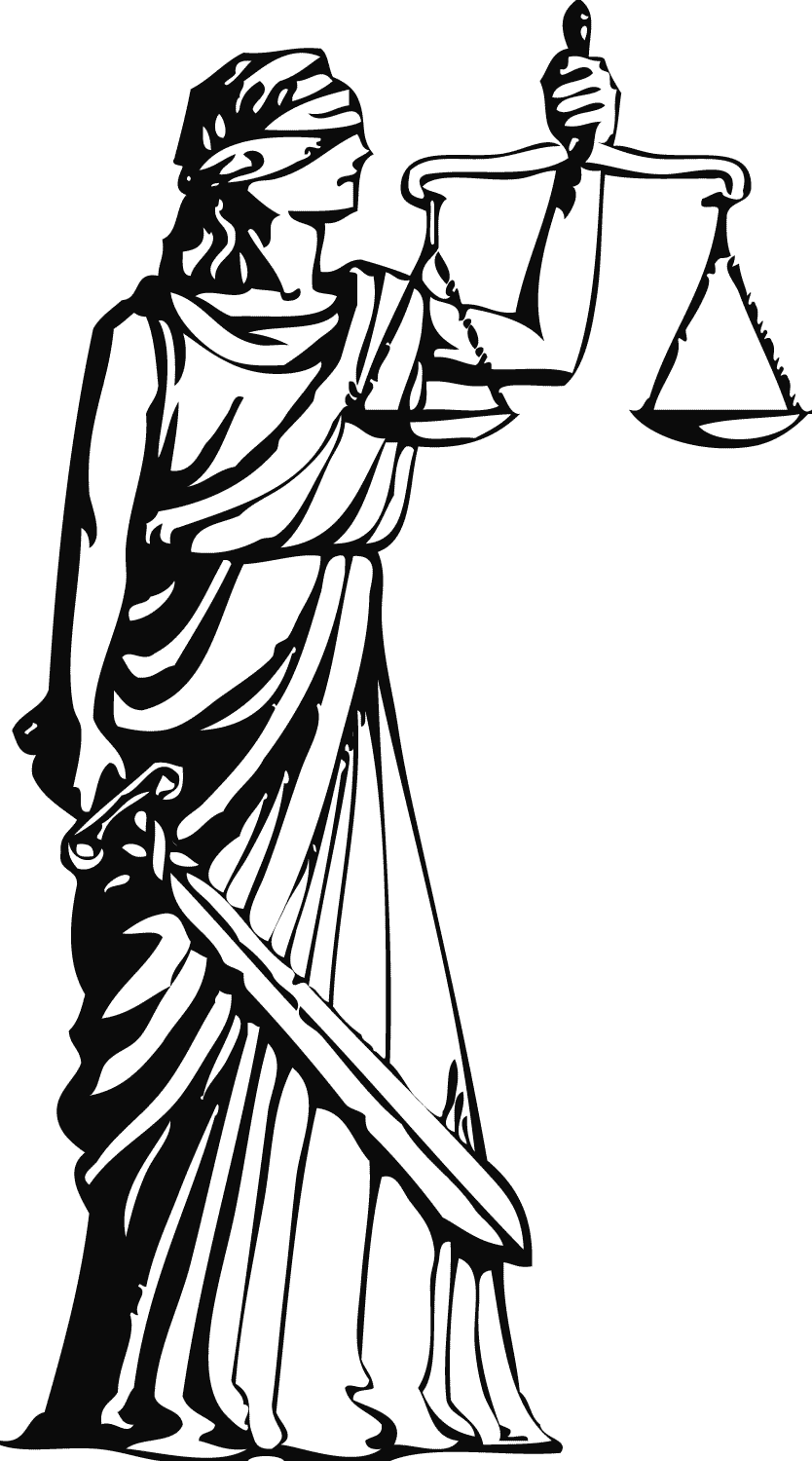 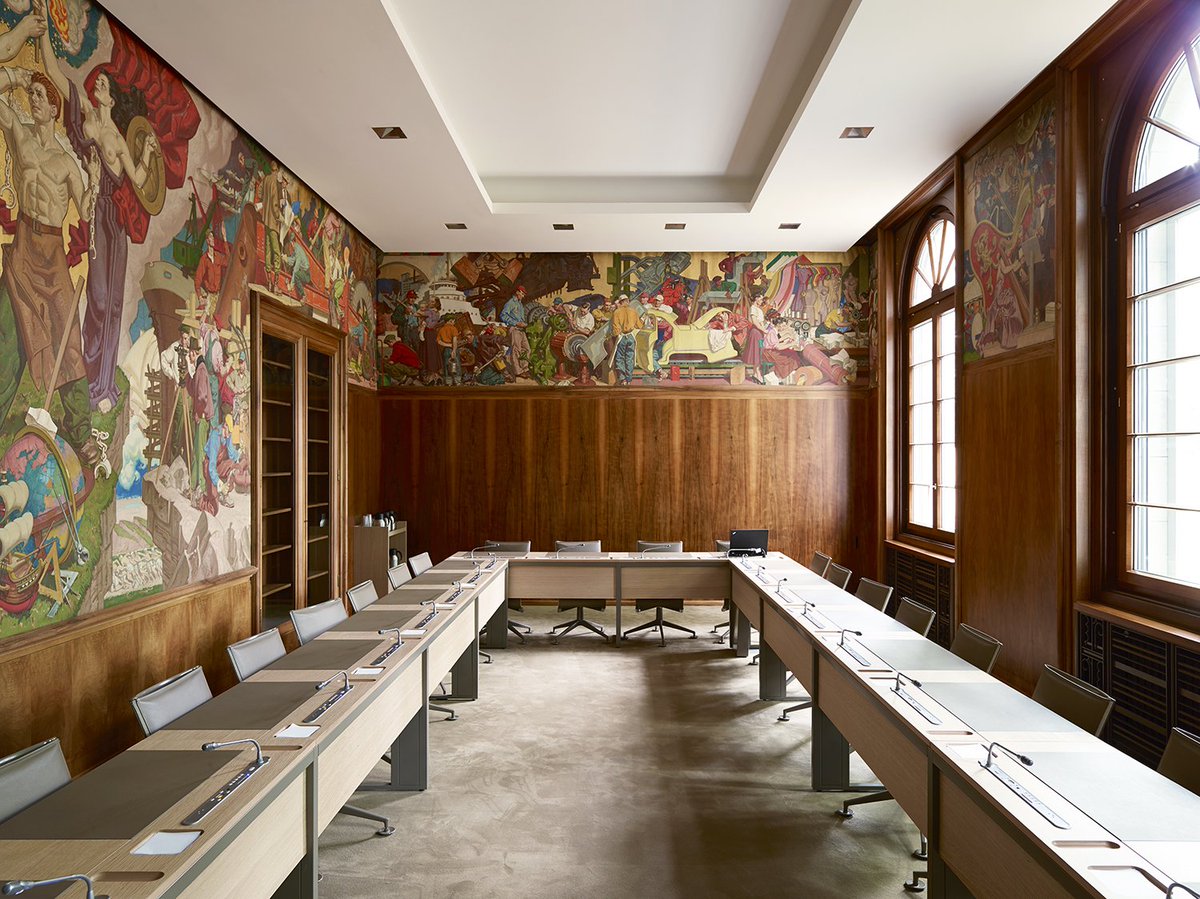 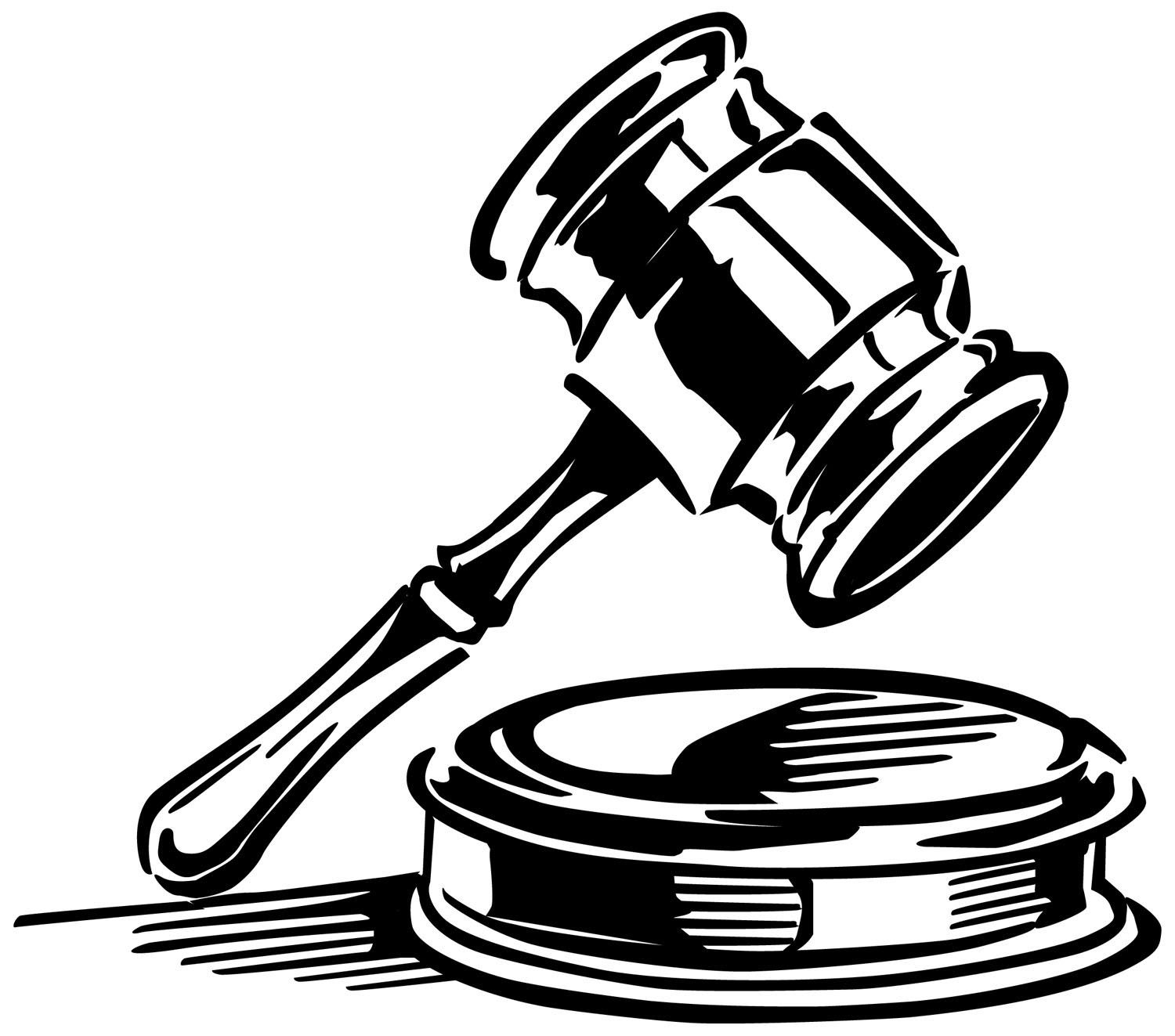